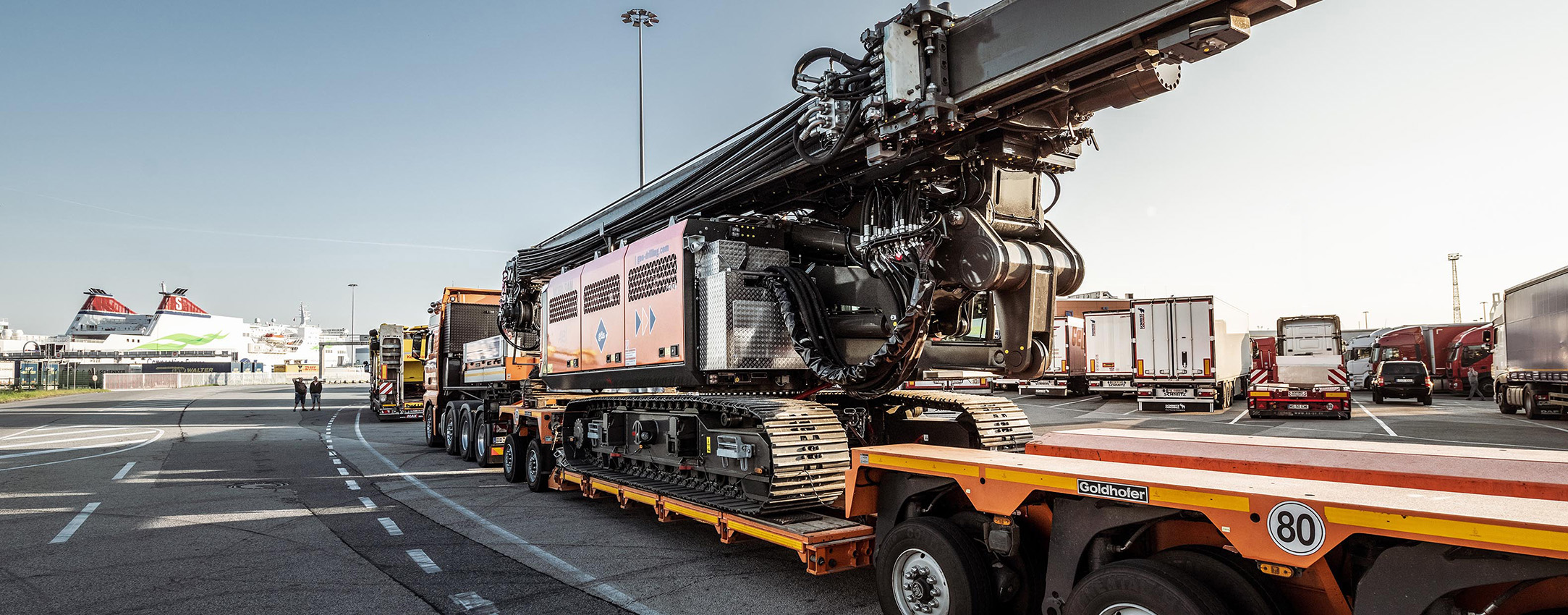 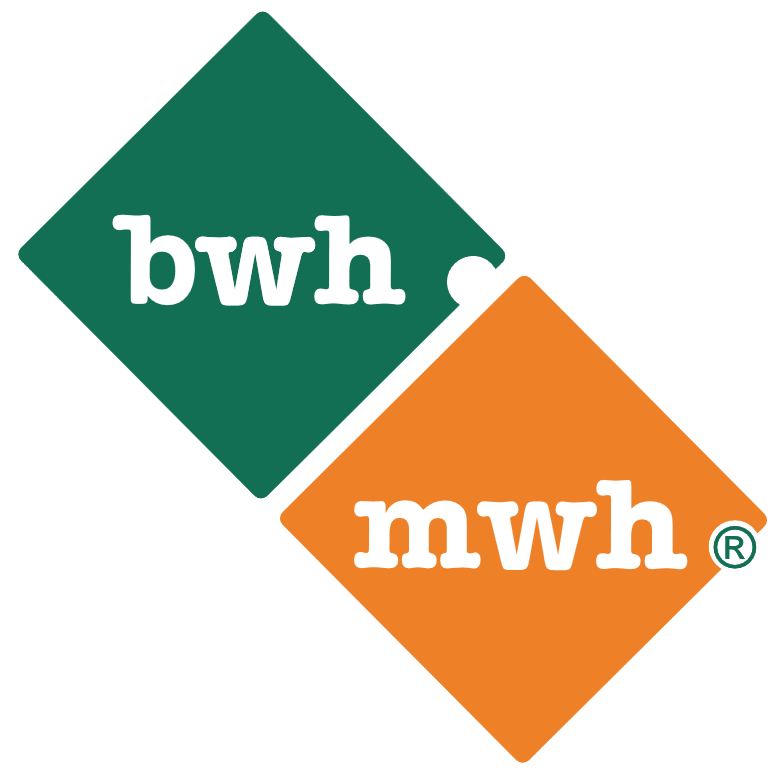 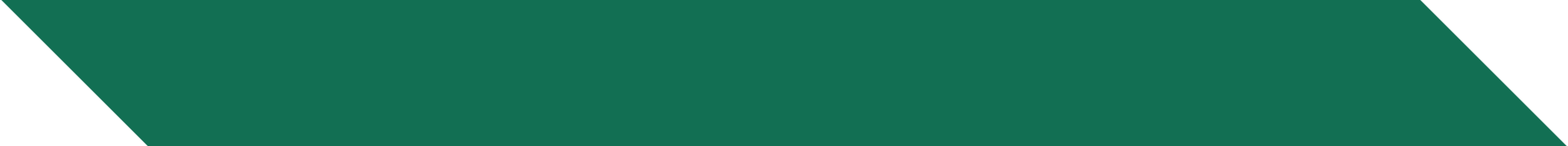 BWH Bohrwerkzeuge Hoffmann
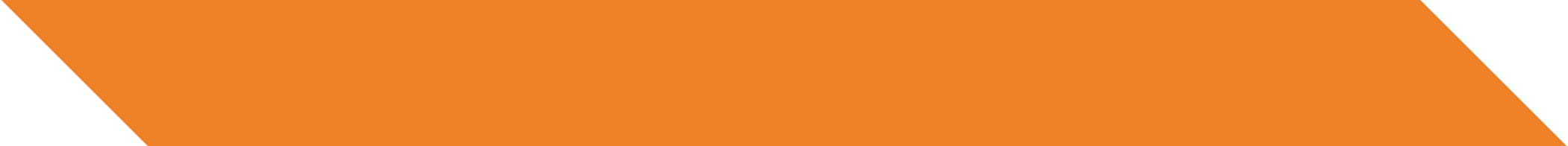 Technik für den Spezialtiefbau.
Sie können Spezialtiefbau.
Wir können Technik.
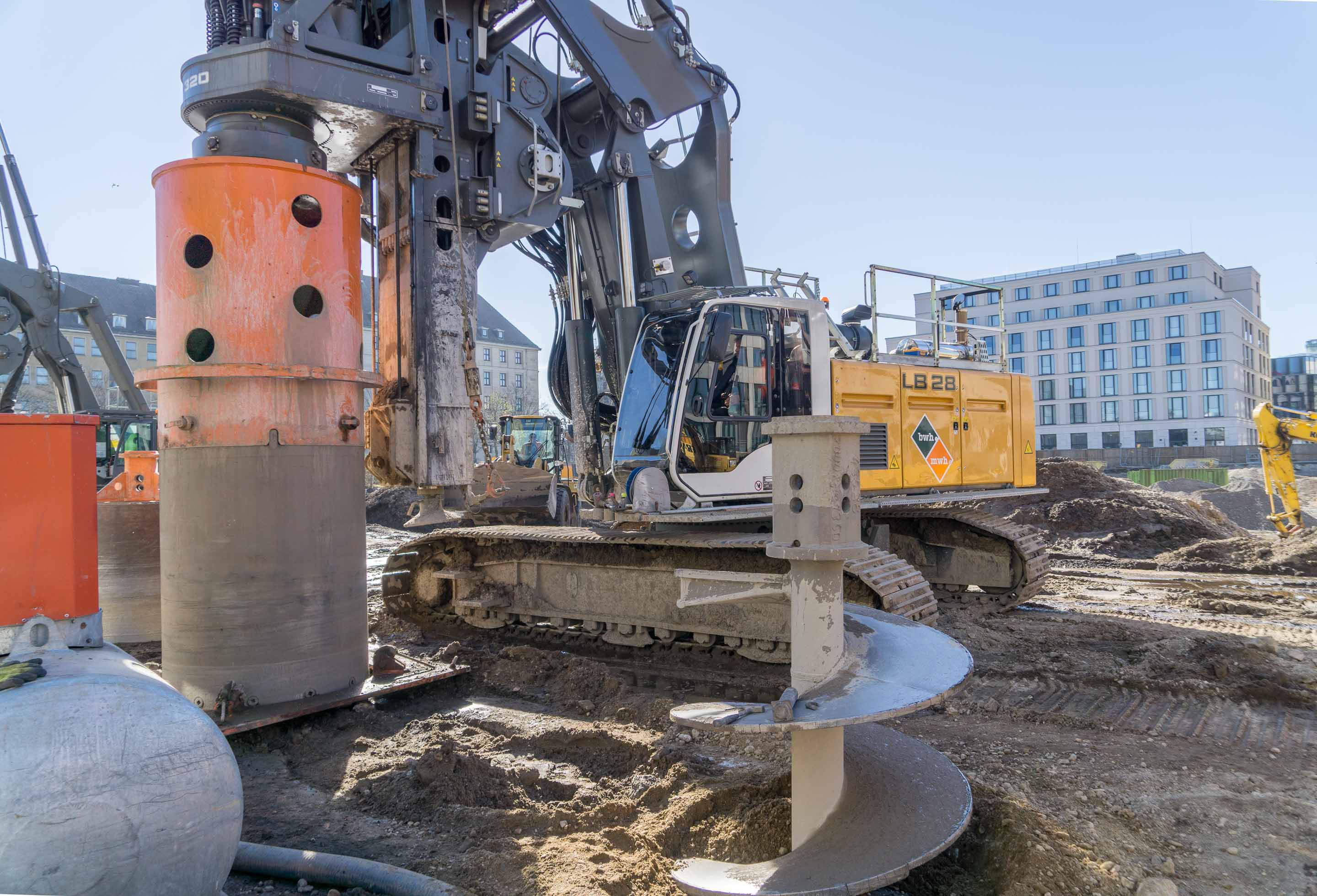 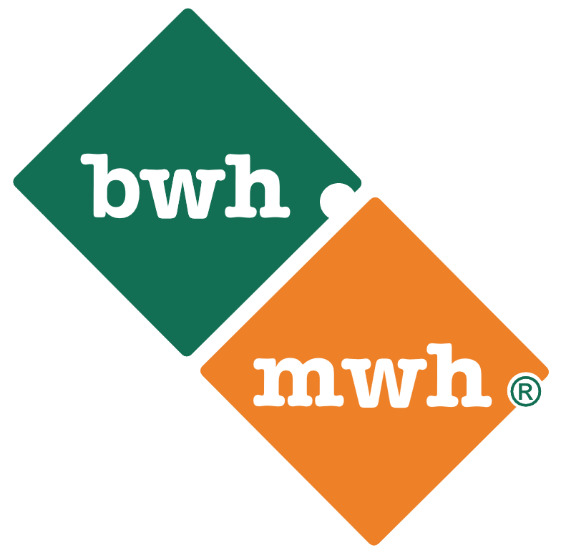 │ bohrwerkzeuge.com
Mieten. Kaufen. Miet-Kaufen.
Es liegt ganz an Ihnen!
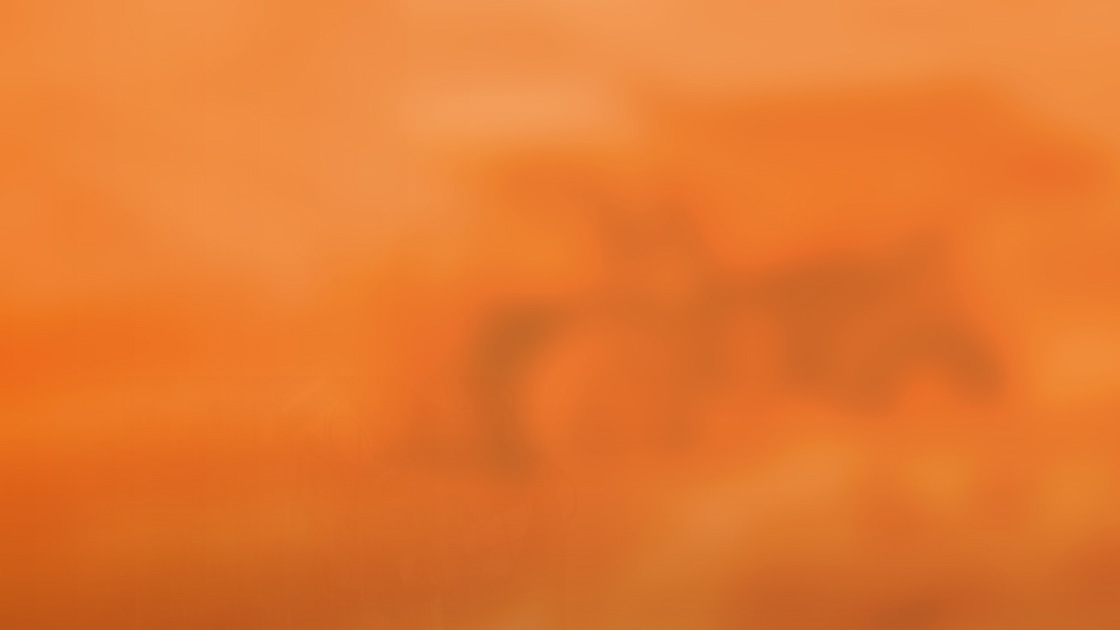 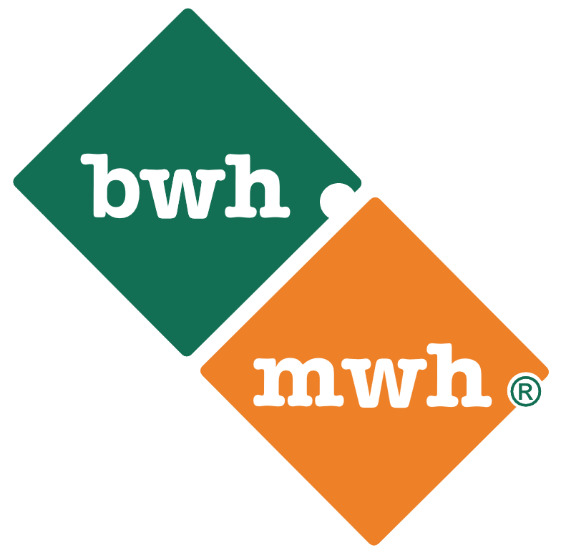 │ bohrwerkzeuge.com
Produkte.
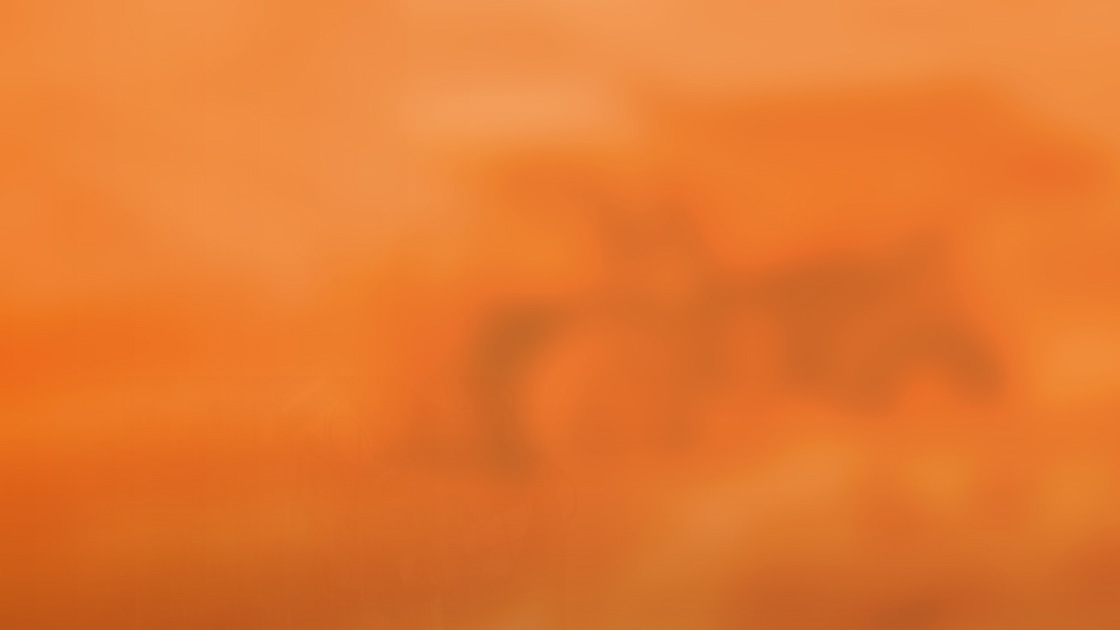 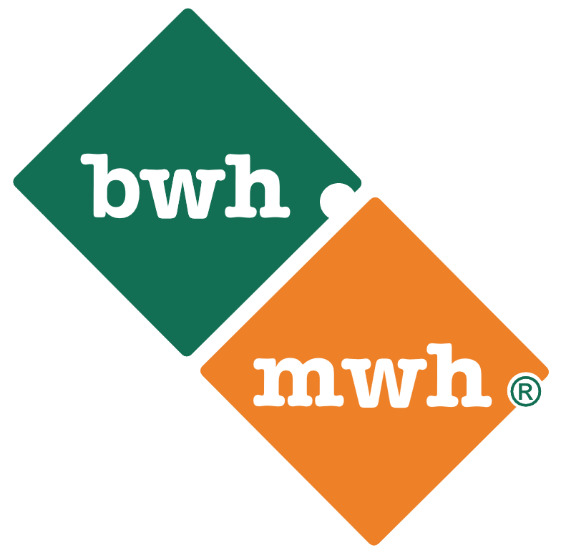 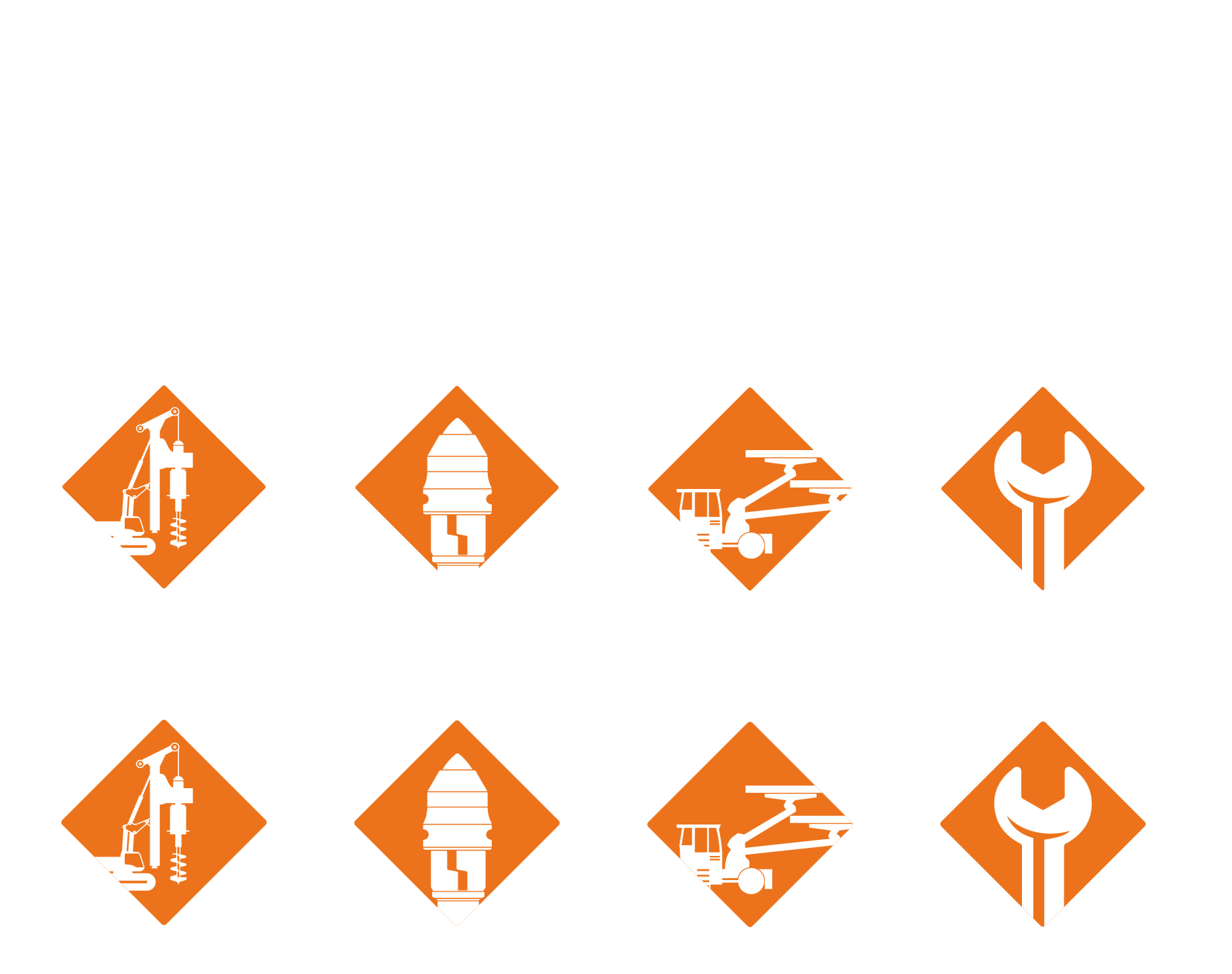 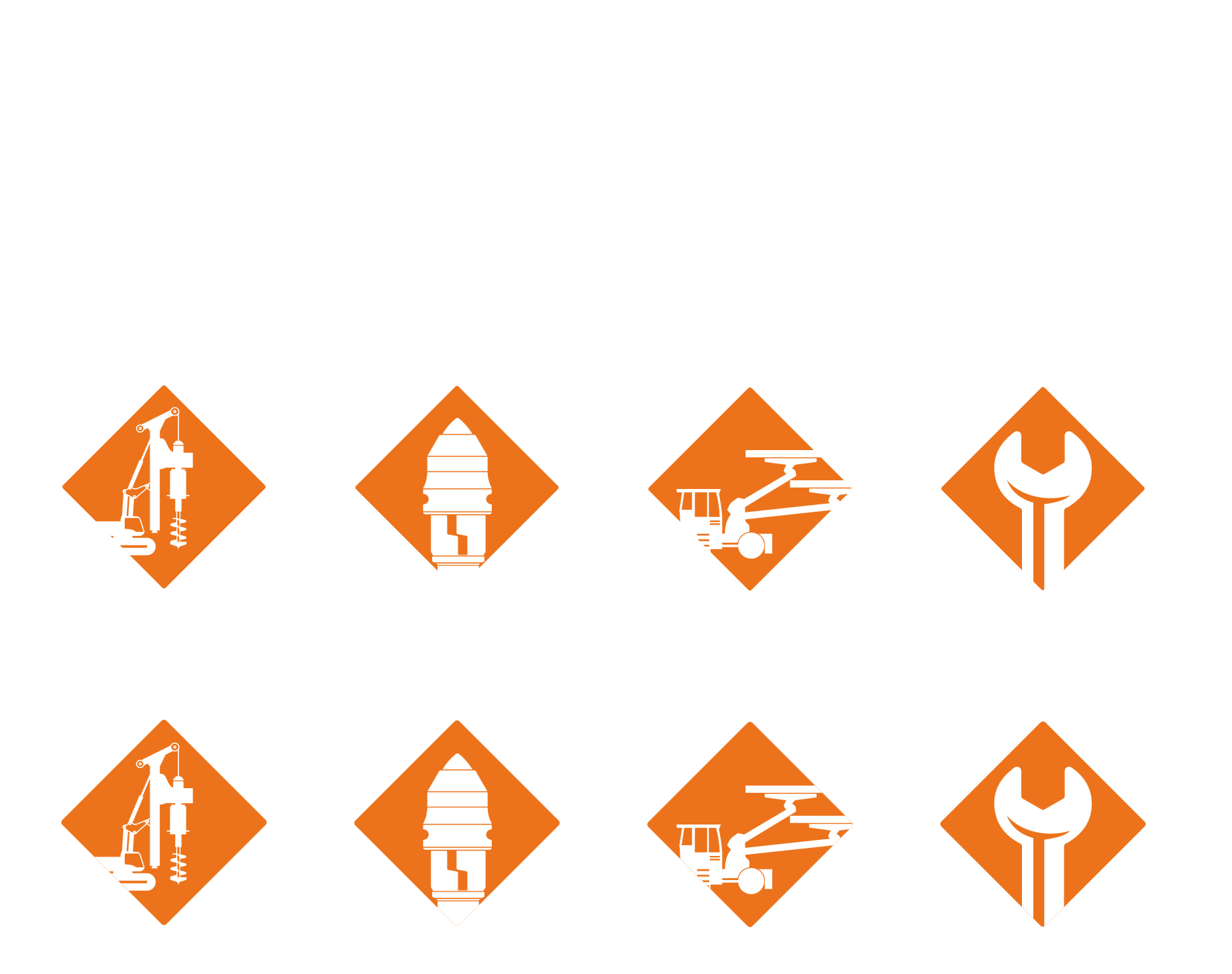 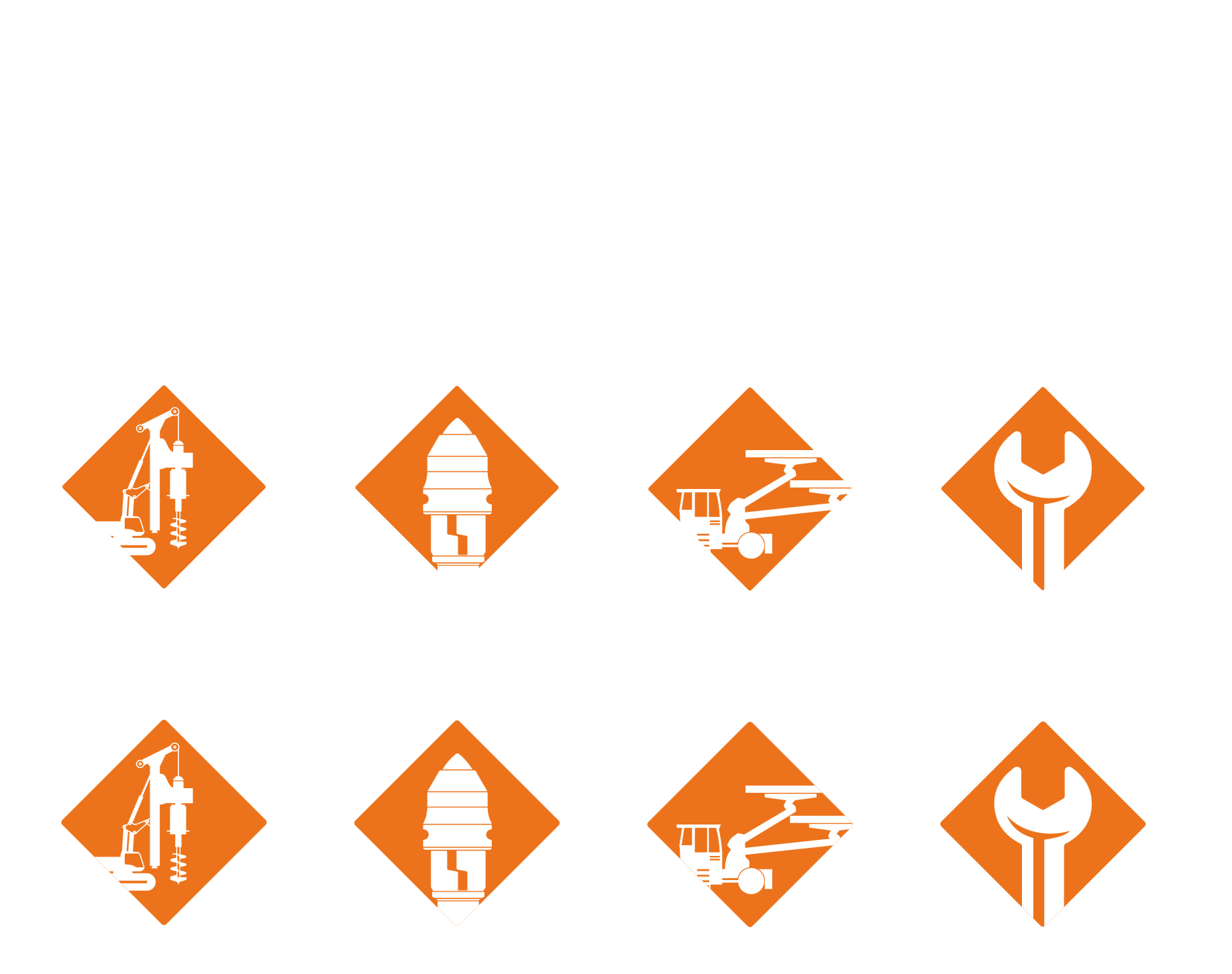 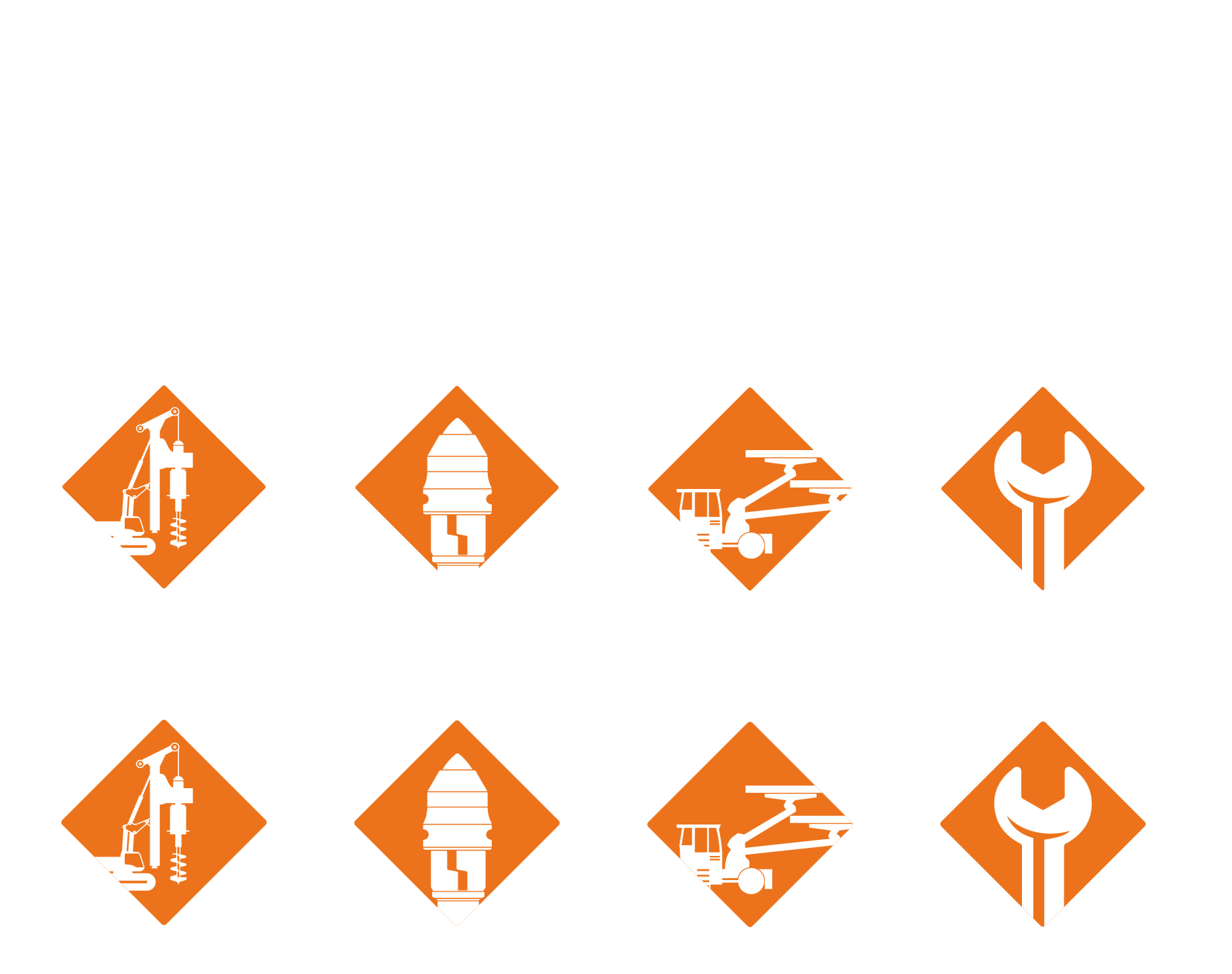 Vermietung
Verkauf
TDS
Service
│ bohrwerkzeuge.com
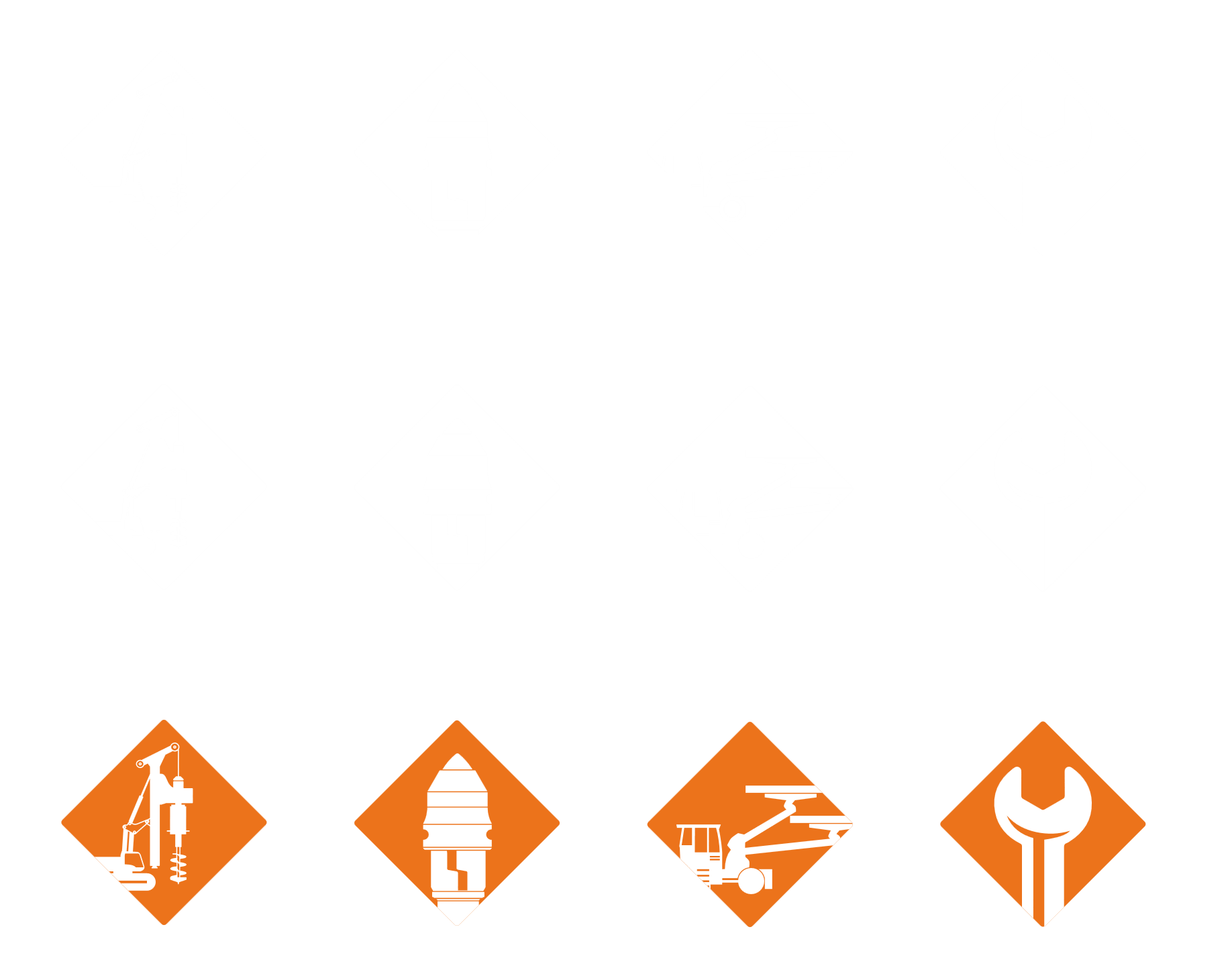 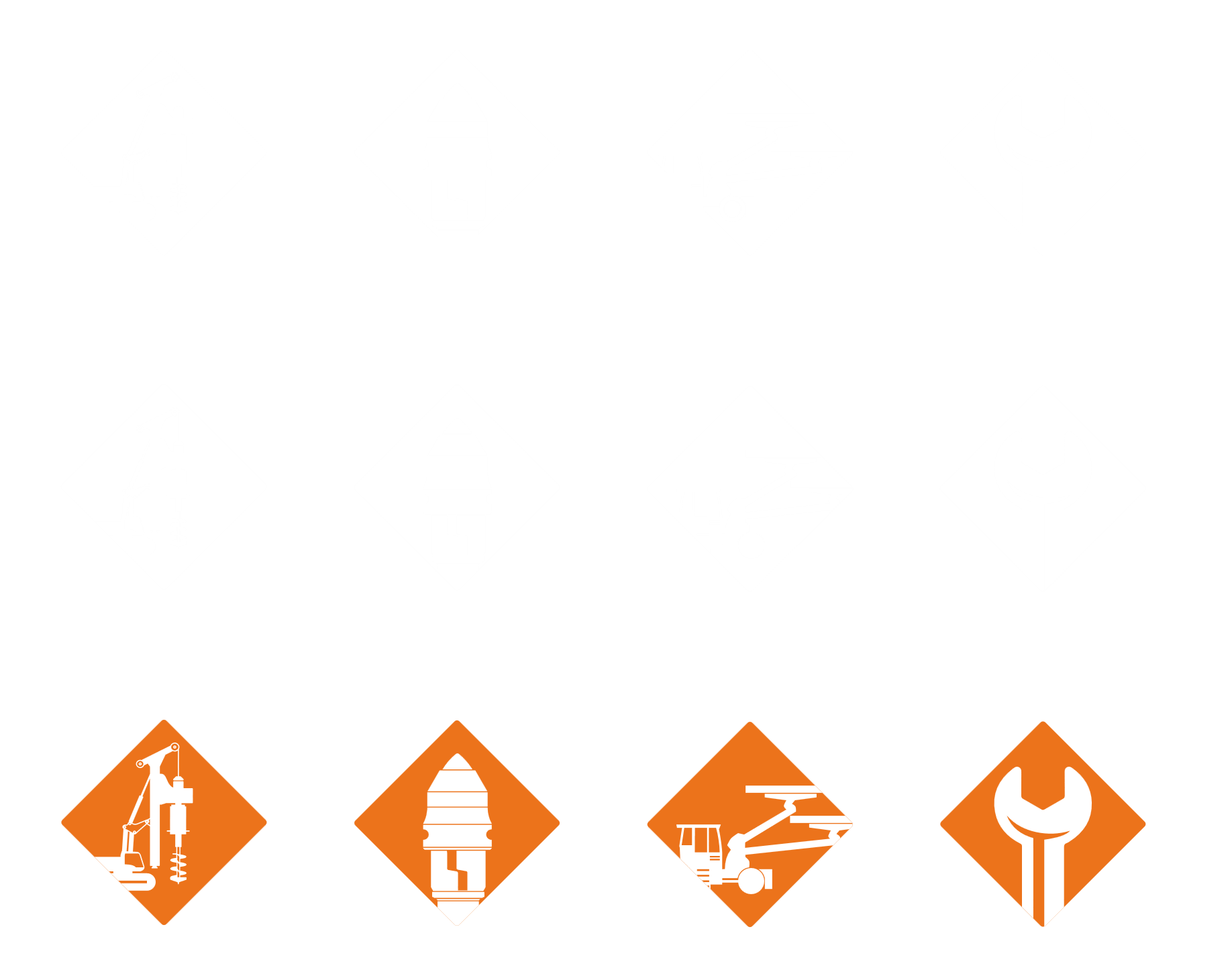 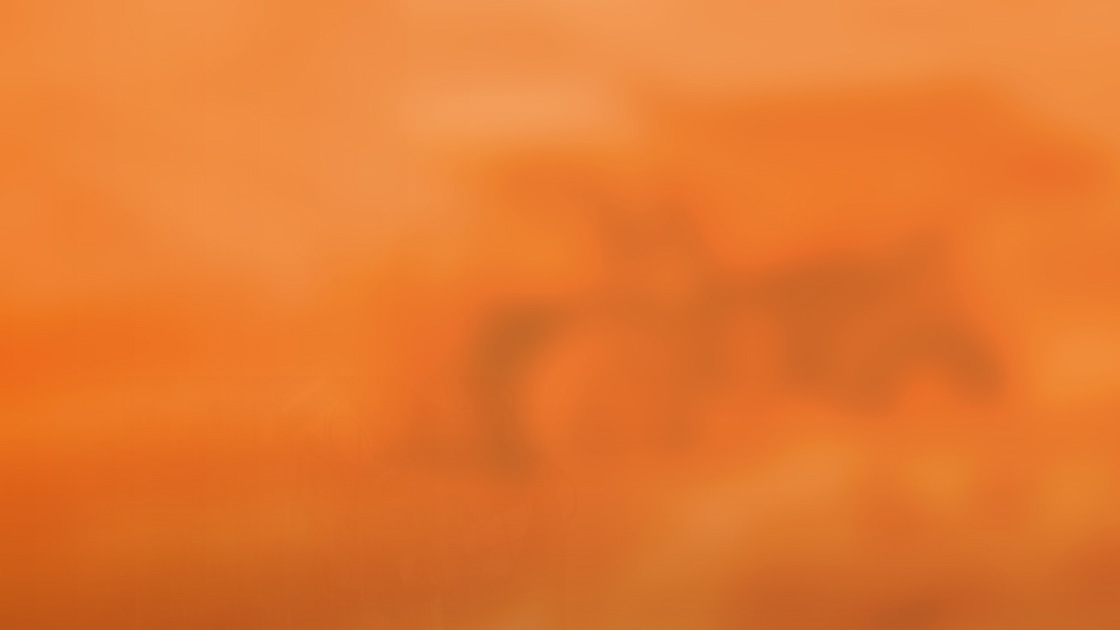 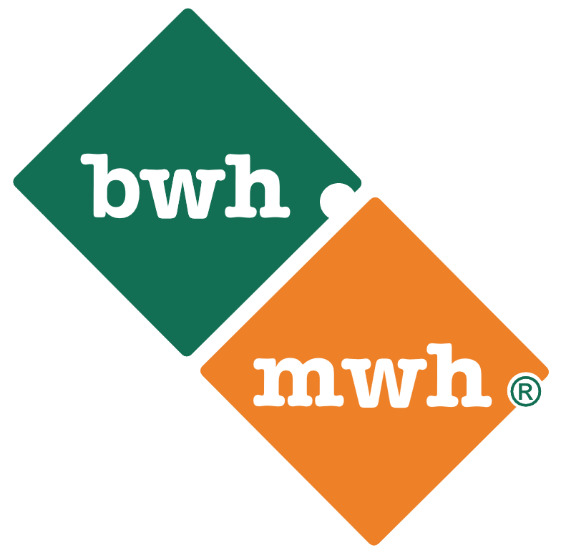 Vermietung
│Maschinen & Werkzeuge
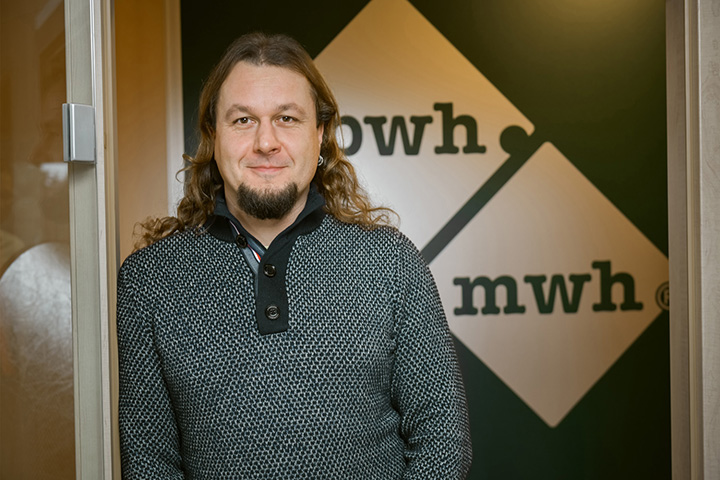 Rammgeräte
Kellybohrwerkzeuge
Leiter Service & Vermietung
Denis Spielmann (ppa.)
+49 (0) 37207 6507 – 35+49 (0) 37207 6507 – 50+49 (0) 170 371 02 75
denis.spielmann@bohrwerkzeuge.com
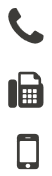 │ bohrwerkzeuge.com
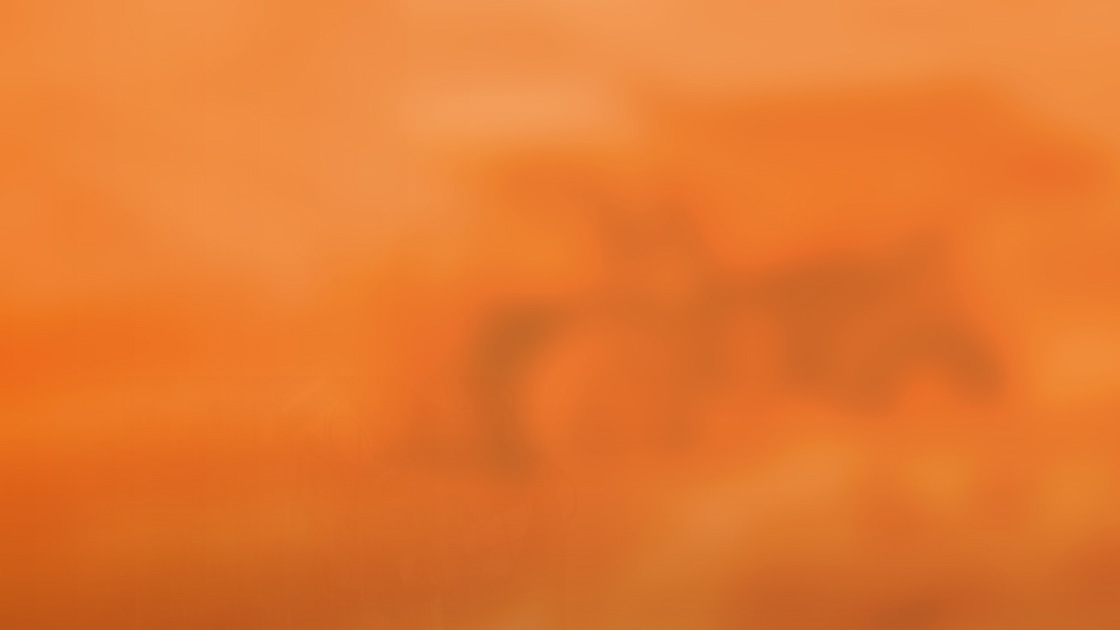 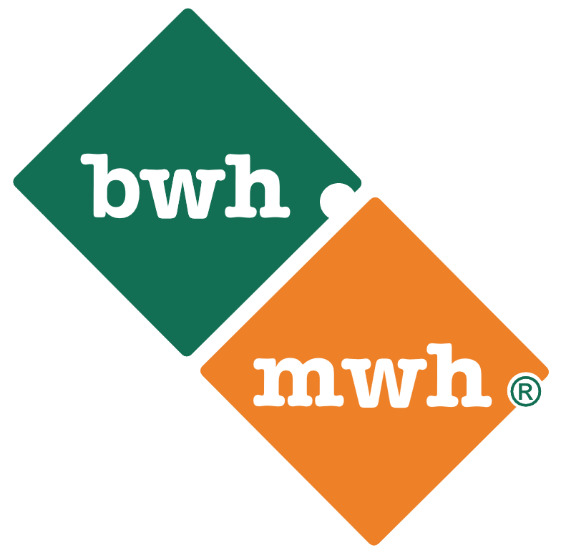 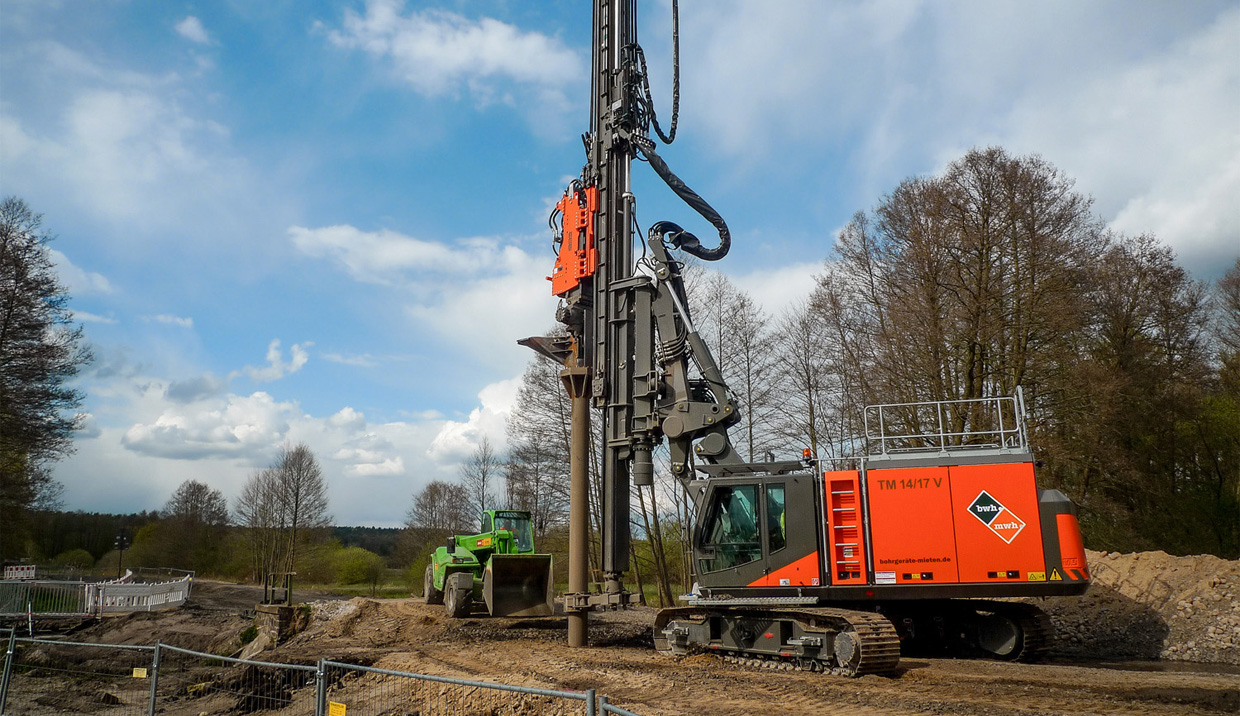 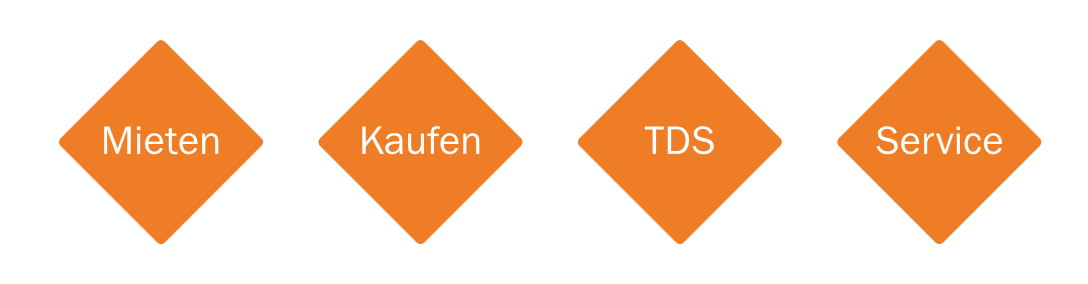 Rammgeräte
3 ABI-Rammgeräte Mobilram TM14-17V
in Deutschland und Schweden stationiert
mit ABI setzen wir auf den Branchenprimus
vielseitig einsetzbar für diverse Ramm- und Bohrarbeiten
│ bohrwerkzeuge.com
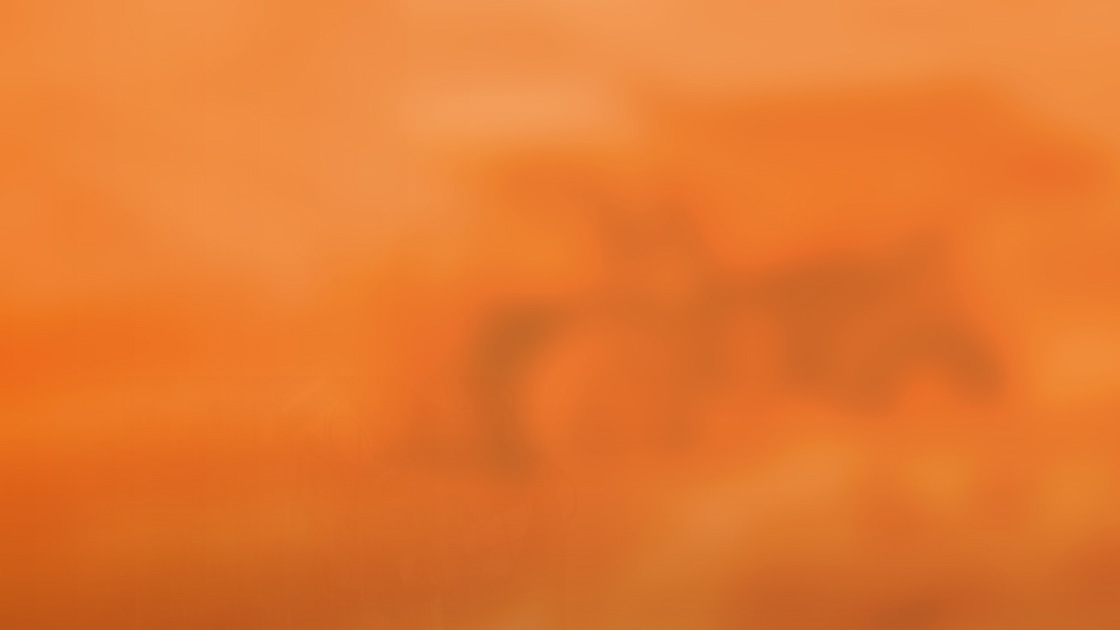 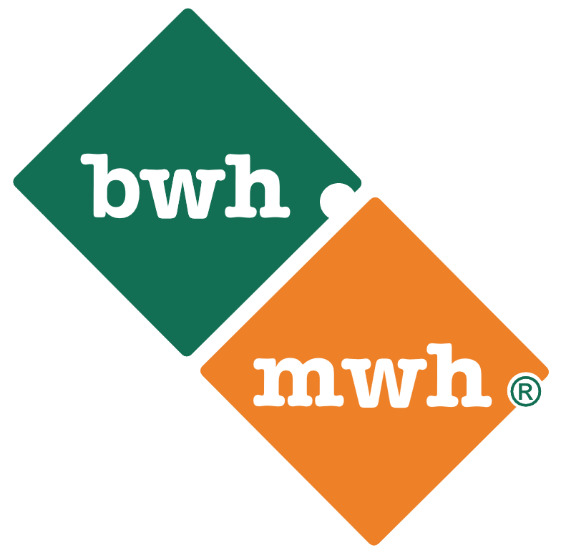 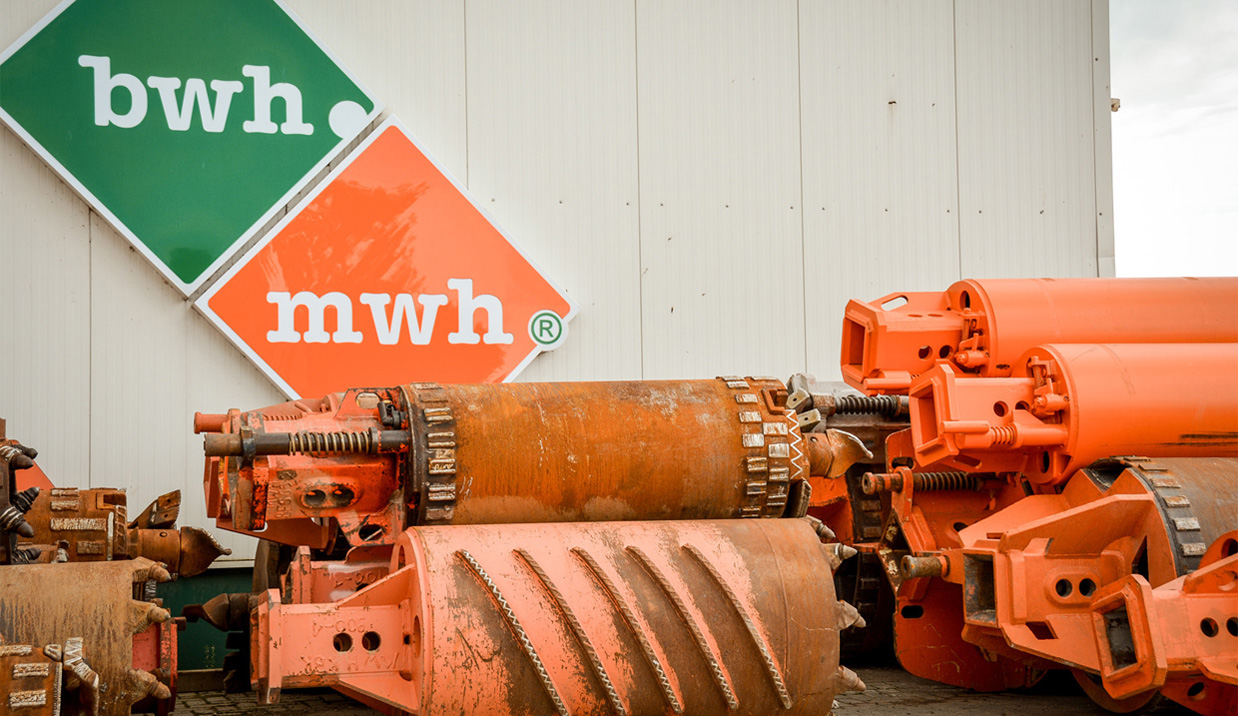 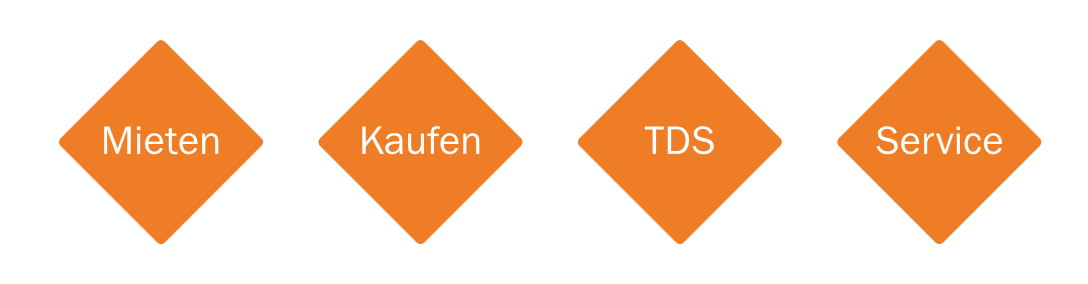 Kellybohrwerkzeuge
für Großdrehbohranlagen bieten wir alle Werkzeuge der Durchmesser von 620 bis 2000mm an, wie z.B. Druckrohre, automatische Druckrohre, Bohrrohre, Schneidschuhe, Bohrschnecken, Bohreimer, Kernbohrrohre, Cross-Cutter, Abfangschellen und Beton-Schüttrohre
Hauptlieferanten LEFFER und BAUER
fachgerechte Instandsetzung, zügig und kostengünstig in unserer Werkstatt
│ bohrwerkzeuge.com
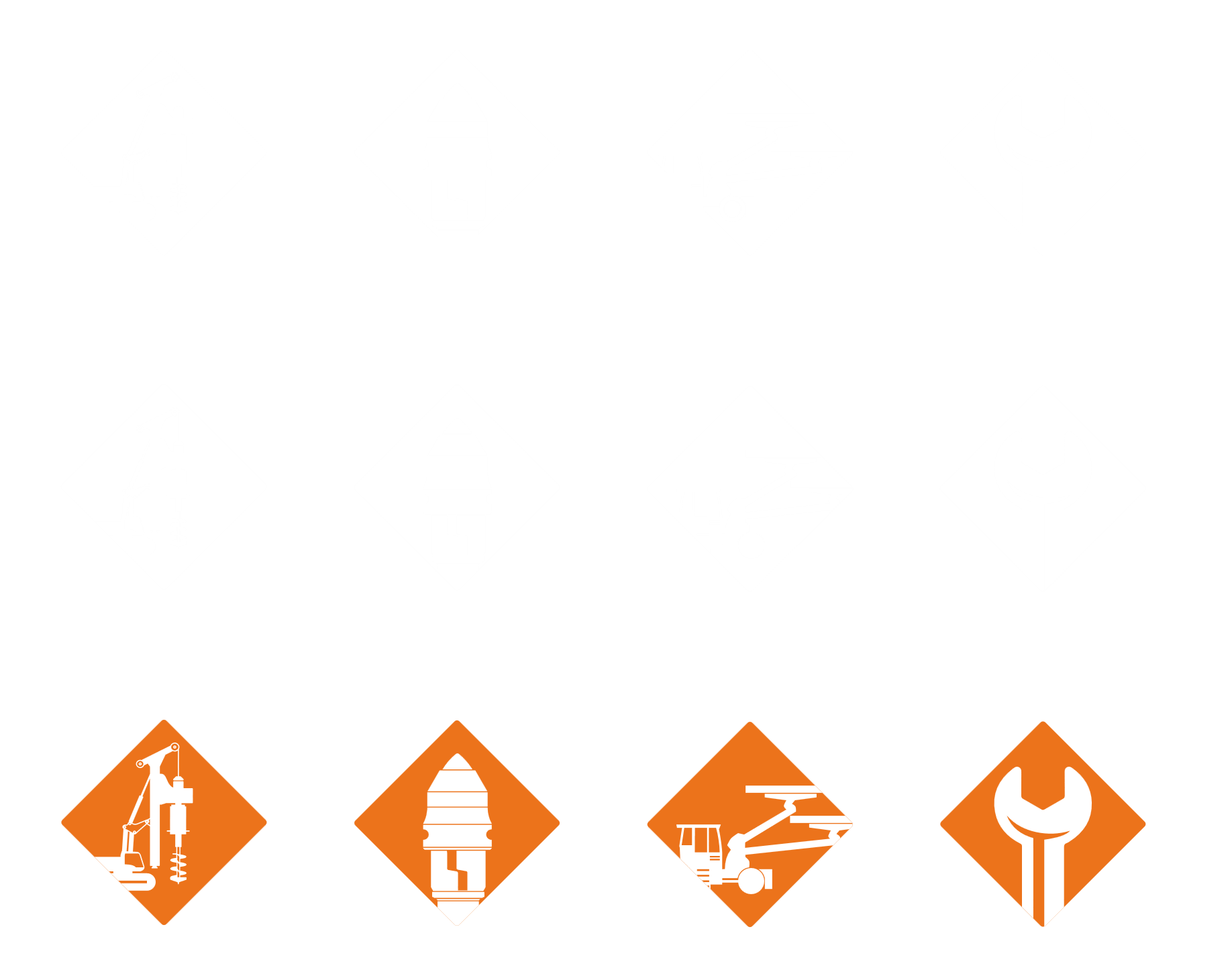 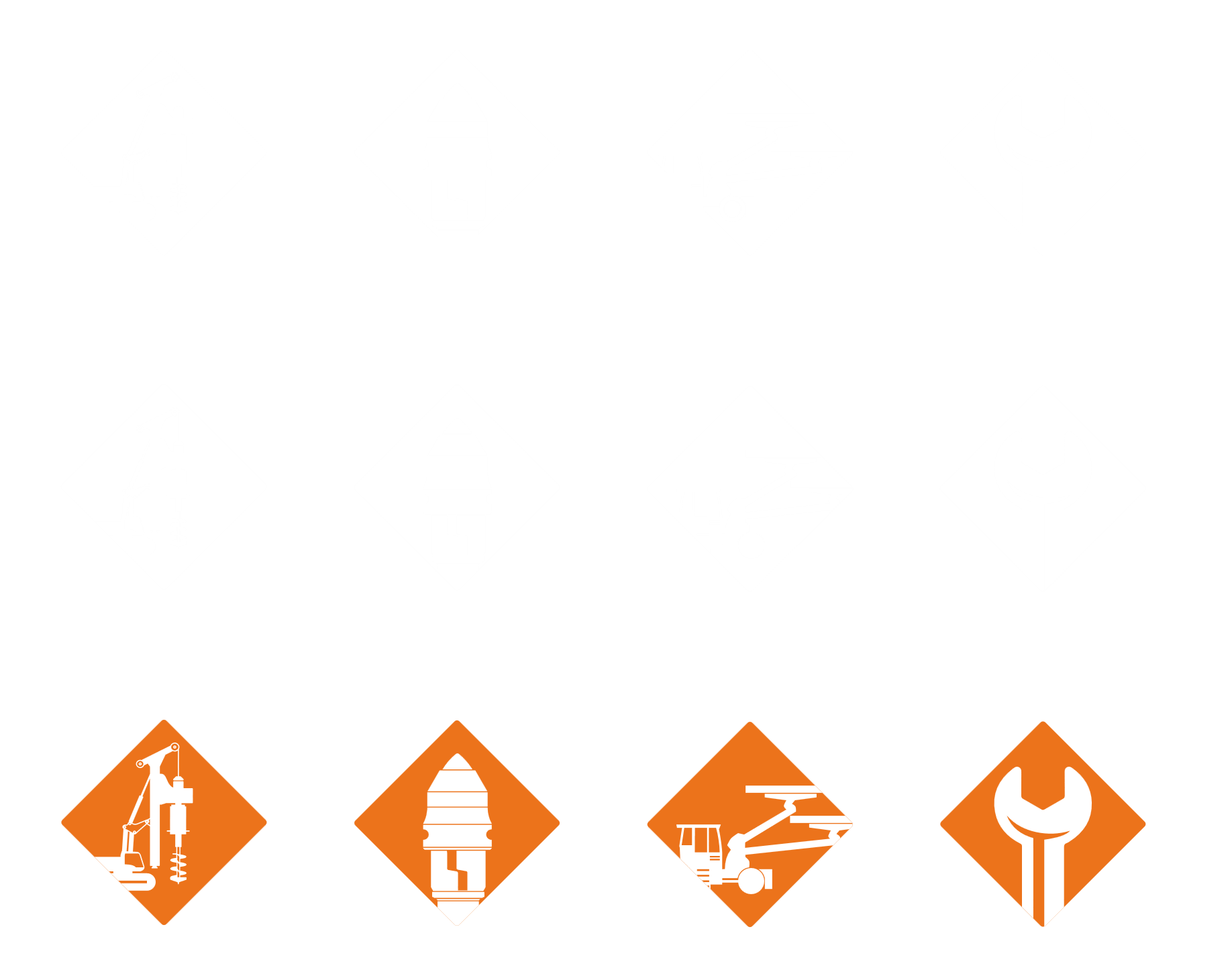 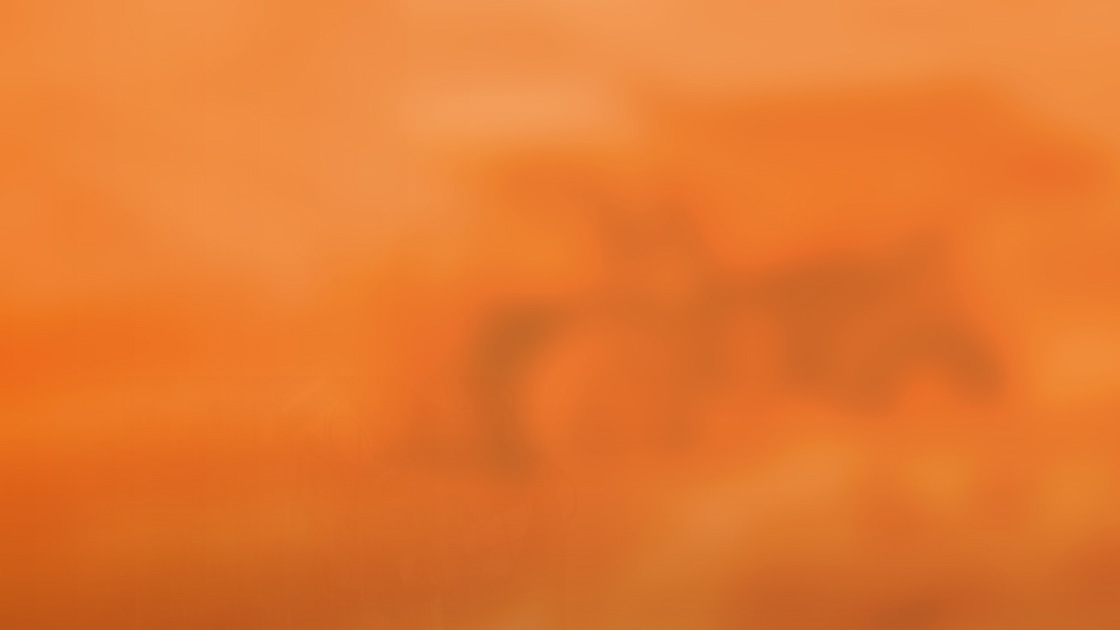 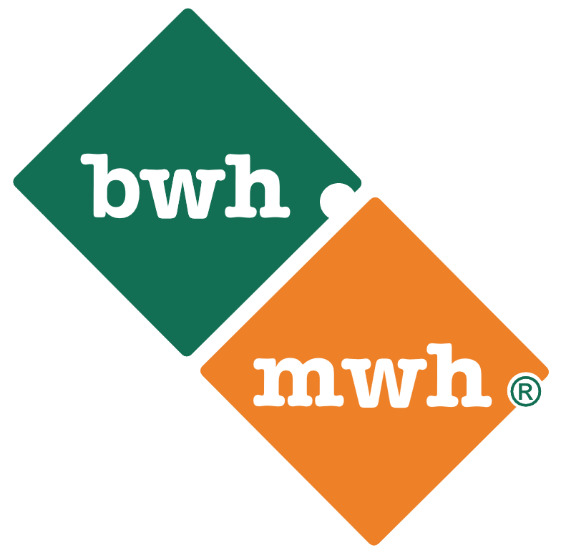 Vermietung
│Maschinen
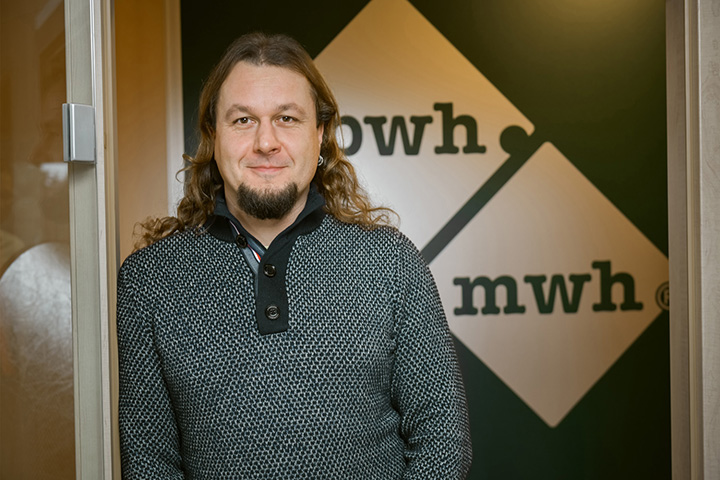 Drehbohrgeräte
Schlauchpumpen
Verrohrungsmaschinen
Leiter Service & Vermietung
Denis Spielmann (ppa.)
+49 (0) 37207 6507 – 35+49 (0) 37207 6507 – 50+49 (0) 170 371 02 75
denis.spielmann@bohrwerkzeuge.com
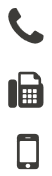 │ bohrwerkzeuge.com
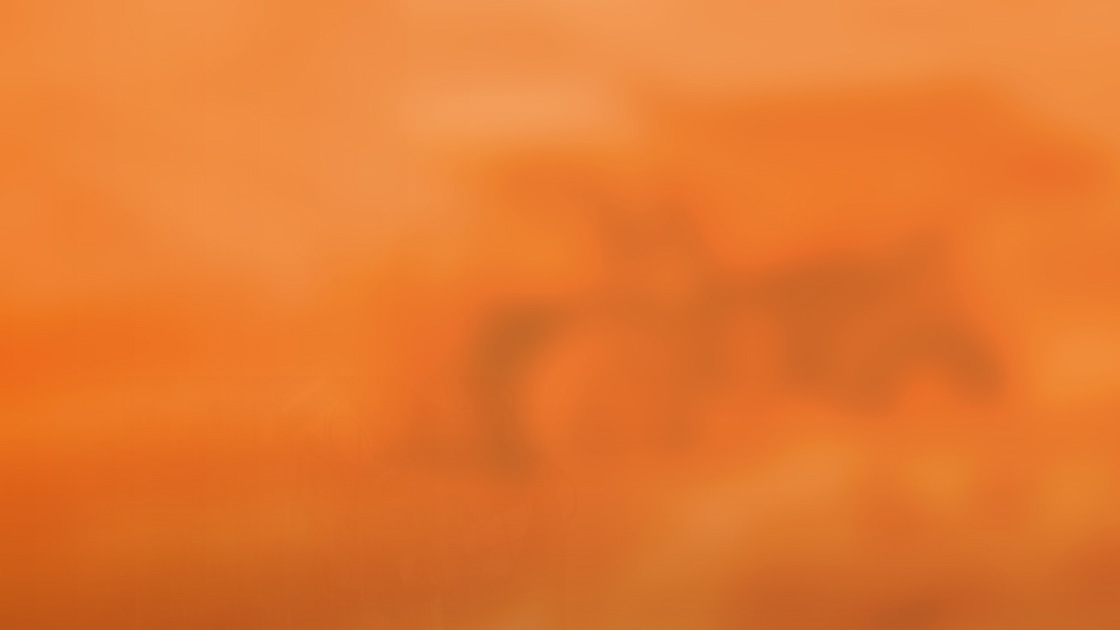 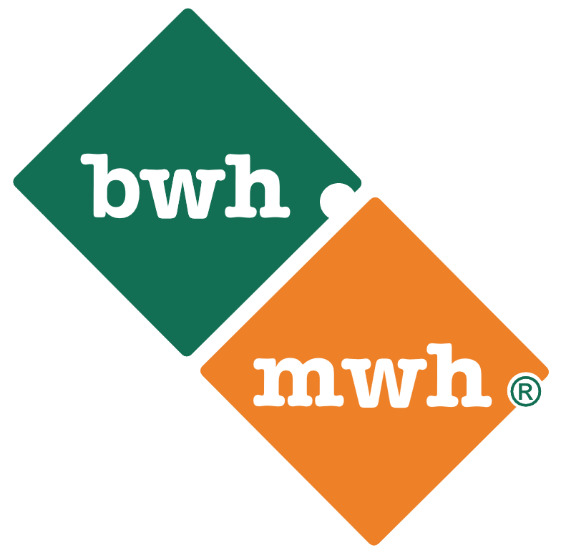 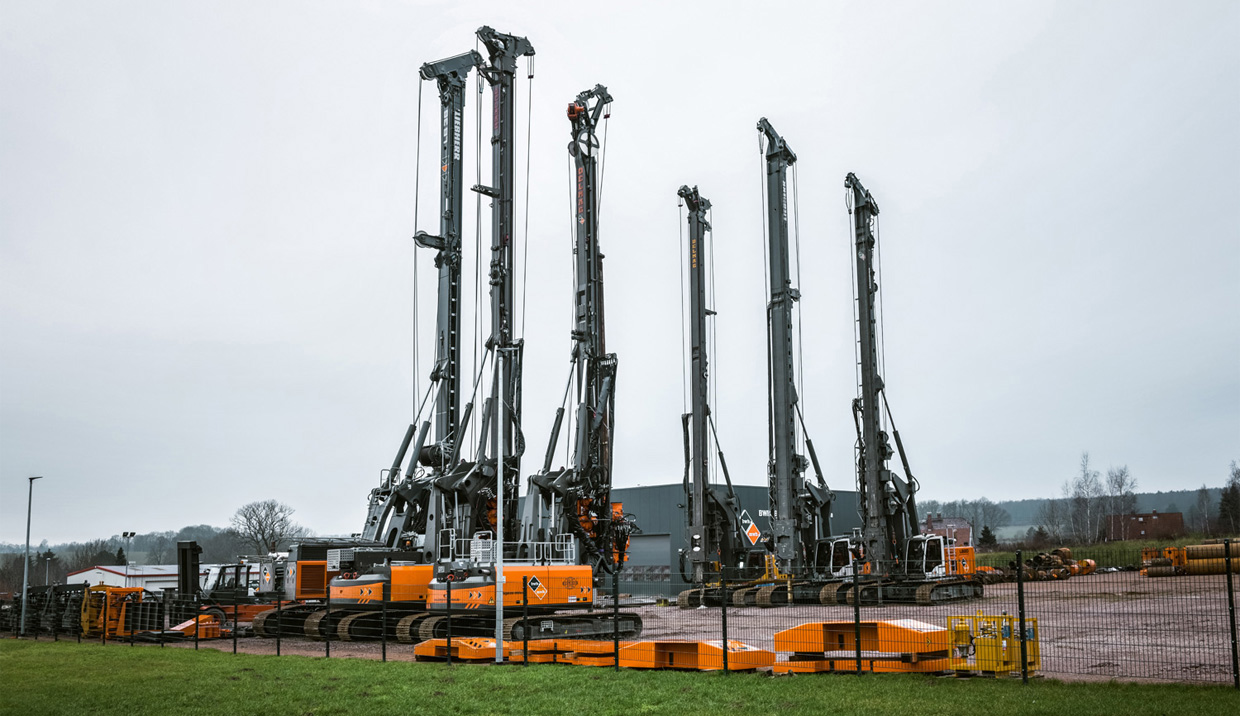 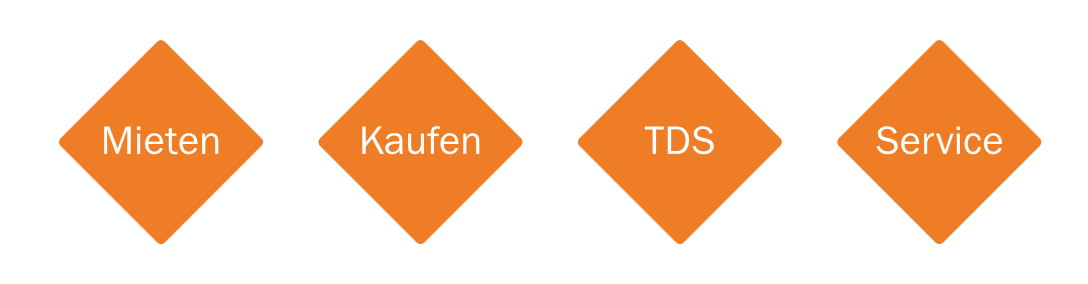 Drehbohrgeräte
Mietpark mit 13 Drehbohranlagen (DELMAG u. LIEBHERR)
160 bis 410 kNm Drehmoment
effektive Technik, Vermeidung von Ausfällen
Geräte können europaweit eingesetzt werden
│ bohrwerkzeuge.com
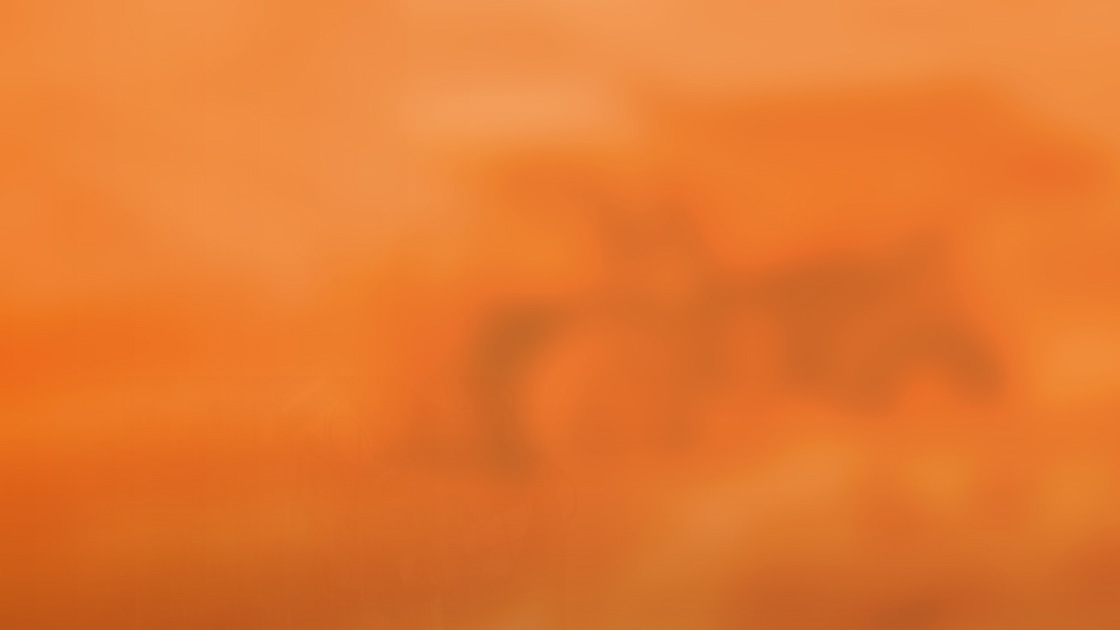 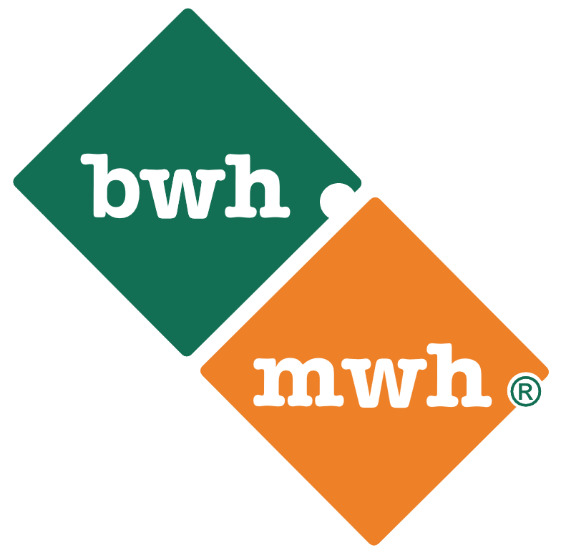 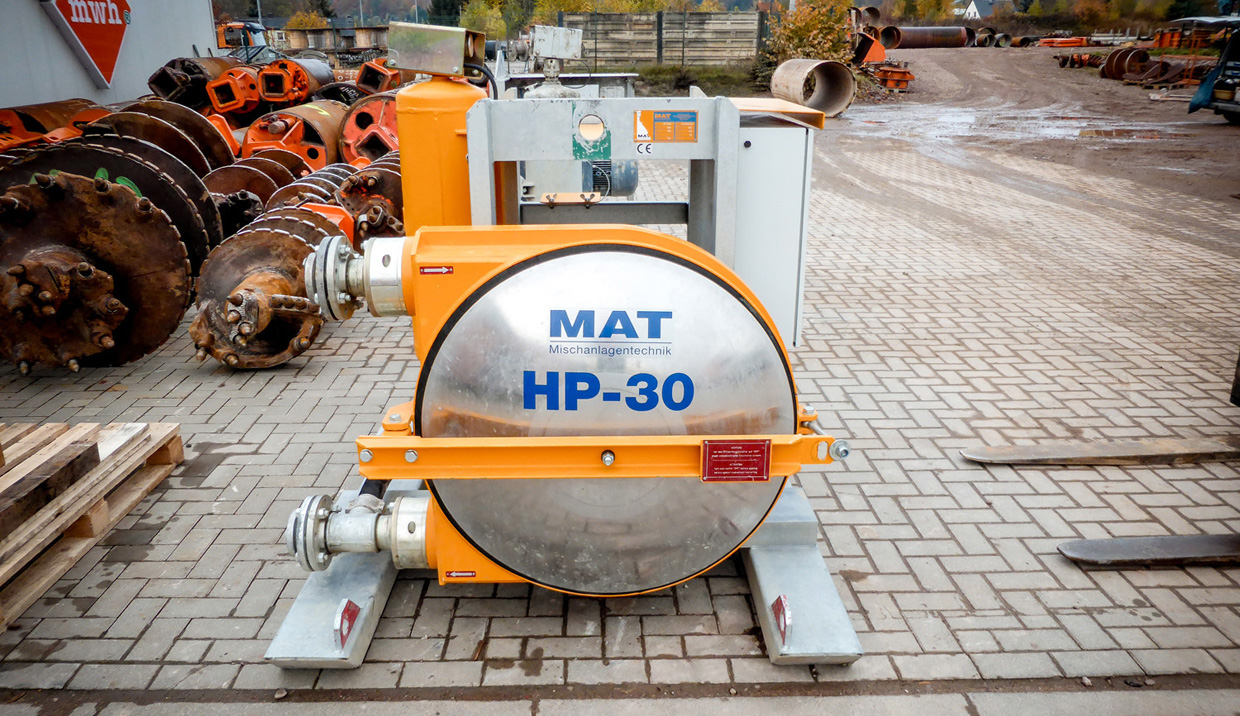 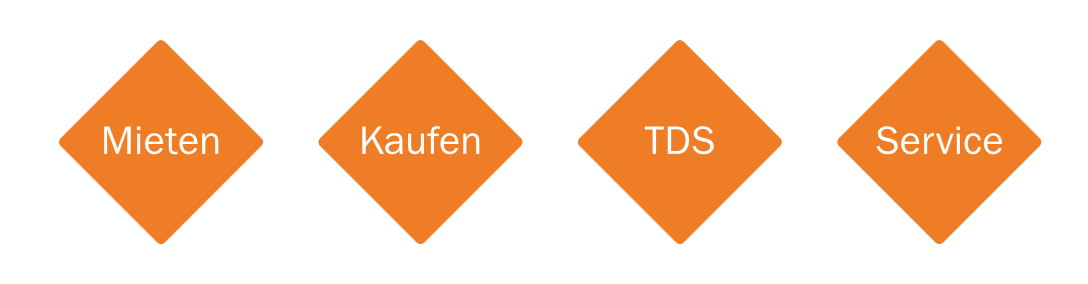 Schlauchpumpen
Schlauchpumpen von MAT und GERTEC
ca. 15 Schlauchpumpen von klein bis groß vorhanden
systembedingt robust und kostengünstig 
einfach in der Handhabung
│ bohrwerkzeuge.com
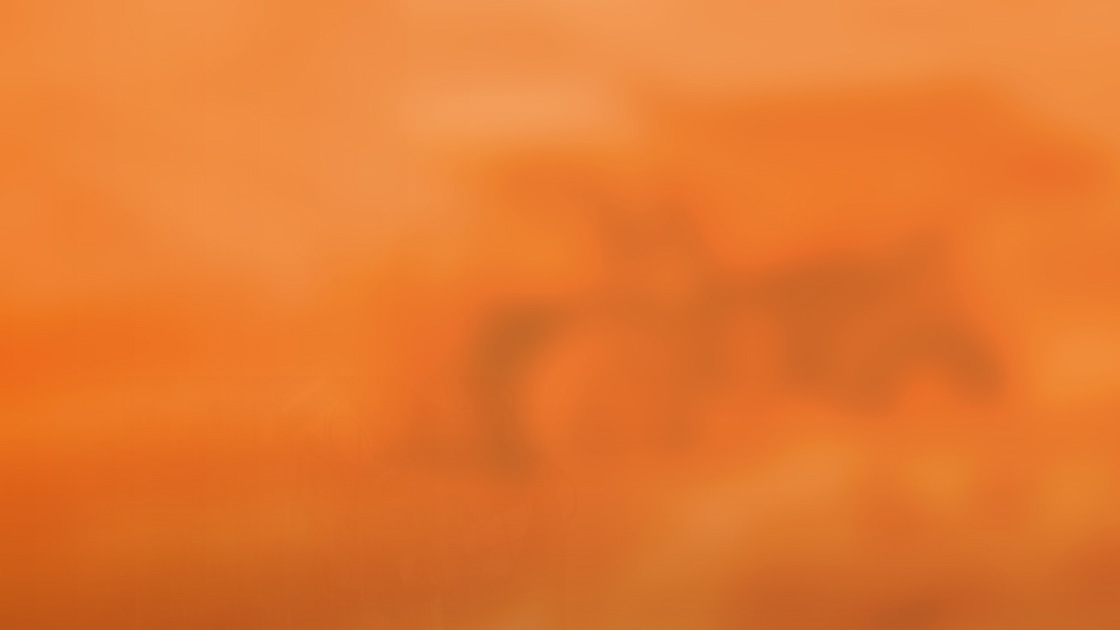 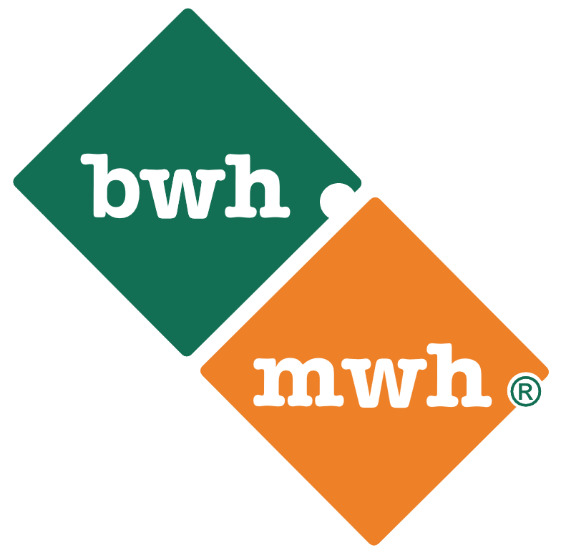 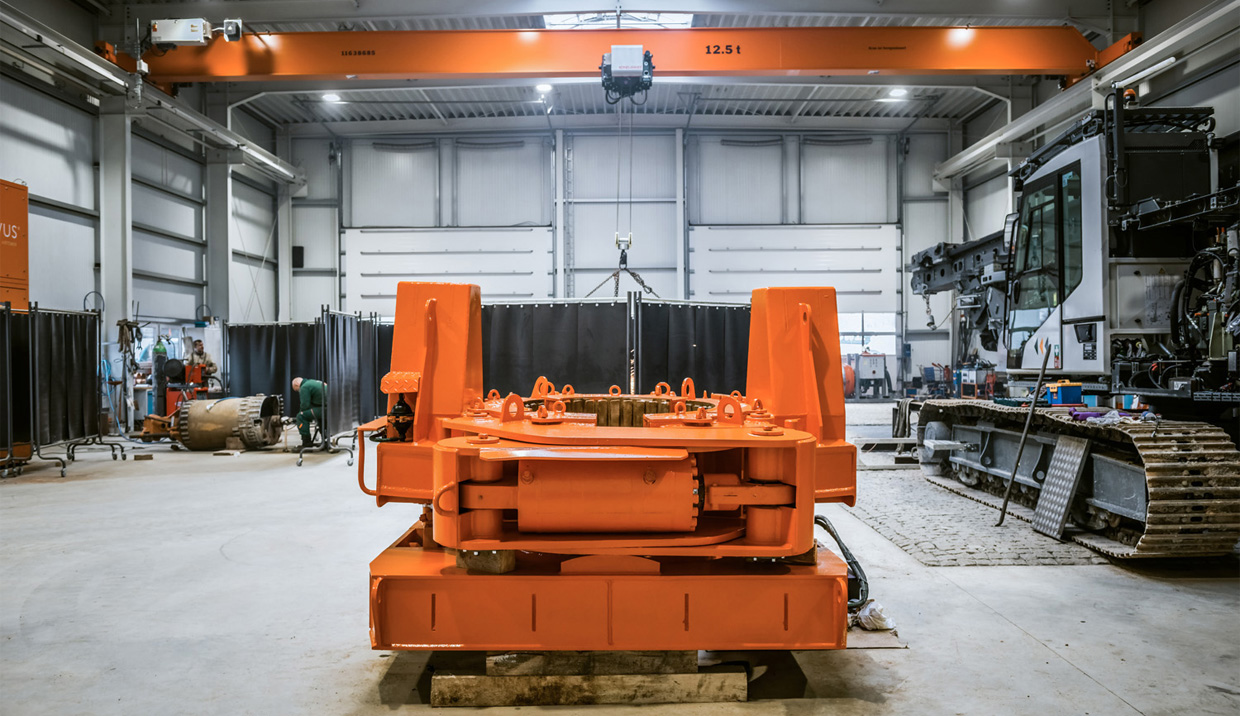 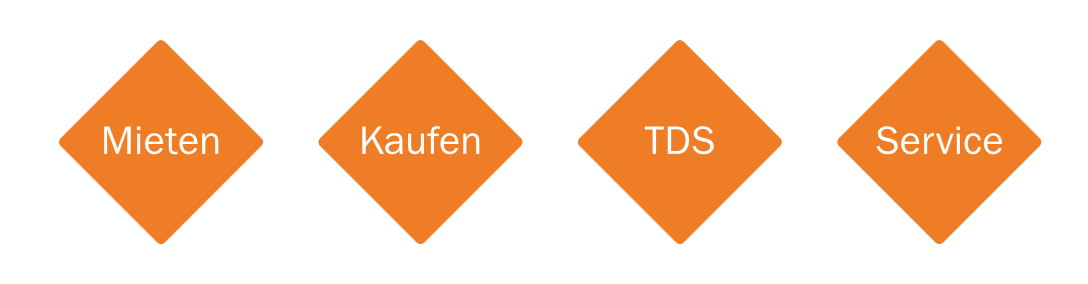 Verrohrungsmaschinen
LEFFER-Verrohrungsmaschinen VRM118 und VRM150
mit allen BWH-Mietgeräten kompatibel
ermöglichen tiefere Bohrungen größerer Durchmesser
können mit biologisch abbaubarem Öl betrieben werden
unsere Monteure helfen beim Umölen
│ bohrwerkzeuge.com
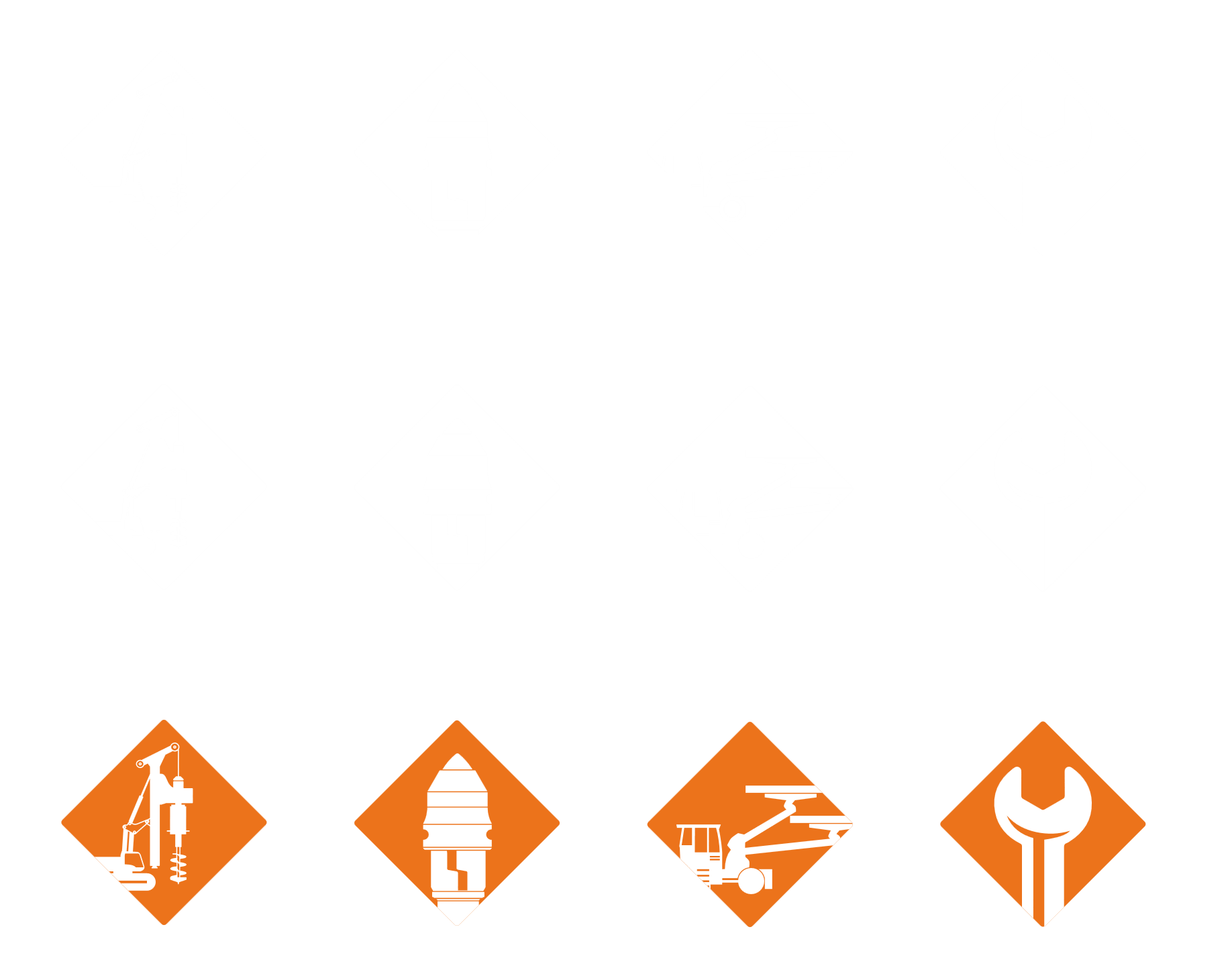 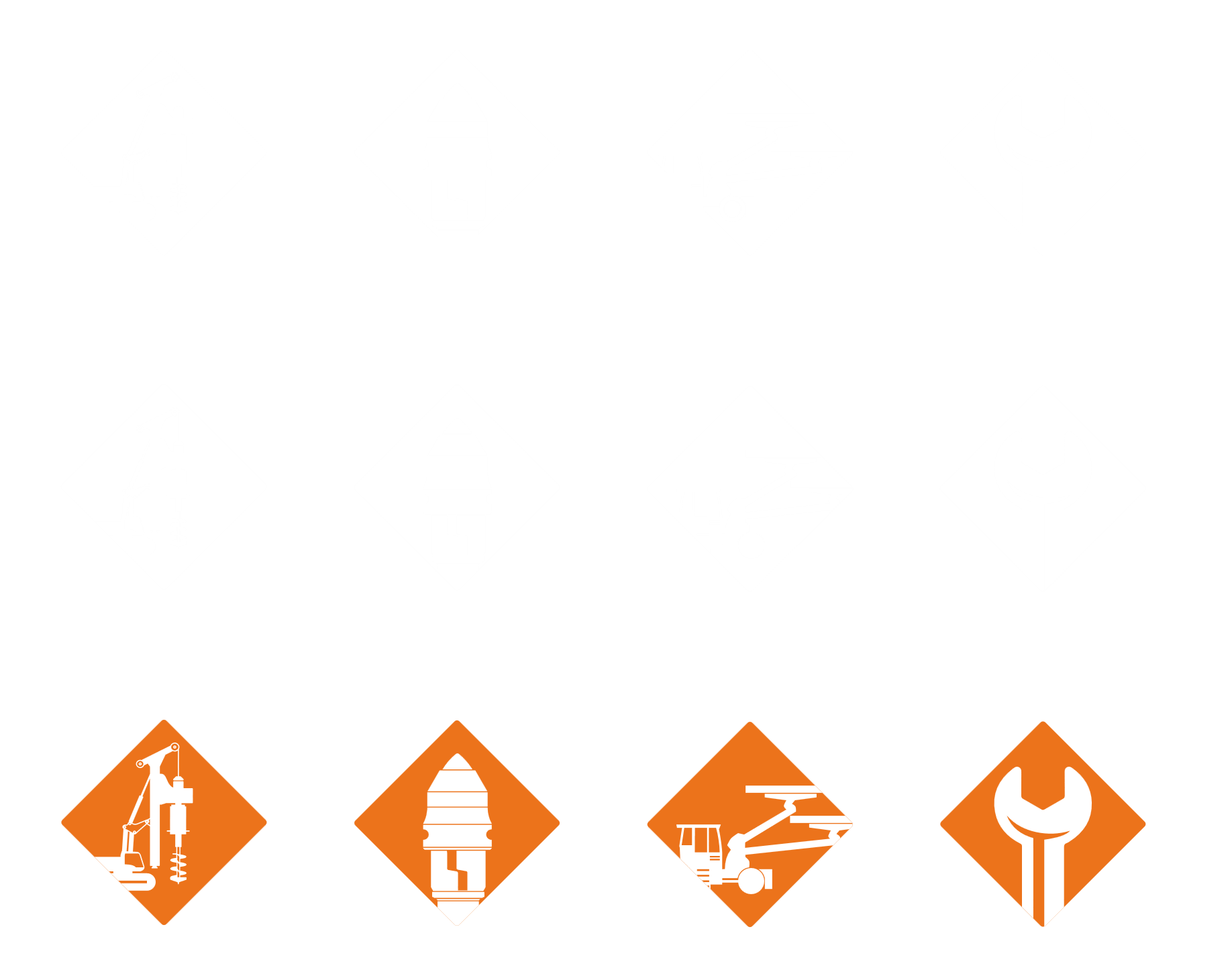 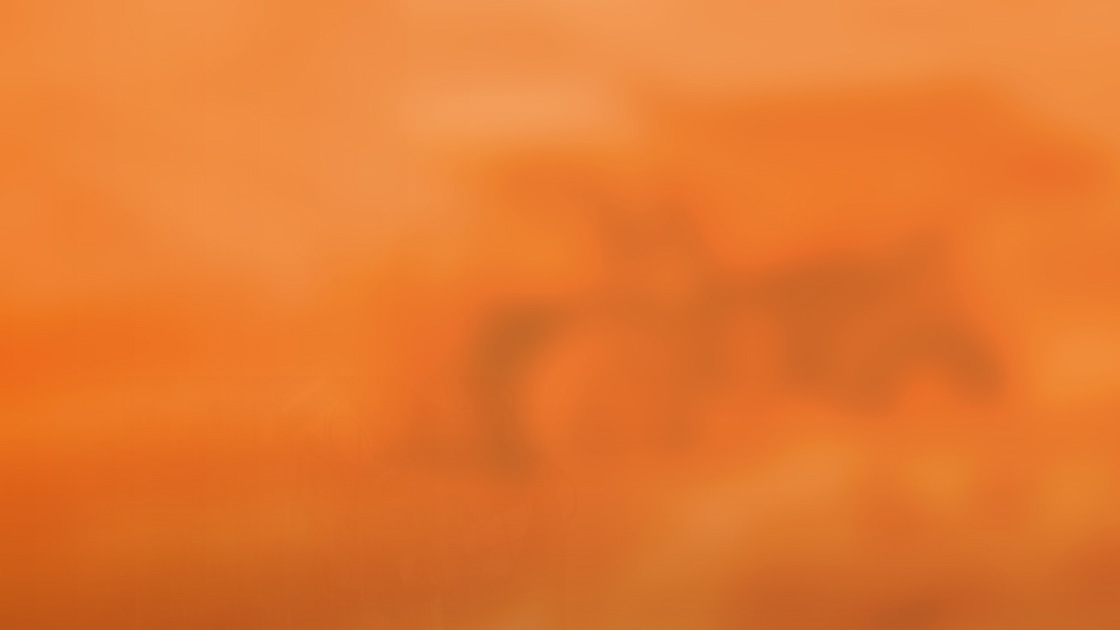 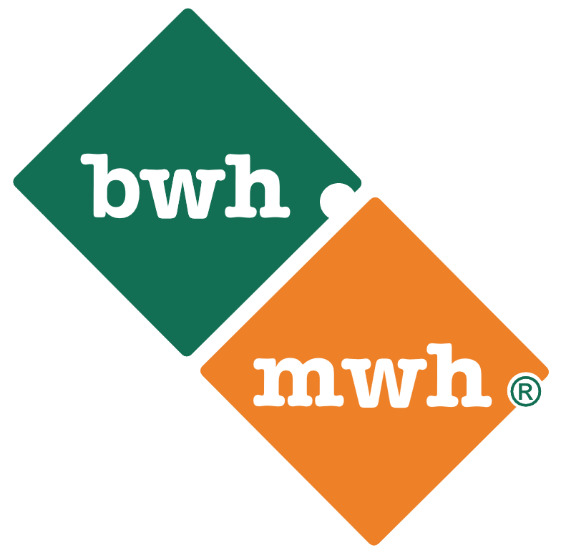 Verkauf
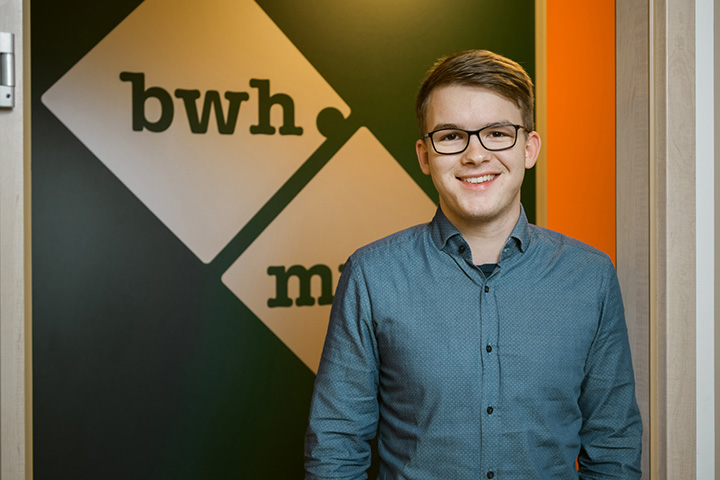 Verschleiß- und Ersatzteile
Kellybohrwerkzeuge
Endlosschnecken
Ankerbohrwerkzeuge
Imlochhämmer und Bohrkronen
Leiter Verkauf
Clemens Hoffmann
+49 (0) 37207 6507 – 15+49 (0) 37207 6507 – 50+49 (0) 170 371 02 72
clemens.hoffmann@bohrwerkzeuge.com
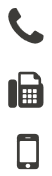 │ bohrwerkzeuge.com
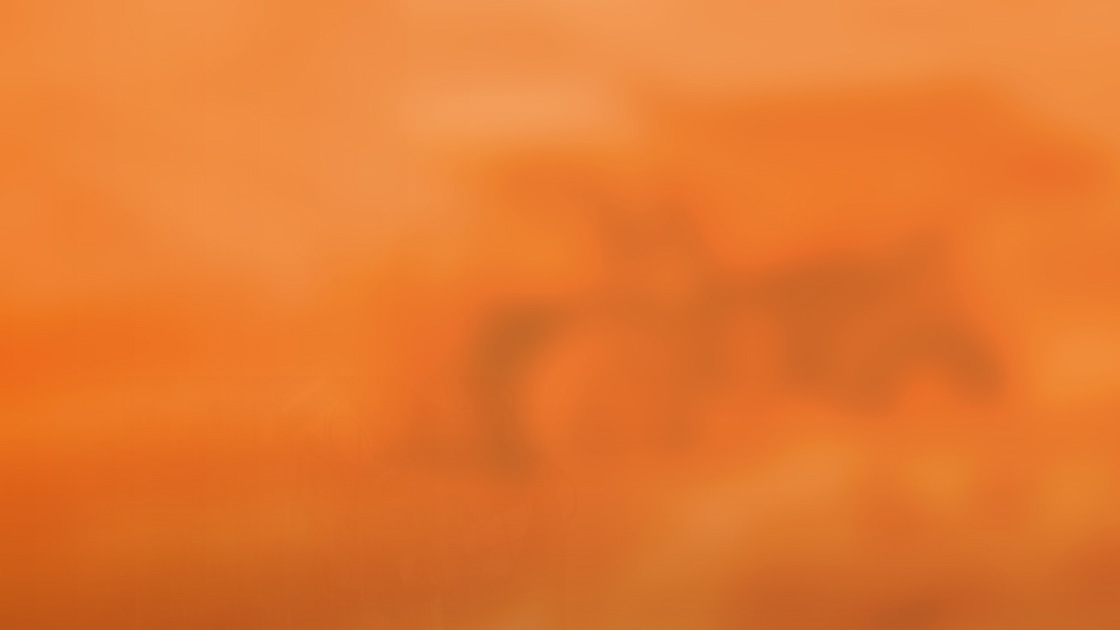 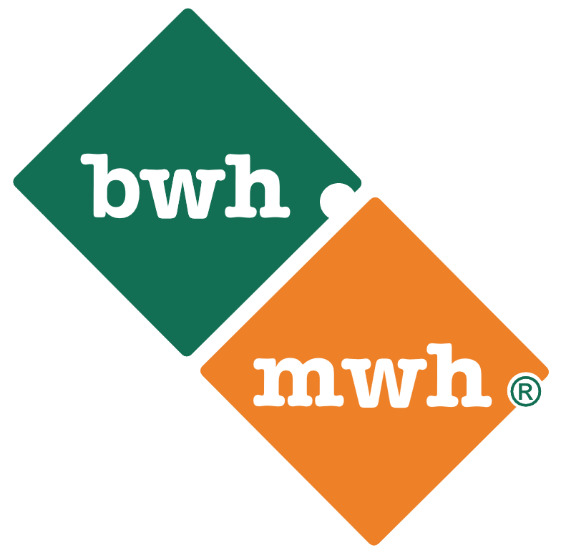 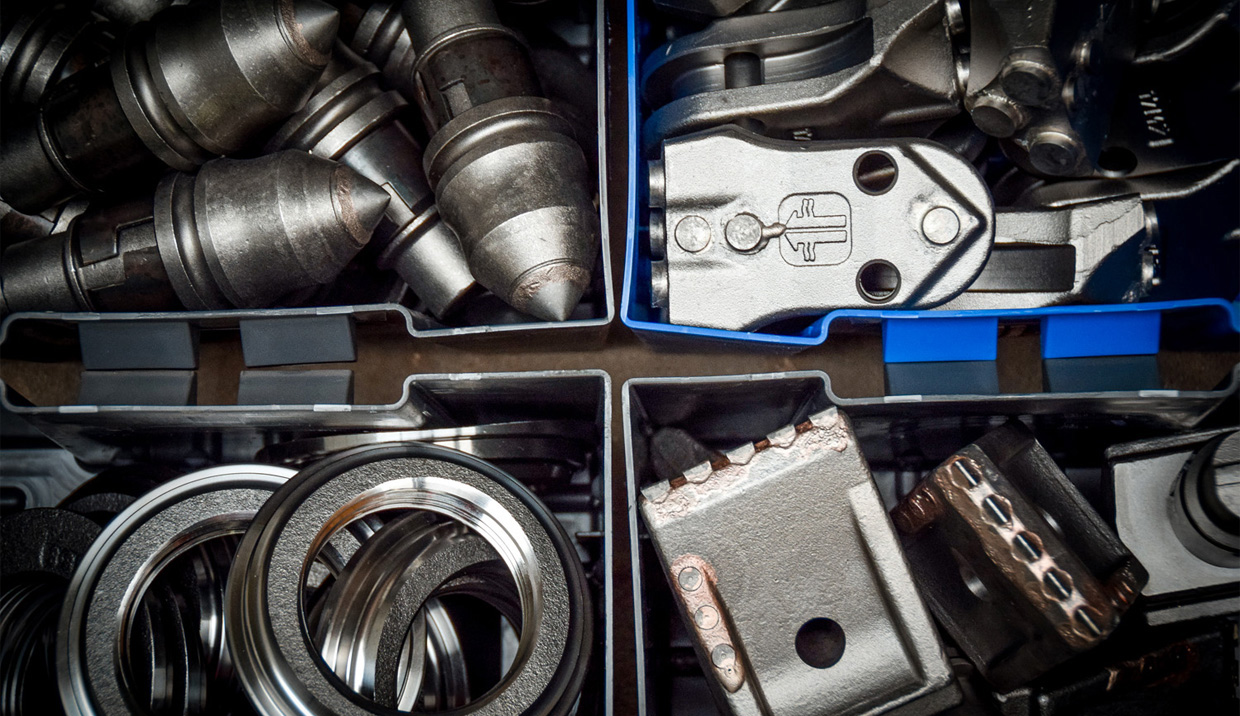 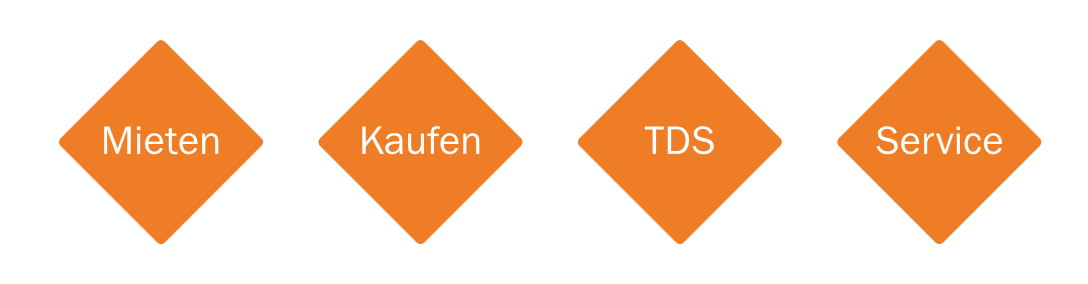 Verschleiß- und Ersatzteile 
passend zu Ihren Bohrwerkzeugen und Geräten
namhafte Hersteller wie BETEK oder BAUER
z.B. Rundschaftmeißel, Flachzähne, Wechselstollen usw.
günstige Konditionen und Mengenrabatte
│ bohrwerkzeuge.com
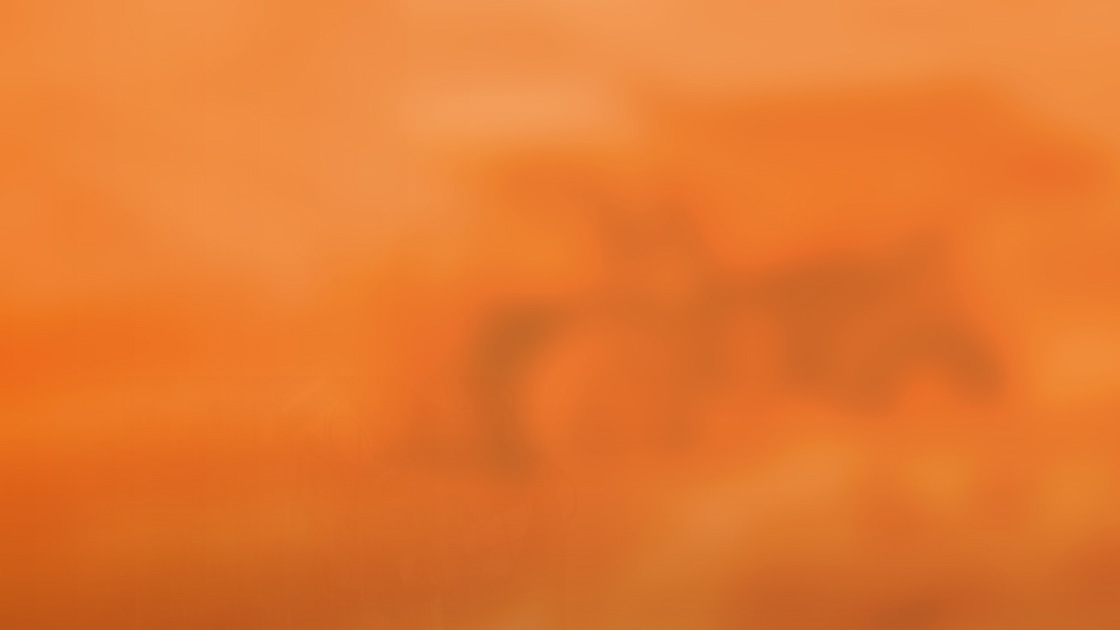 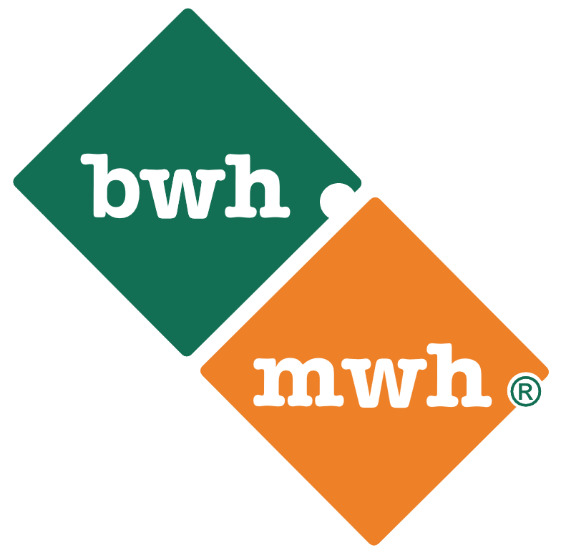 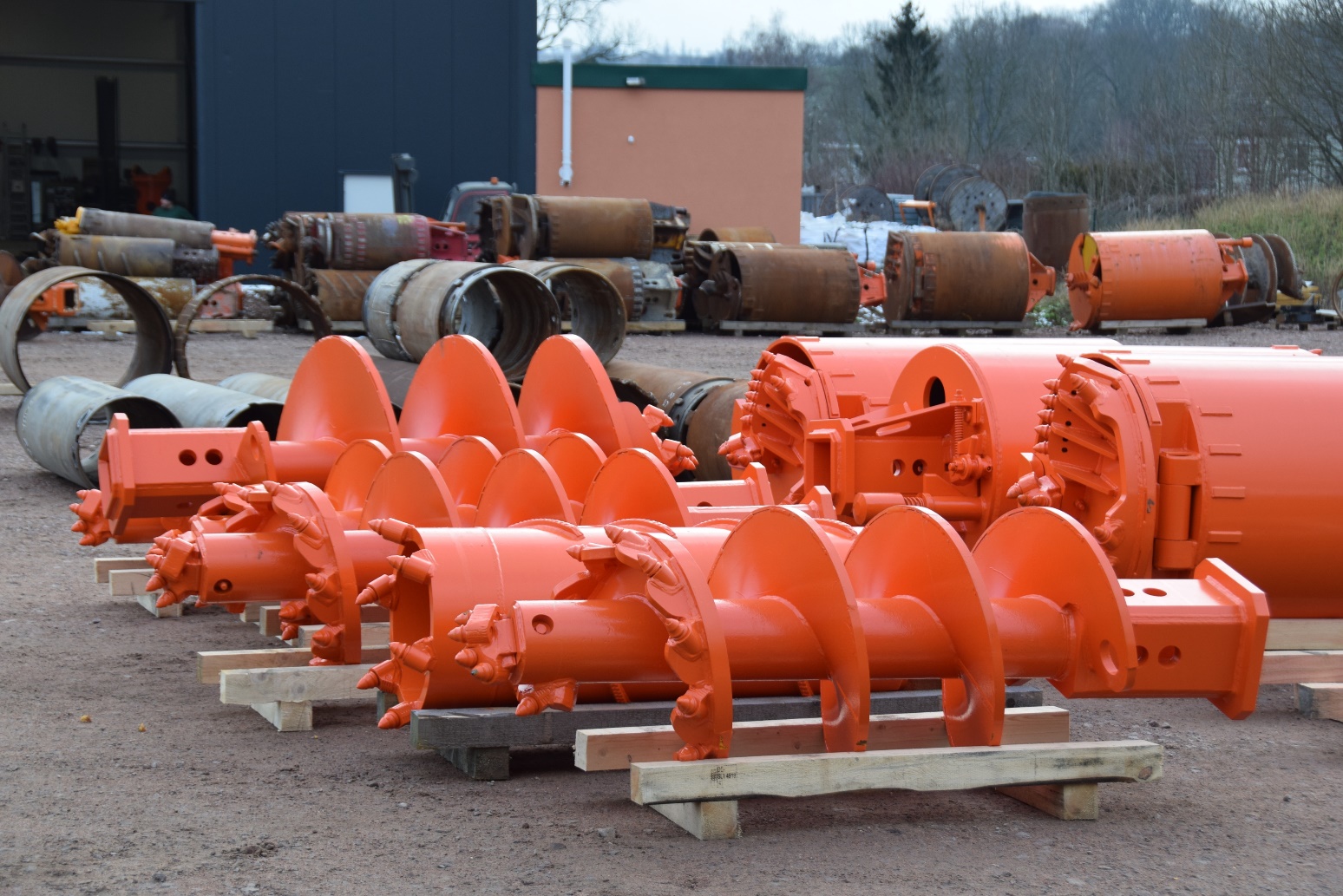 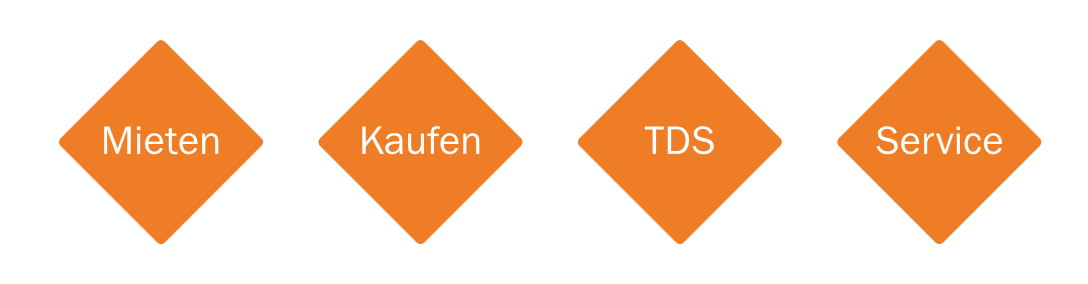 Kellybohrwerkzeuge 
Werkzeuge von LEFFER und BAUER
im Mieteinsatz bewährt
Kauf oder Miet-Kauf möglich
│ bohrwerkzeuge.com
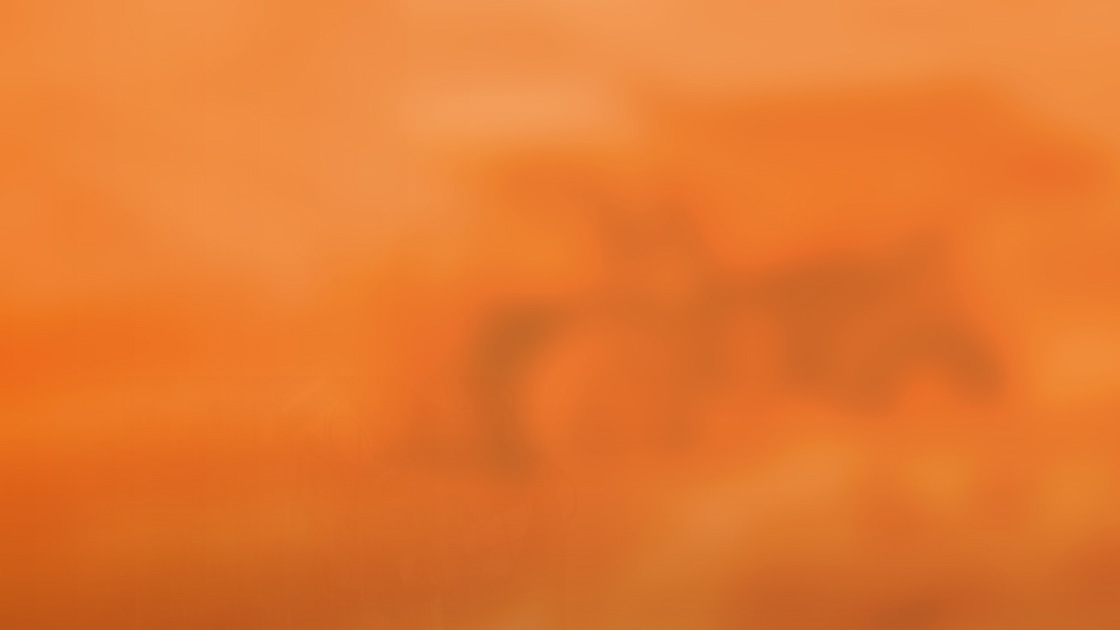 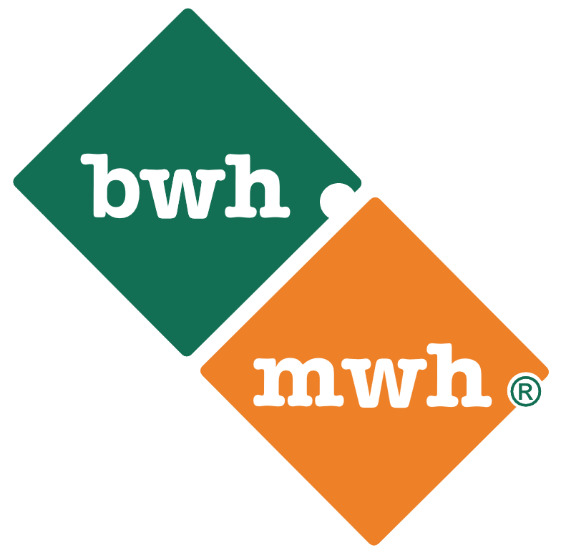 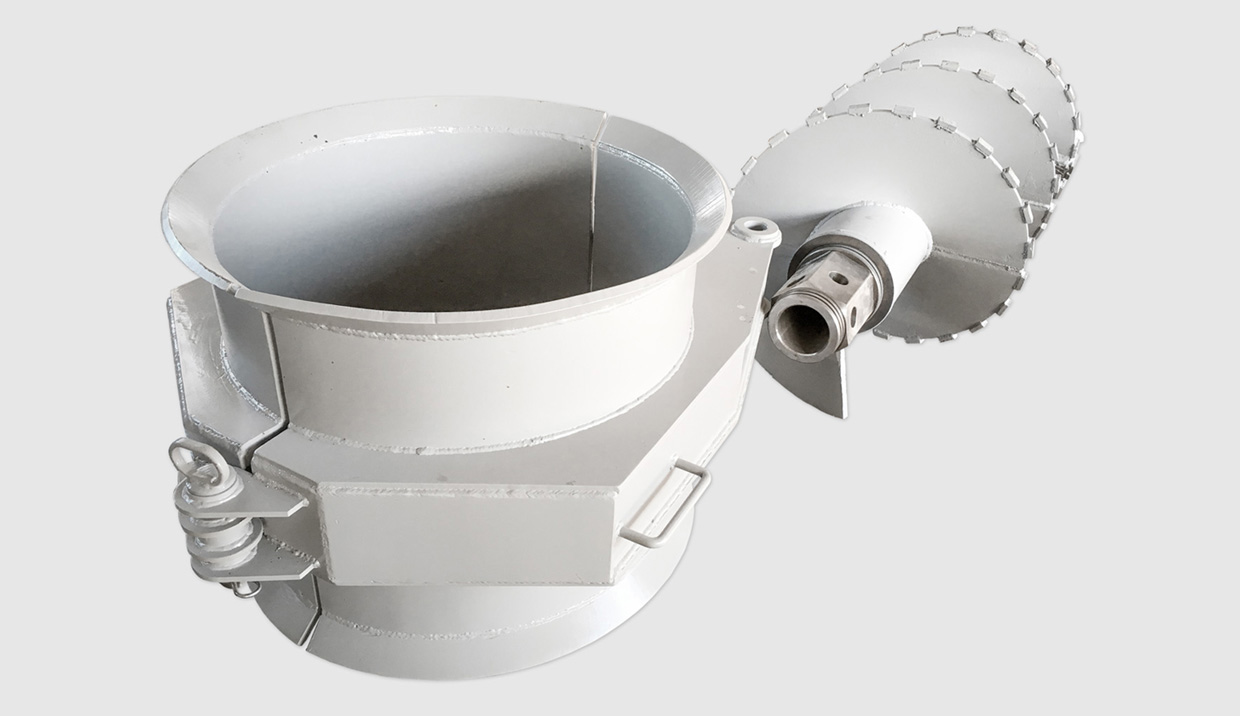 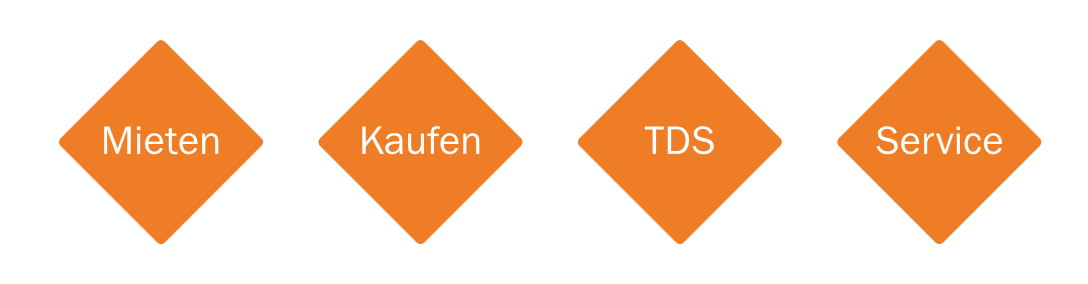 Endlosschnecken 
Einsatzgebiete: Spezialtiefbau, Brunnenbau, Geothermie, HDD
für diverse Bohrverfahren verfügbar, wie SOB, VdW, FDP, o.ä.
zur Geologie passende Bohrköpfe
│ bohrwerkzeuge.com
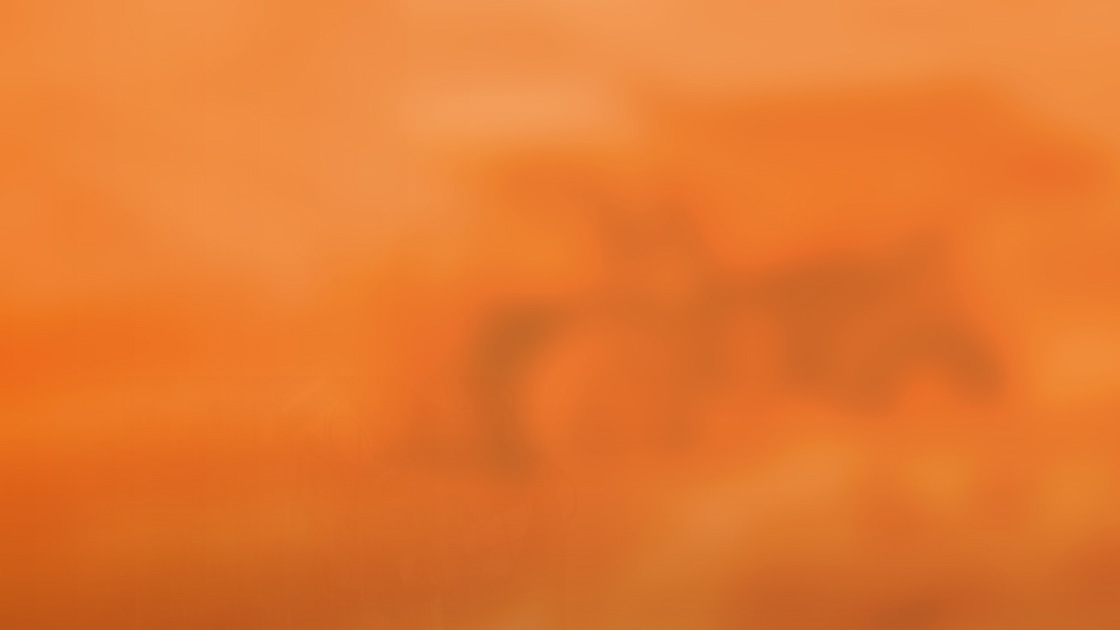 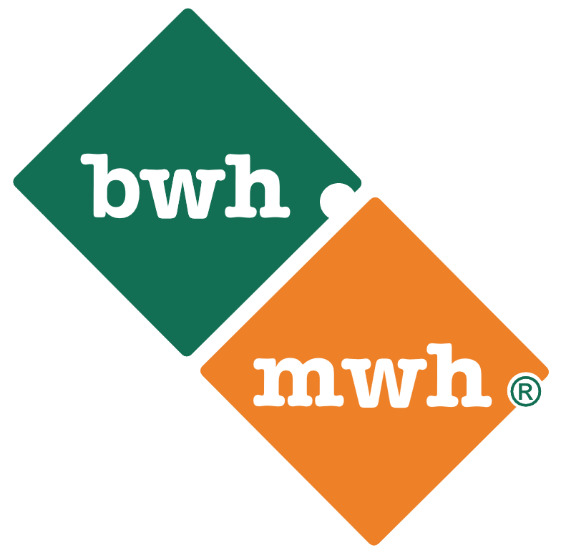 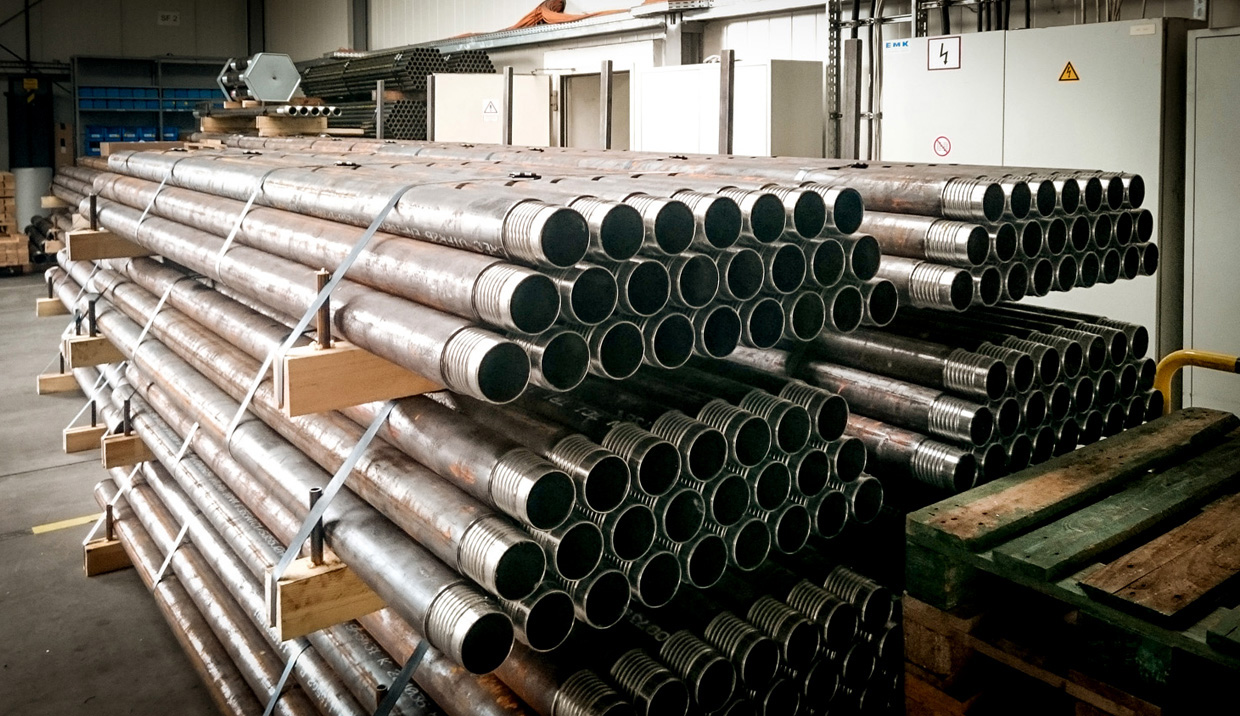 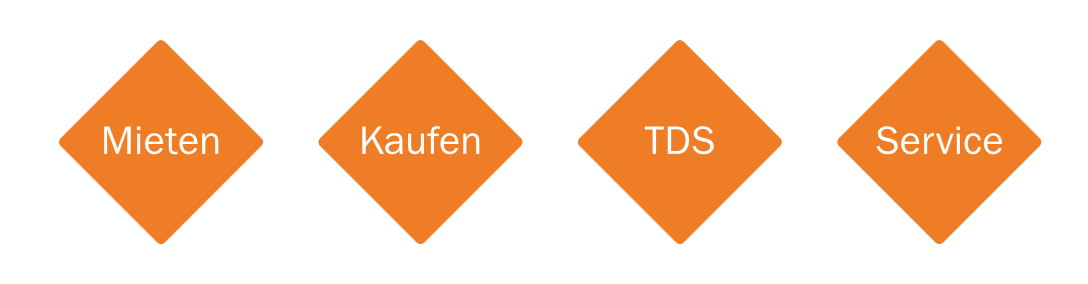 Ankerbohrwerkzeuge 
Bohrrohre, Bohrkronen, Einsteckenden, Spülköpfe, Adapter
Sonderanfertigungen nach Kundenwunsch möglich
│ bohrwerkzeuge.com
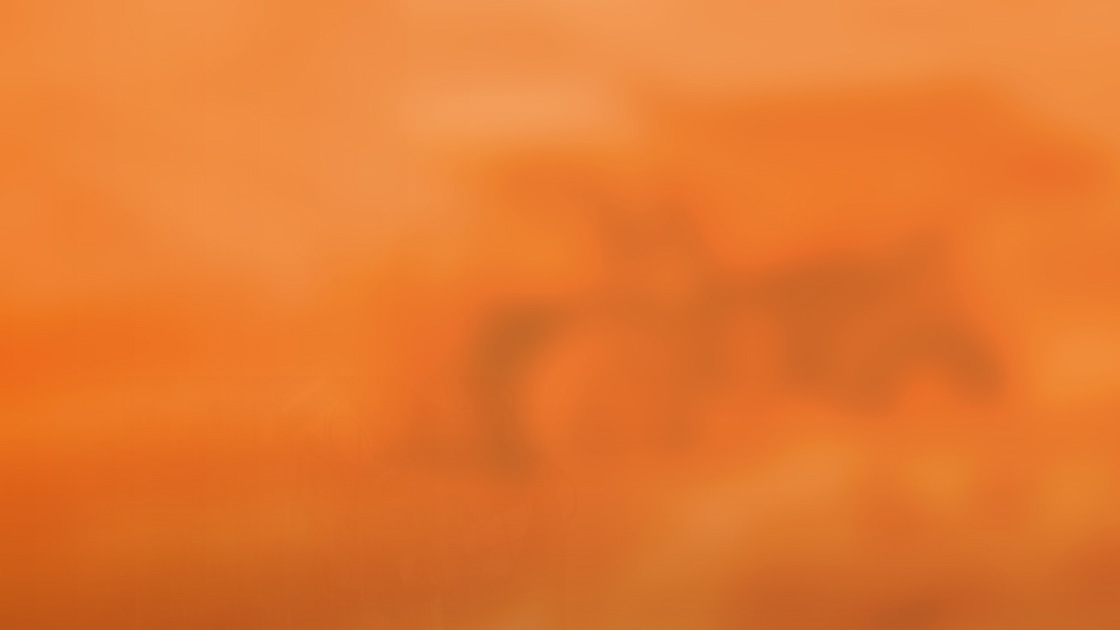 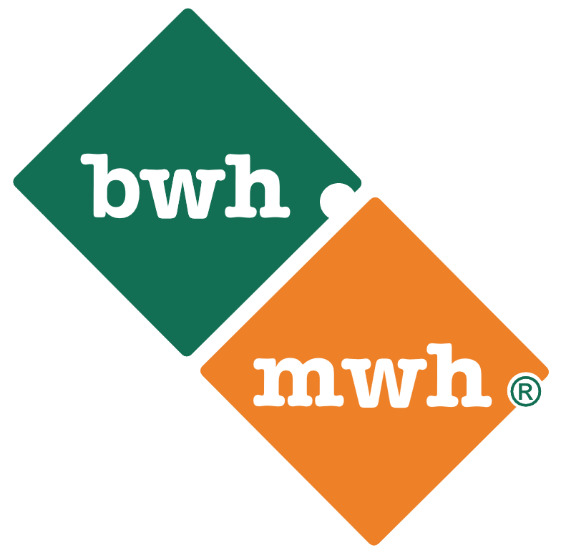 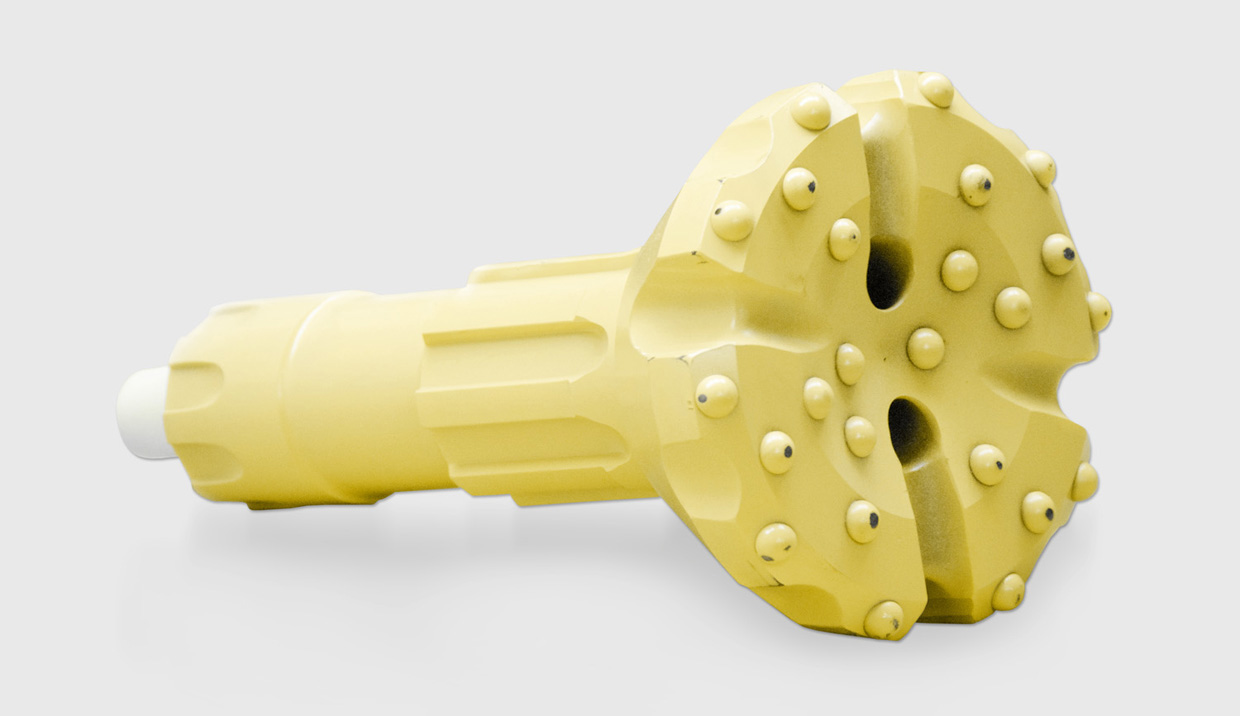 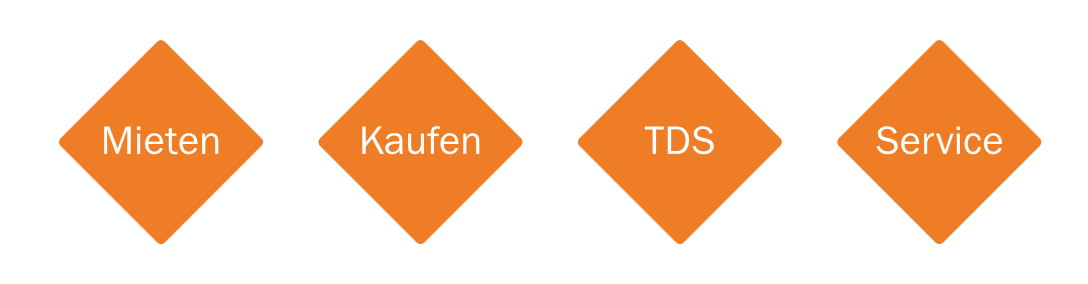 Imlochhämmer und Bohrkronen 
alle Durchmesser
kurze Lieferzeiten durch Lagerbestände
Epiroc (vorm. Atlas-Copco), Drillking, Mincon u.a.
│ bohrwerkzeuge.com
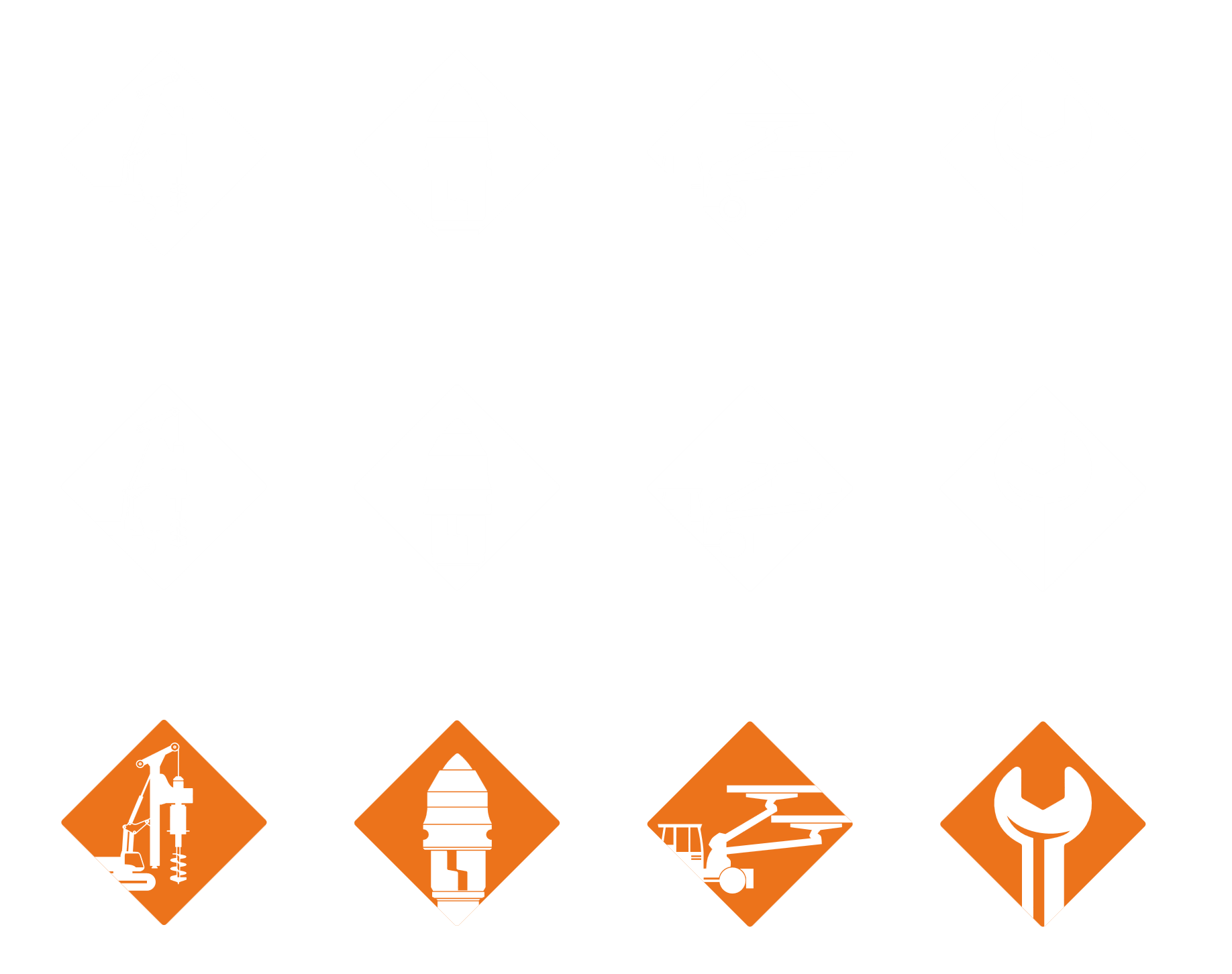 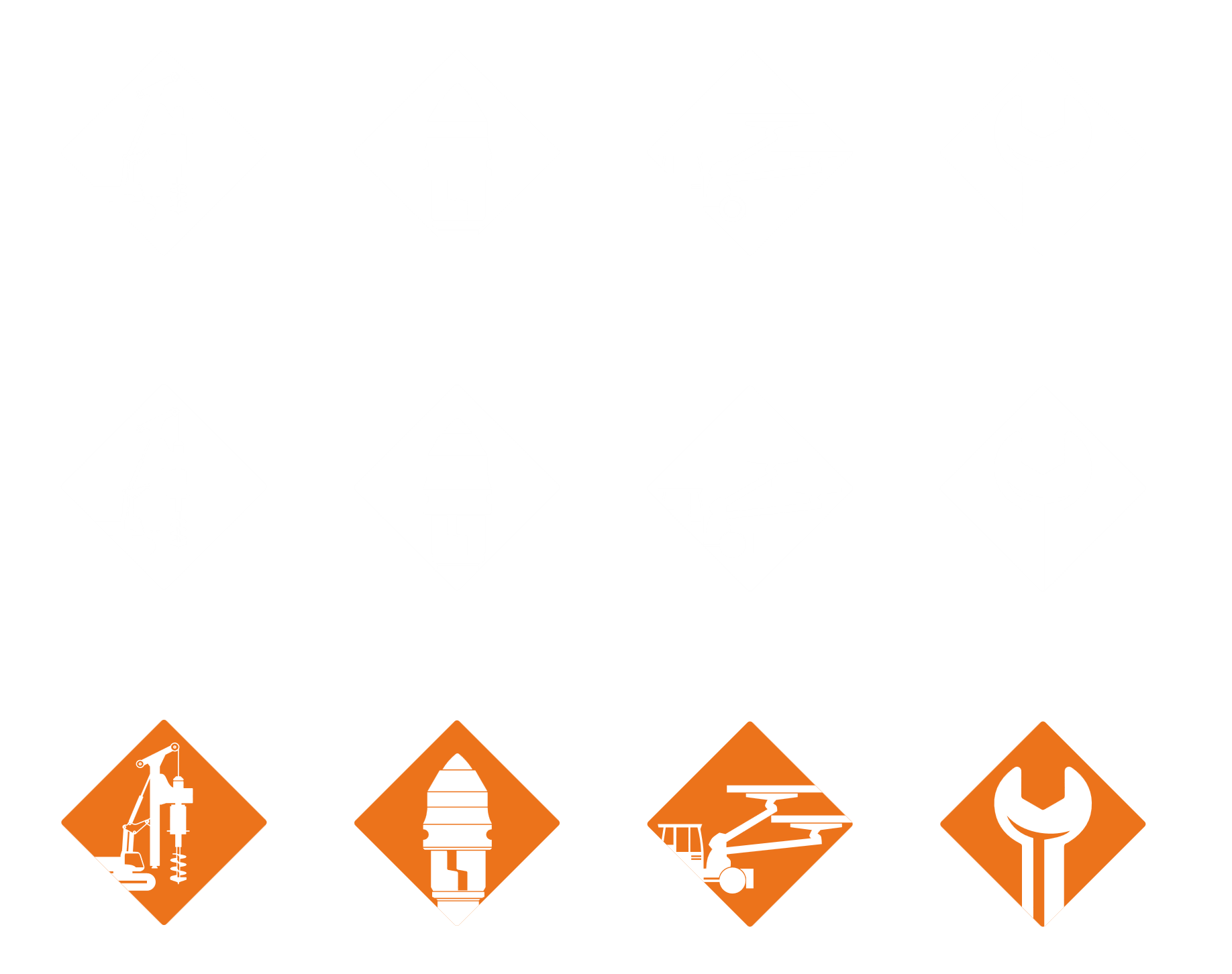 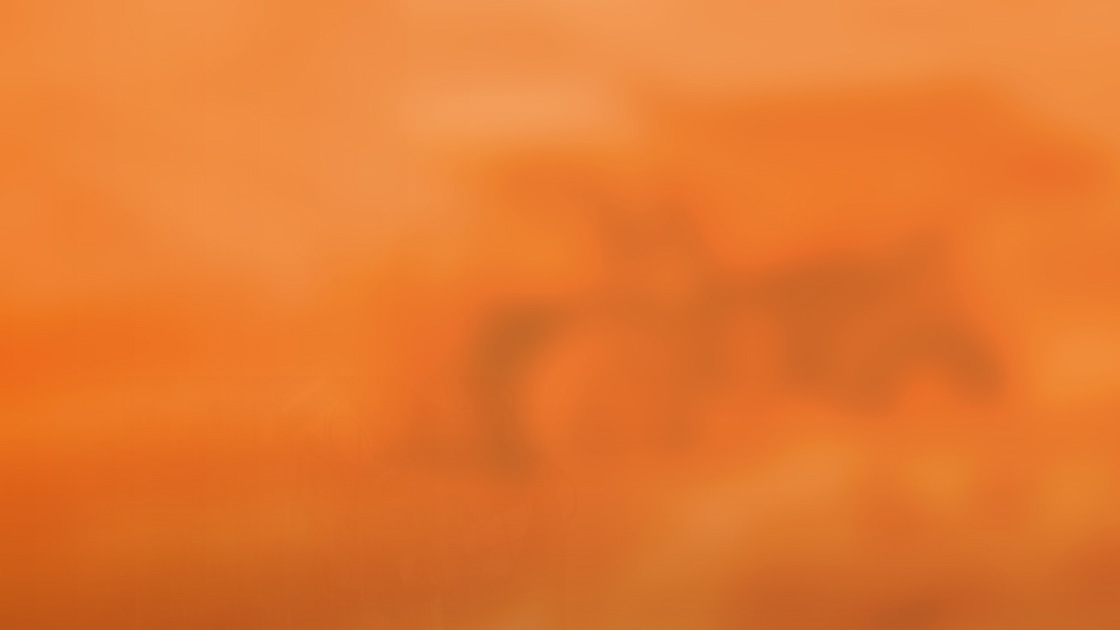 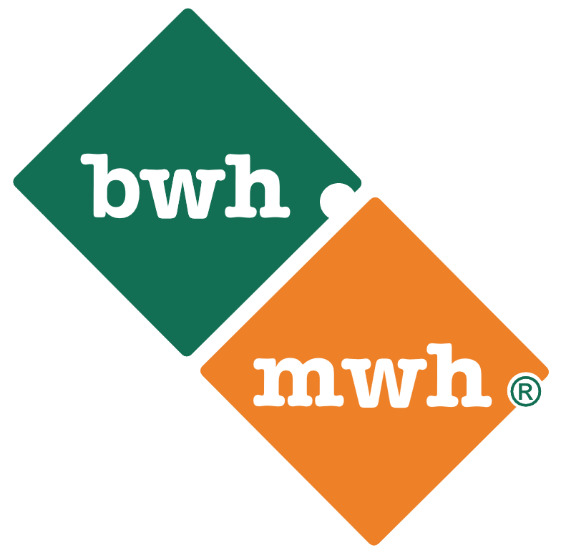 TDS
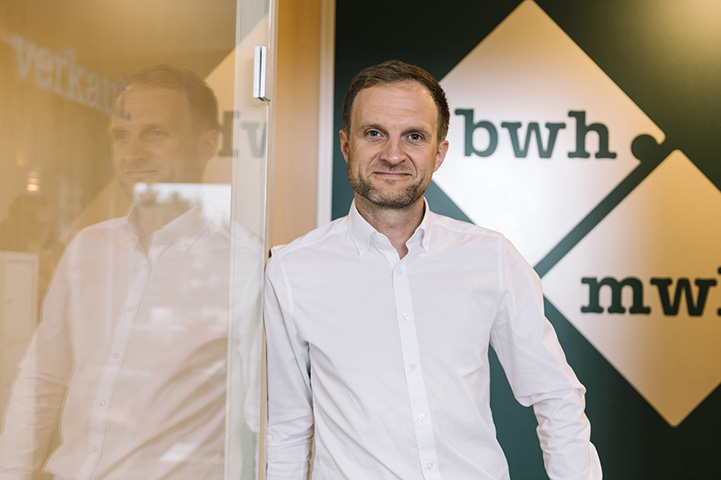 wasserbetriebene Imlochhämmer WAI
Bohrwerkzeuge für Vereisungsbohrungen
Bohrwerkzeuge für gesteuerte und gelenkte Bohrungen
Ankerbohrgeräte
HDI-Bohrwerkzeuge
Leiter TDS & Sonderprojekte
Alexander Lösch
+49 (0) 37207 6507 – 65+49 (0) 37207 6507 – 50+49 (0) 170 371 02 71
alexander.loesch@tunnel-drilling.com
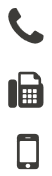 │ bohrwerkzeuge.com
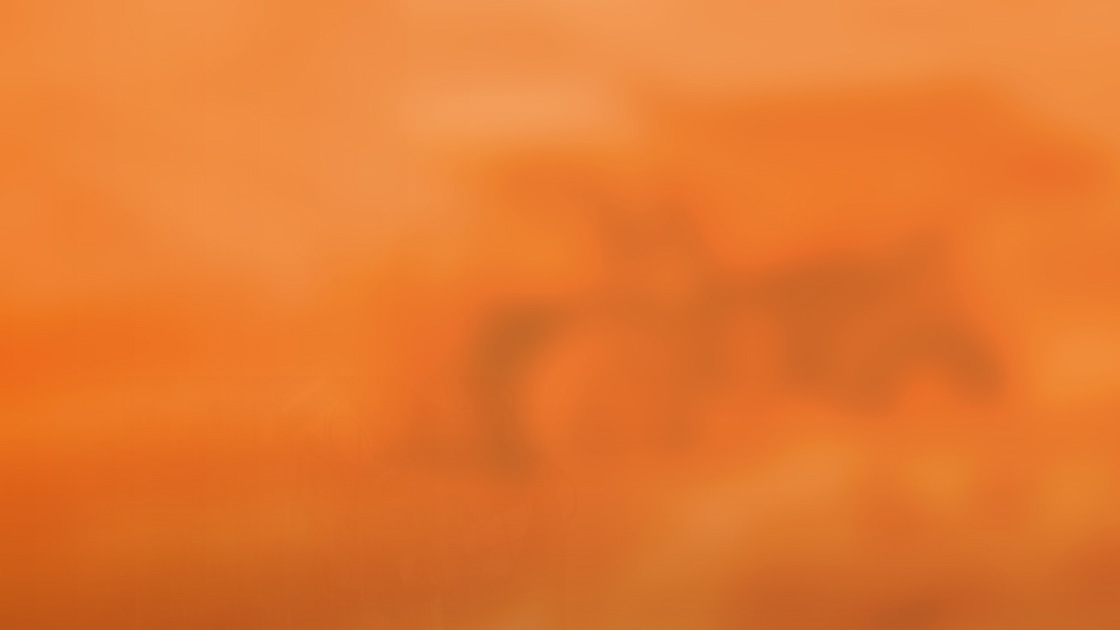 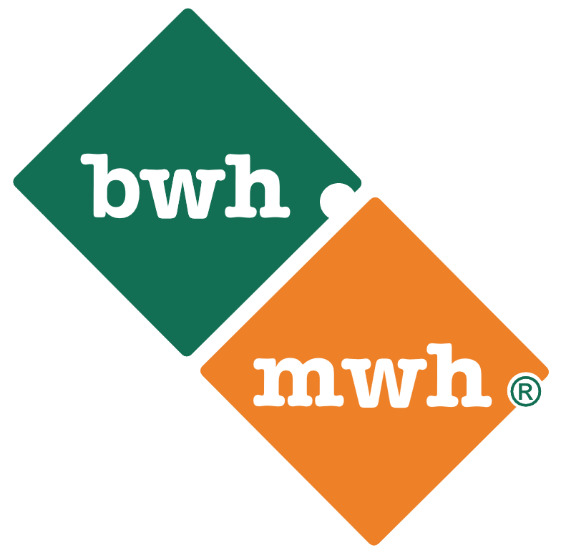 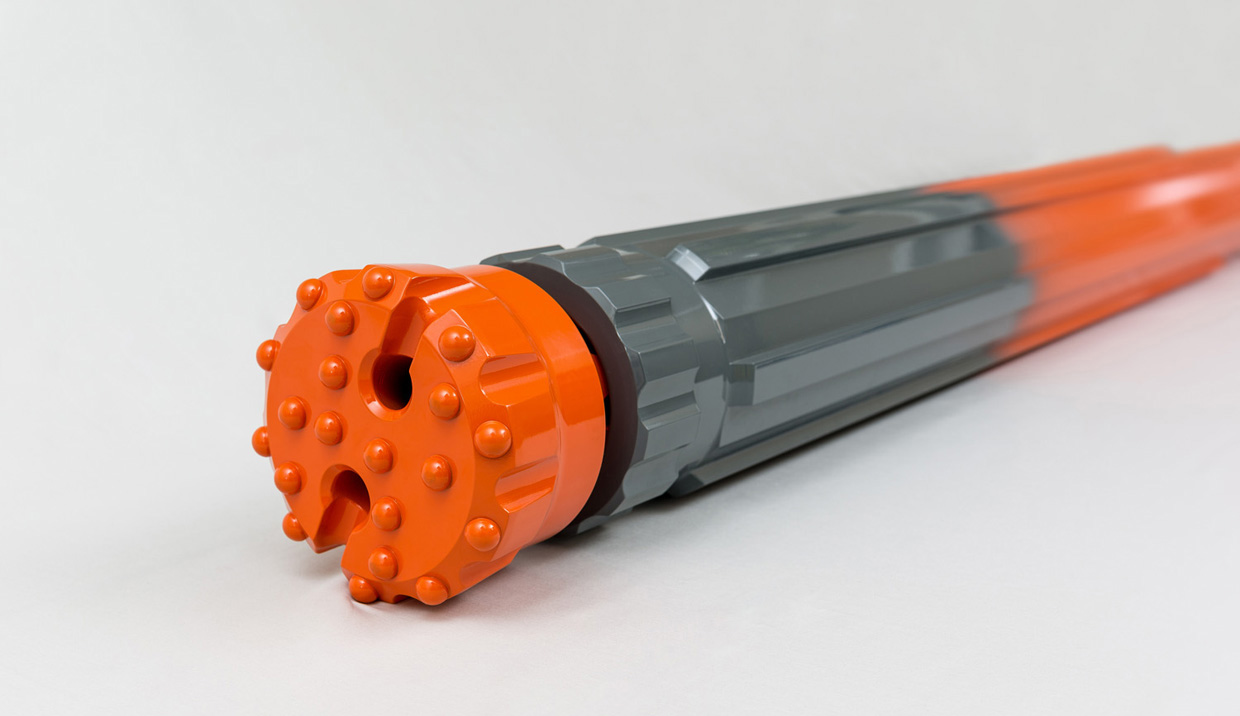 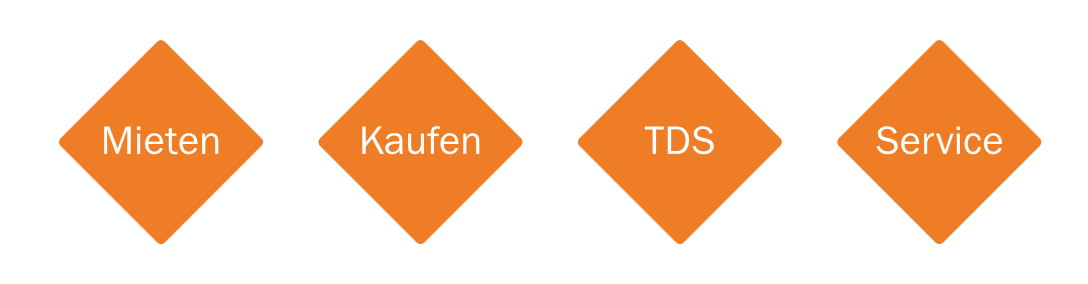 Wasserbetriebene Imlochhämmer WAI 
Alternative zu WASSARA
Made in USA
alle Hammergrößen und Ersatzteile lagernd
auf Großprojekten u.a. bei Keller, Züblin, Porr bewährt
│ bohrwerkzeuge.com
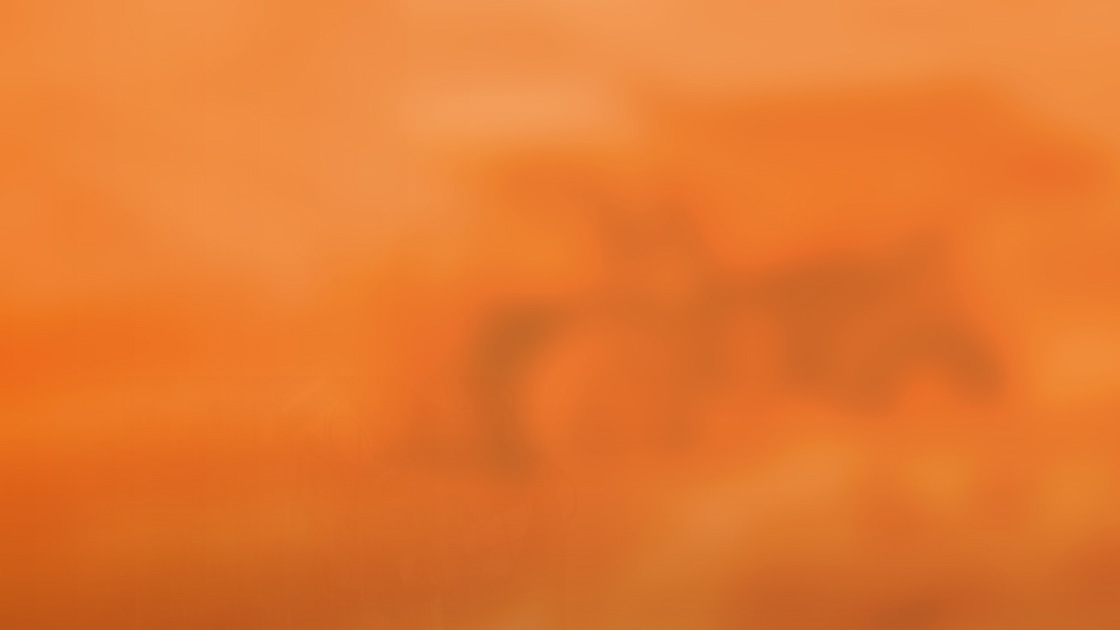 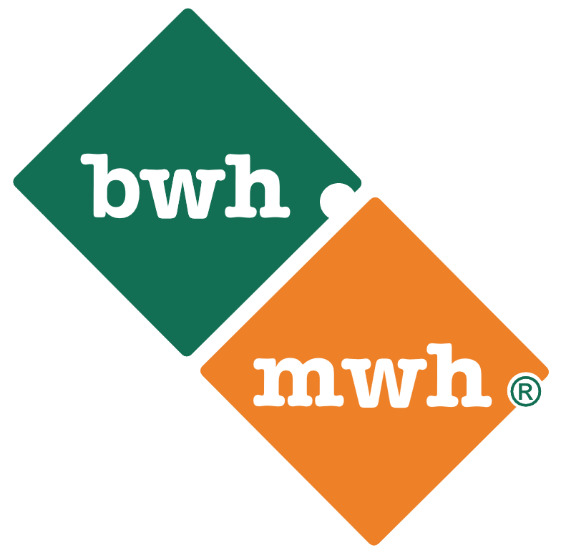 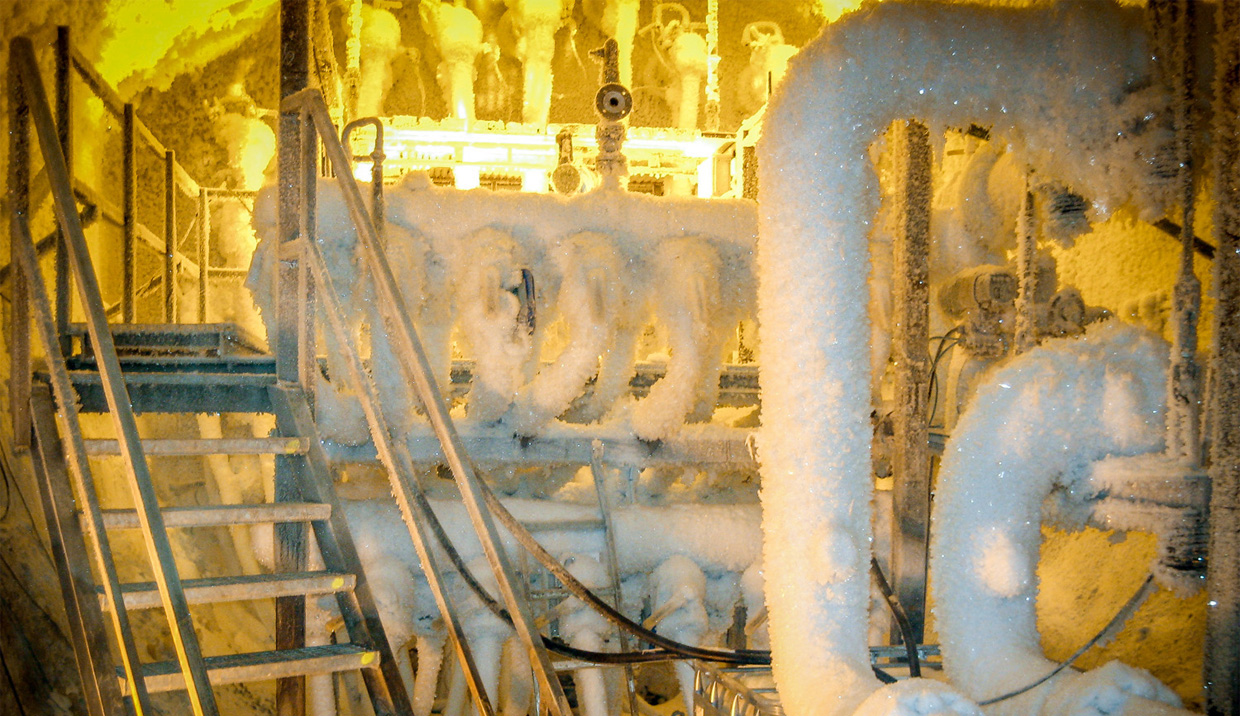 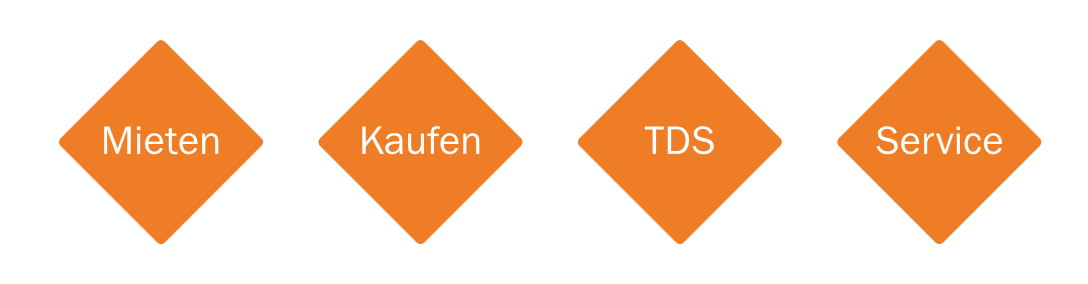 Bohrwerkzeuge für Vereisungsbohrungen
hochwertige Vereisungs-Bohrrohre
sehr hohe Dichtheitsqoute
Partner Boart Longyear
unser Anwendungstechniker unterstützt vor Ort
│ bohrwerkzeuge.com
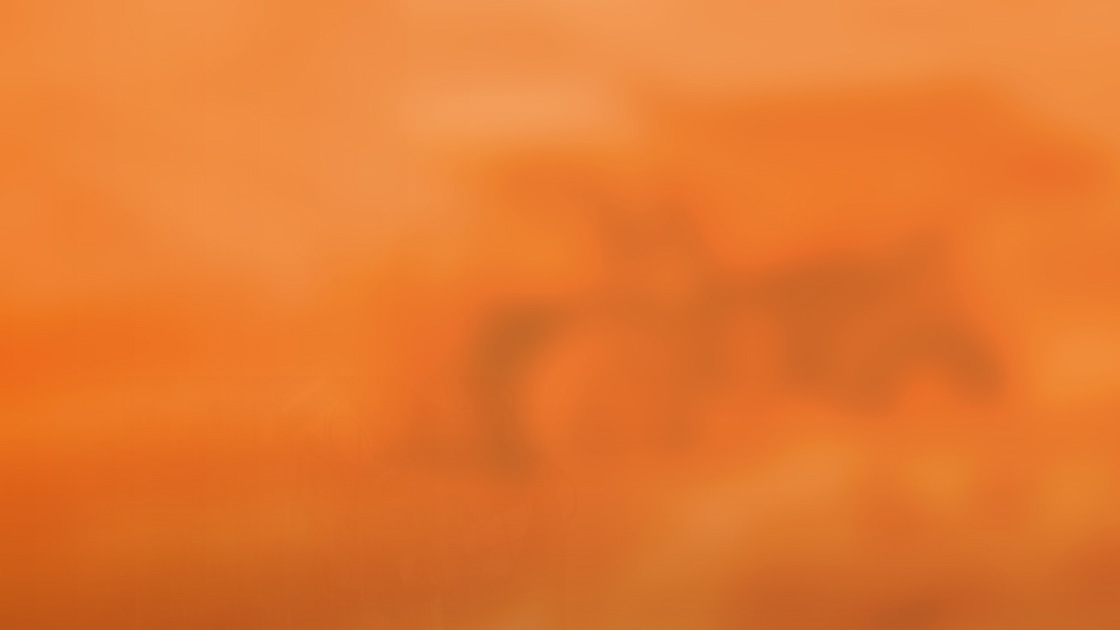 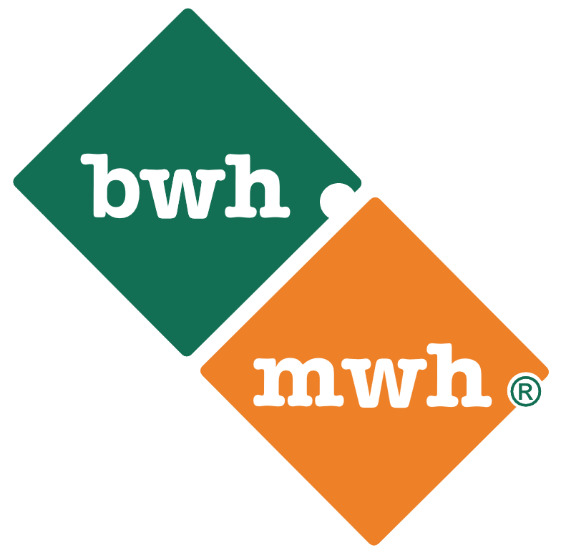 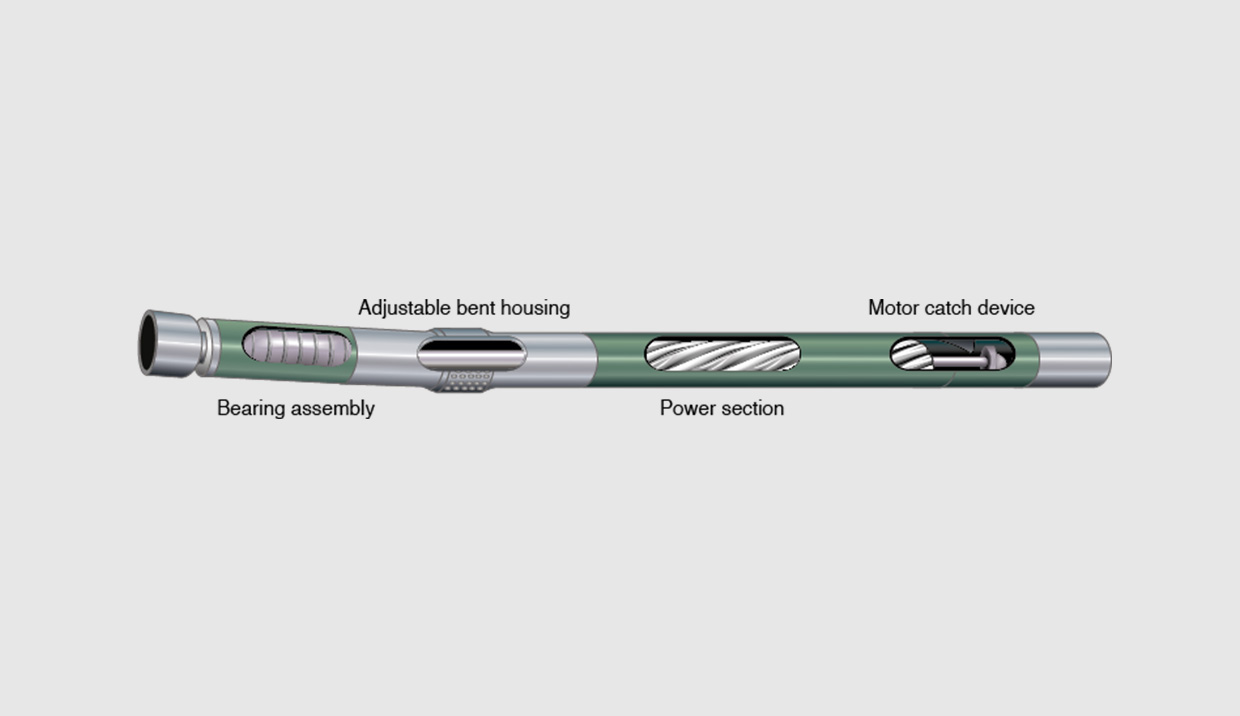 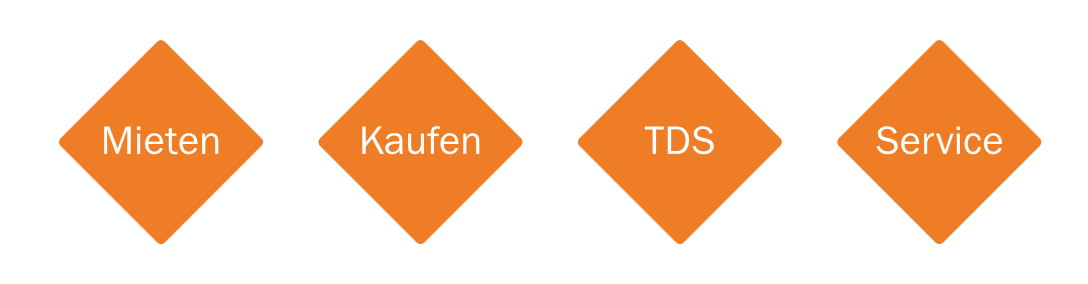 Bohrwerkzeuge für gesteuerte und gelenkte Bohrungen
maßgeschneiderte Komplettlösungen
bestehend aus Hardware/Werkzeug, Messtechnik, Software und Bediener
│ bohrwerkzeuge.com
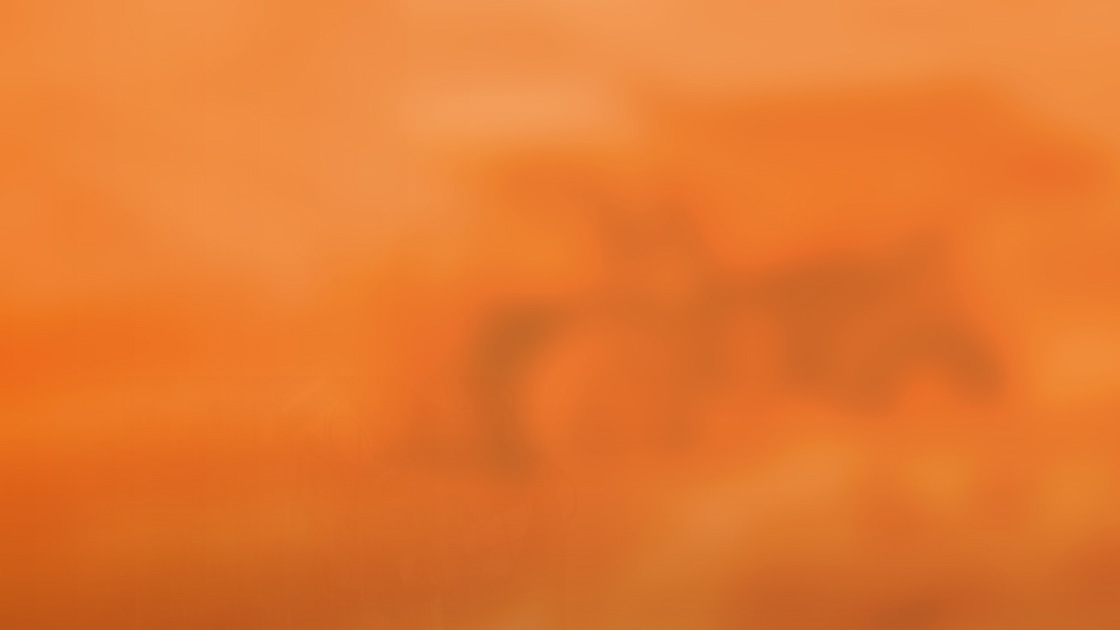 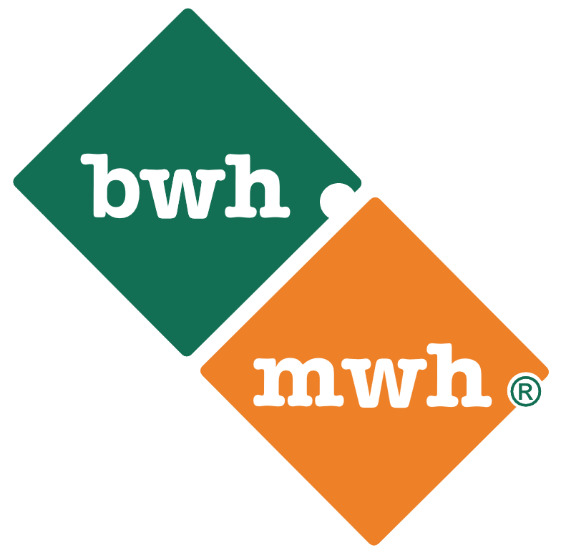 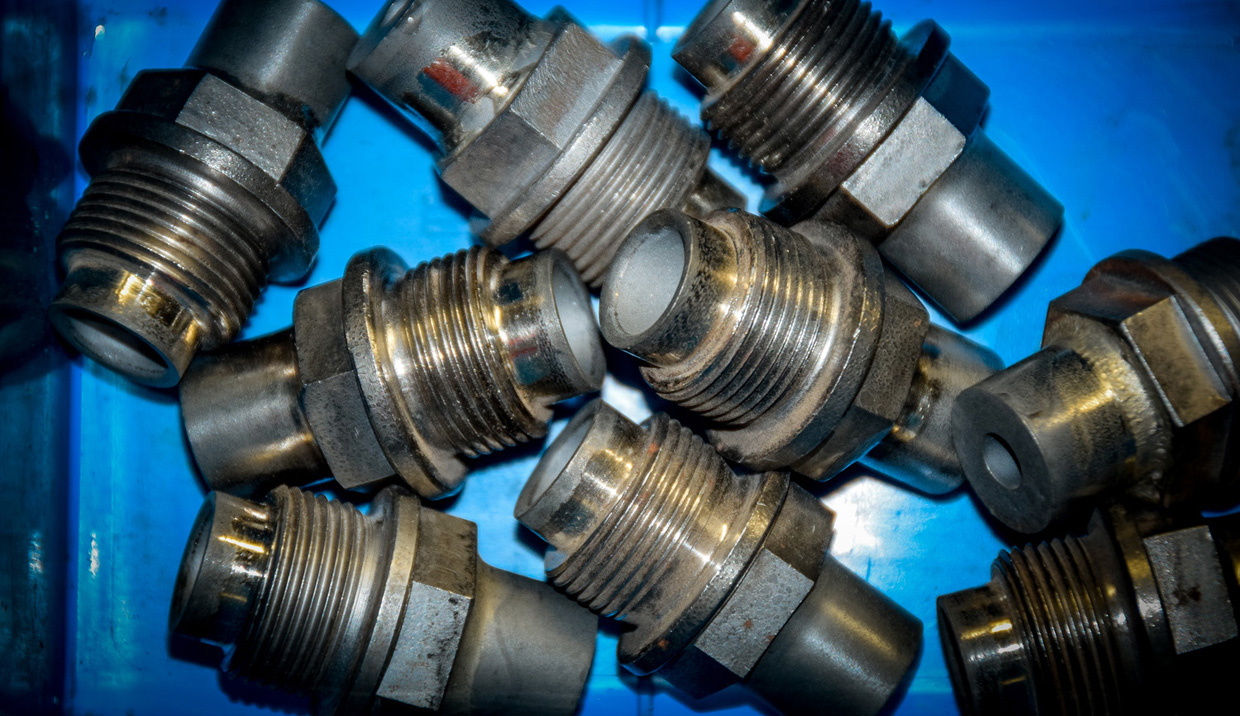 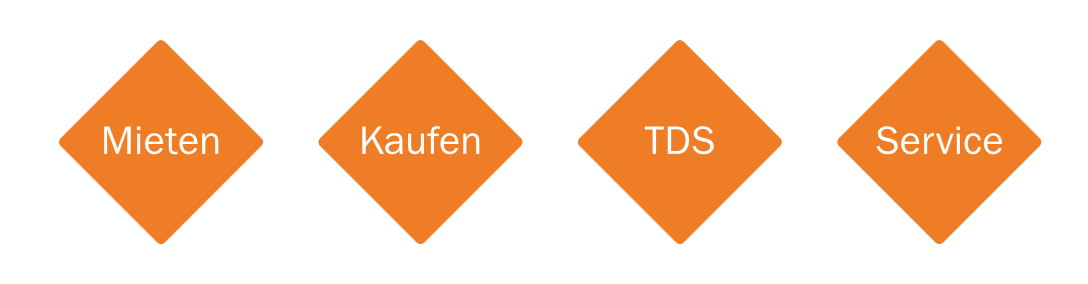 HDI-Bohrwerkzeuge
Erfahrung in Groß- und Sonderprojekten im In- und Ausland
Verkauf von HDI-Bohrrohren, Düsenstöcken oder Spülköpfen
inkl. Anwendungsbetreuung durch unsere erfahrenen Spezialisten
│ bohrwerkzeuge.com
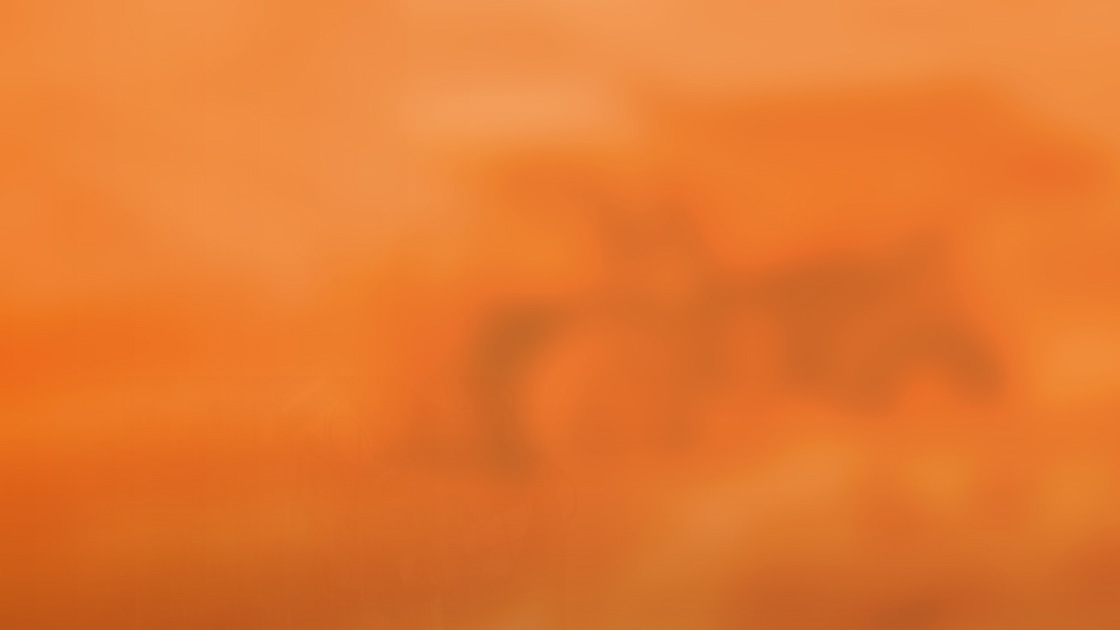 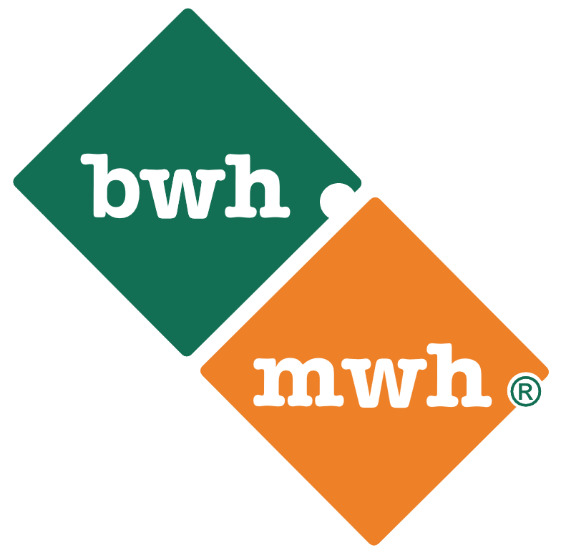 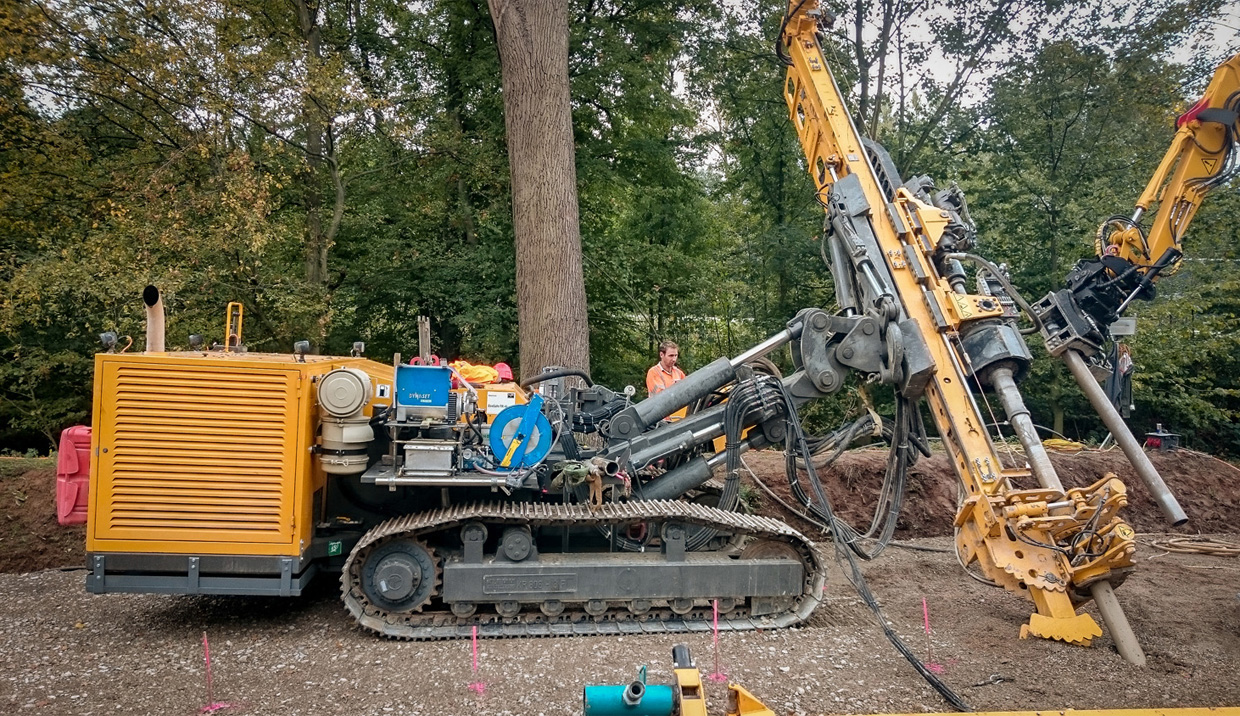 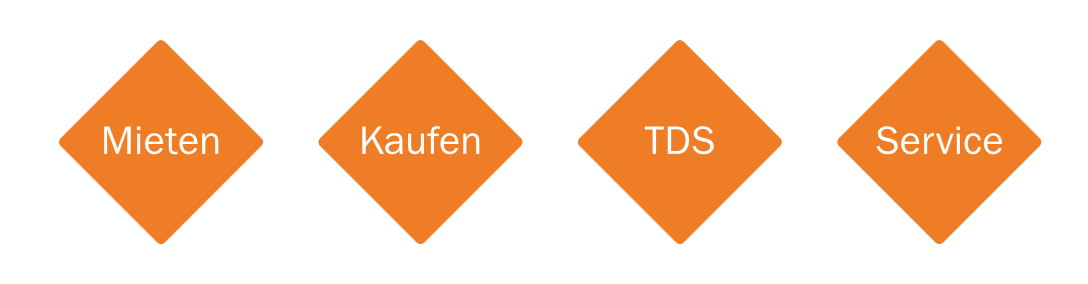 Ankerbohrgeräte
Verkauf, Vermietung oder Finanzierung von Ankerbohrgeräten
unterschiedliche Konfigurationen der Geräte hinsichtlich Größe und Ausstattung ( z.B. Einfach- oder Doppelbohrkopf- Ausrüstung ) verfügbar
│ bohrwerkzeuge.com
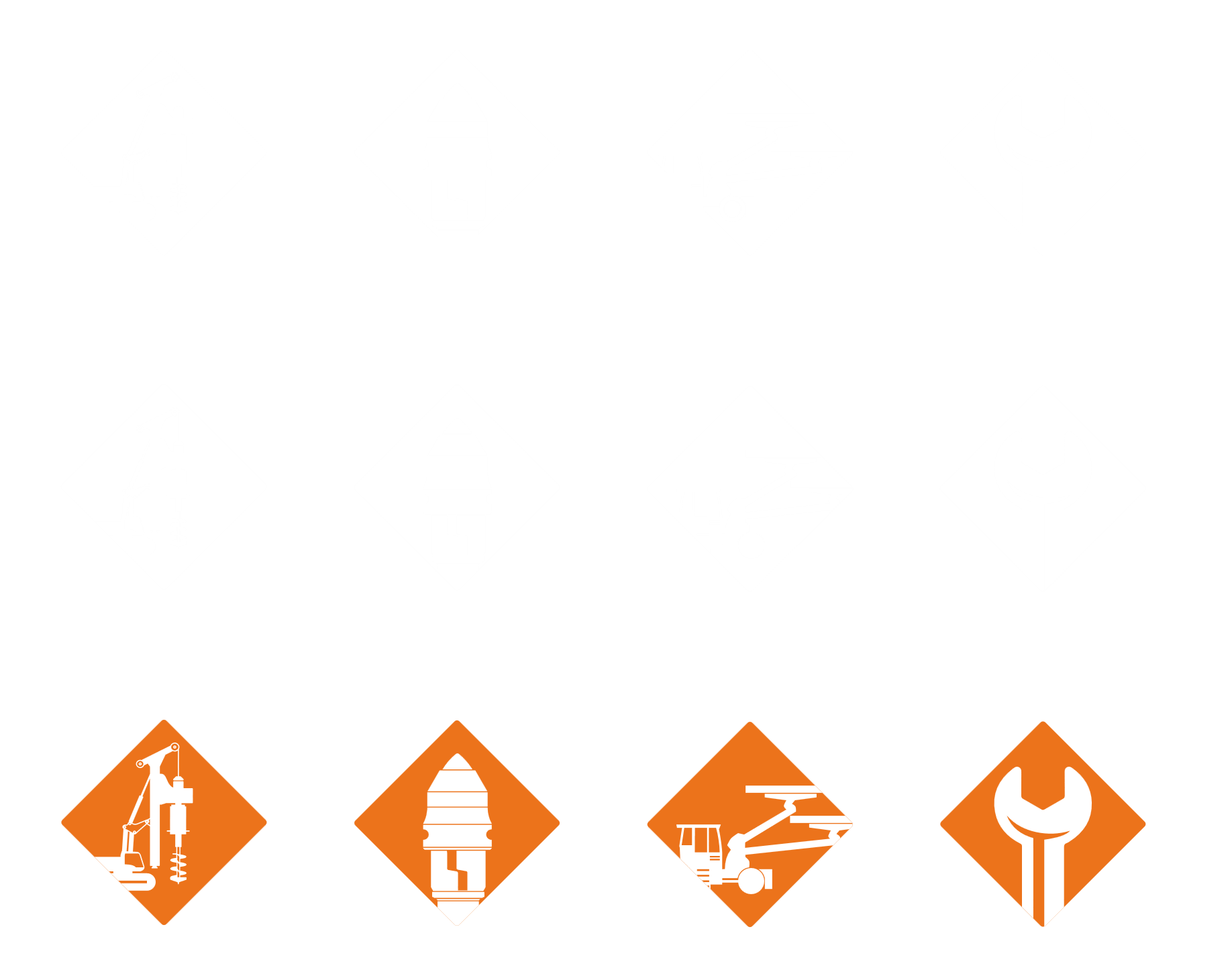 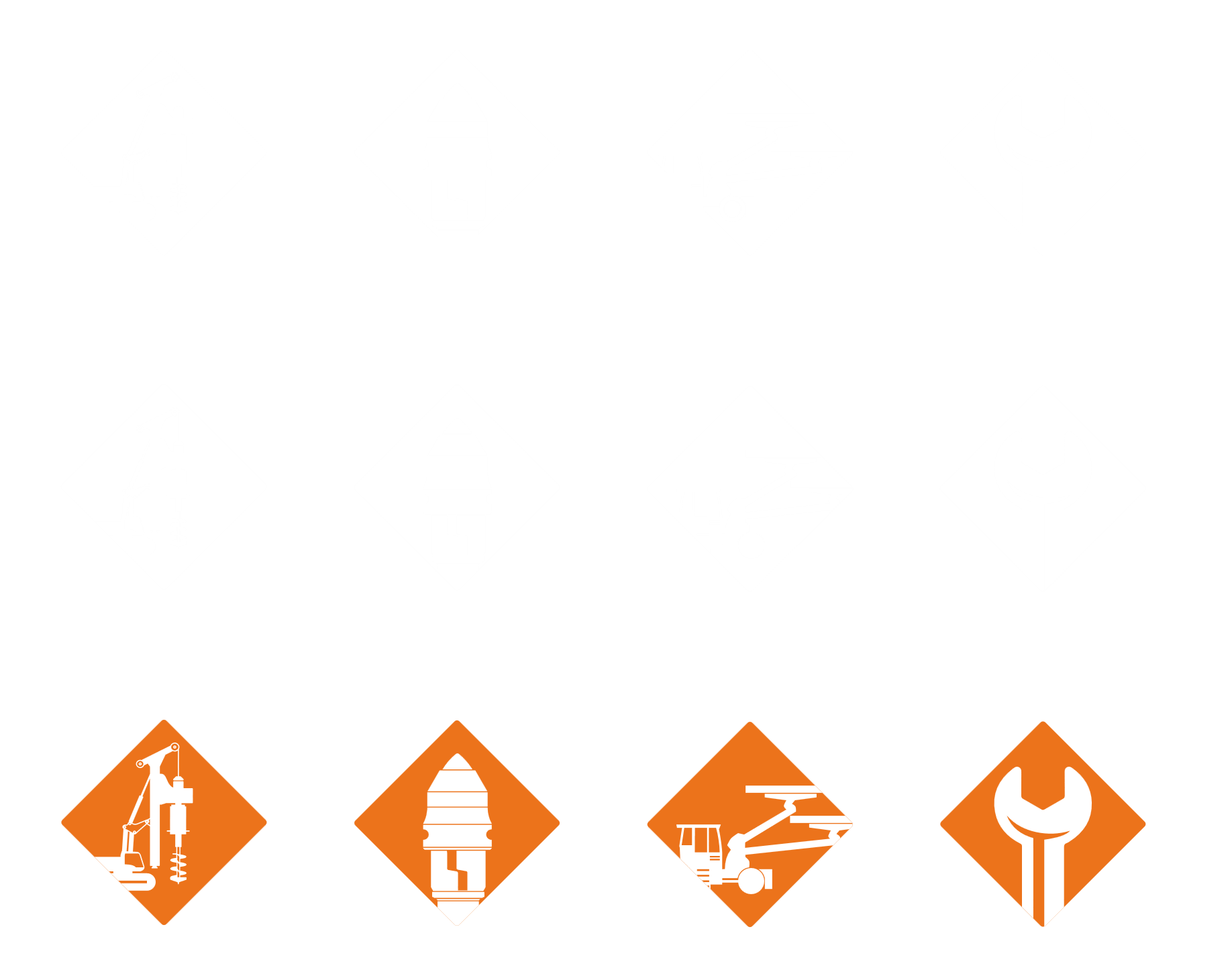 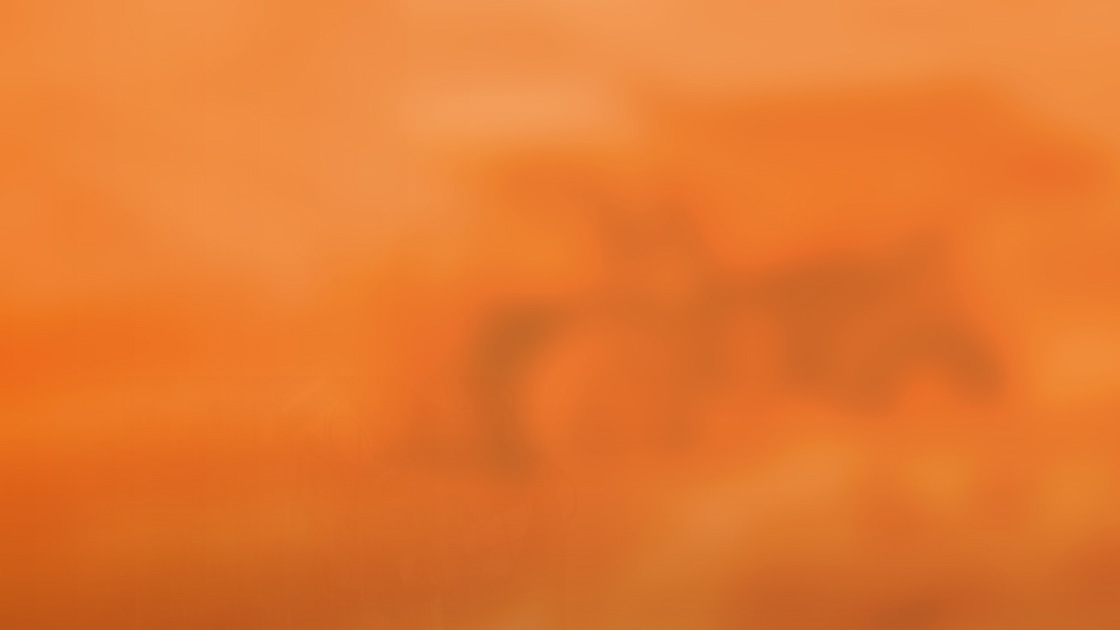 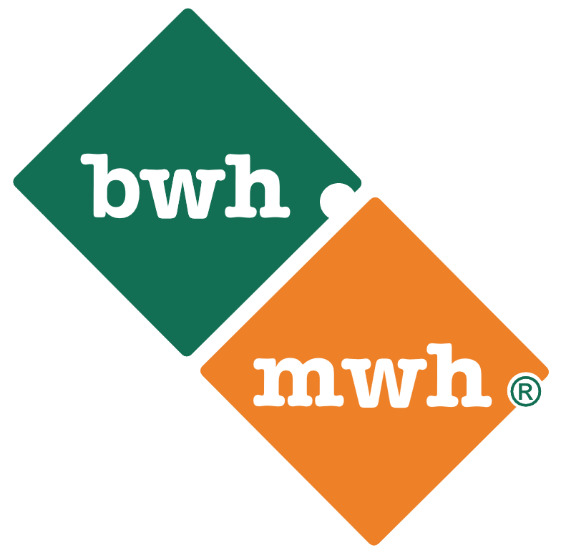 Service
│Bohrwerkzeuge
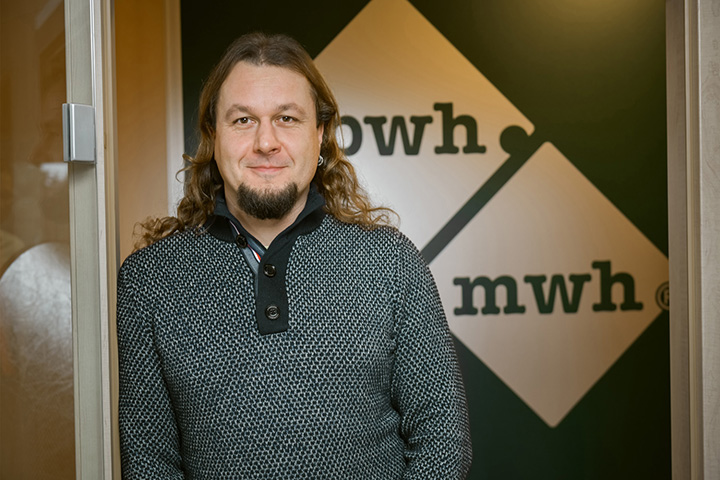 Wartung, Reparatur und Service
Leiter Service & Vermietung
Denis Spielmann (ppa.)
+49 (0) 37207 6507 – 35+49 (0) 37207 6507 – 50+49 (0) 170 371 02 75
denis.spielmann@bohrwerkzeuge.com
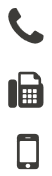 │ bohrwerkzeuge.com
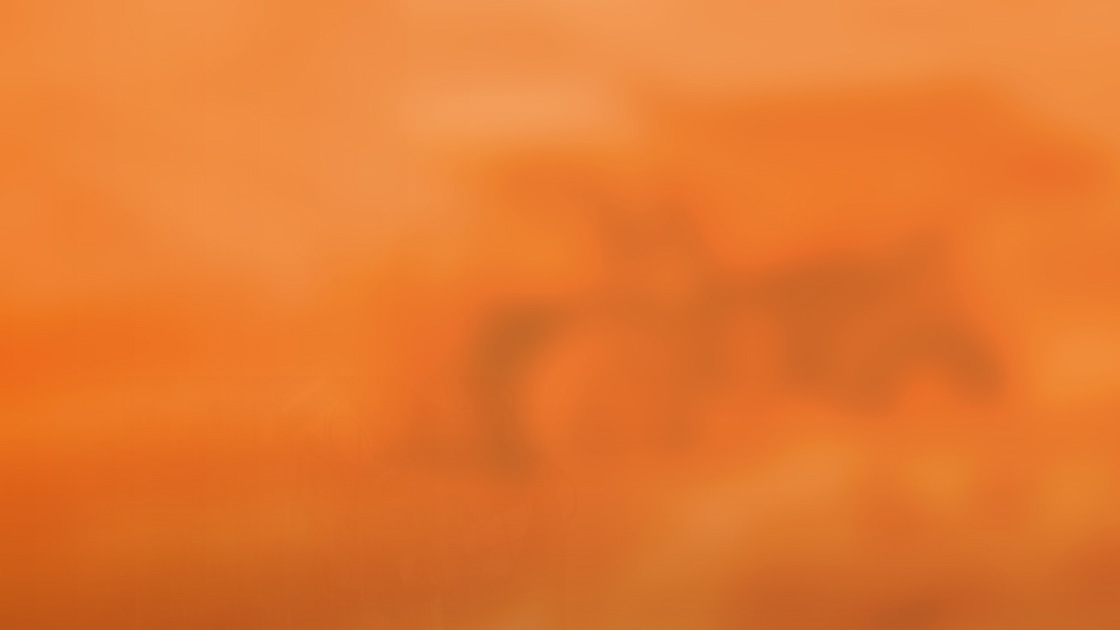 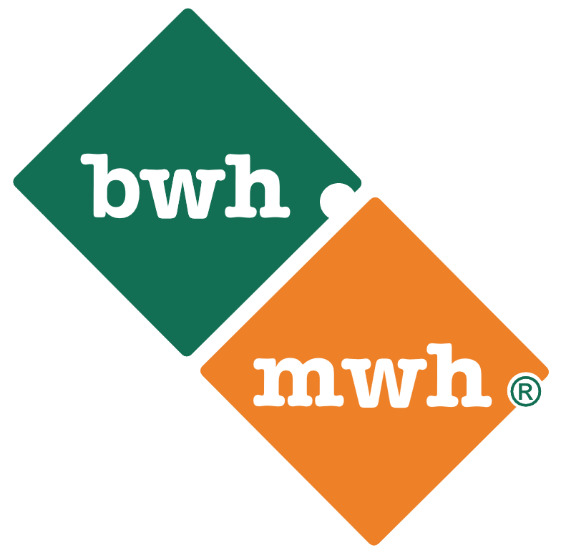 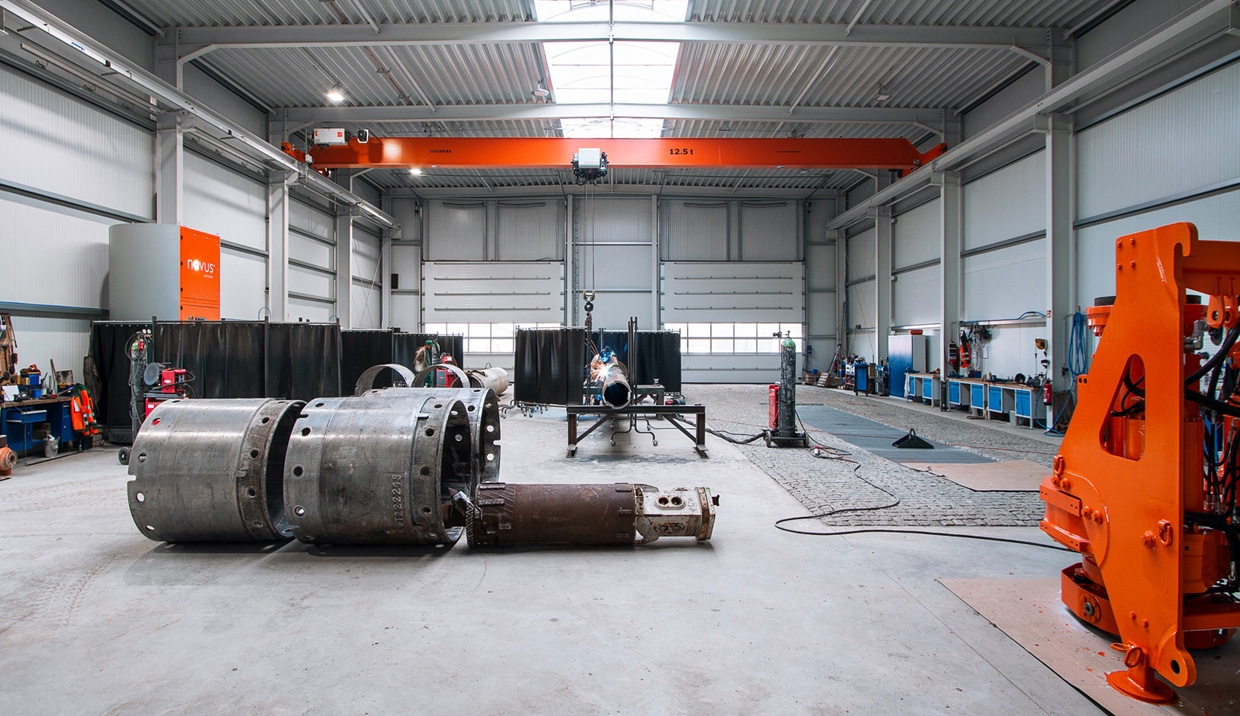 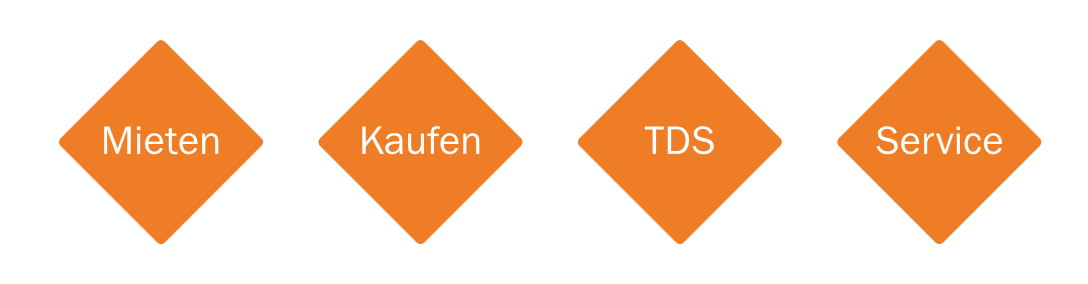 Wartung, Reparaturen, Service an Bohrwerkzeugen
Reparaturen, Baustellen- oder Vollservice
Werkstatt vollausgestattet
Rundum-Komplettpaket für Großbaustellen ( bestehend aus Miete, Transport zur Aufarbeitung, Austausch der Werkzeuge und Rücklieferung )
│ bohrwerkzeuge.com
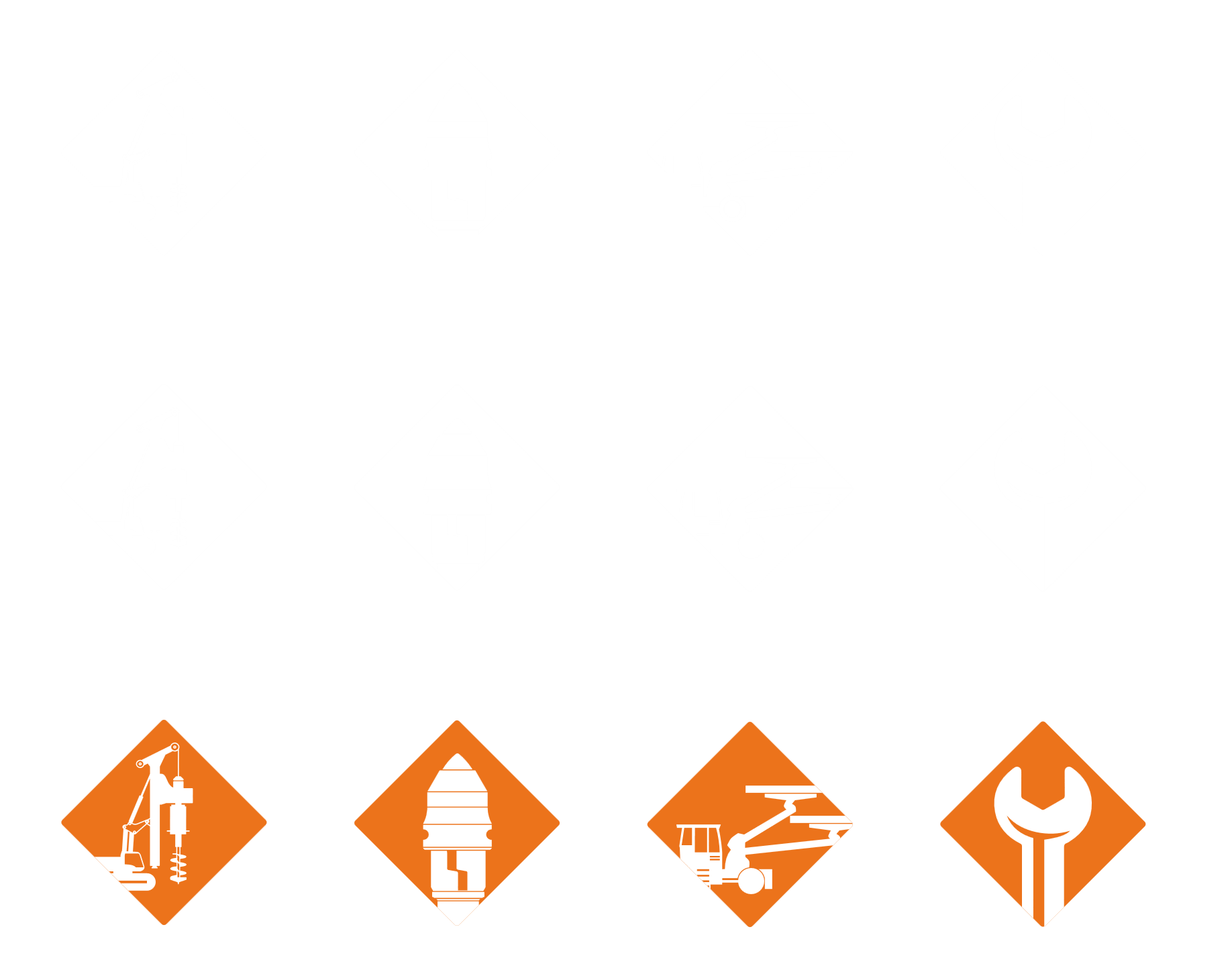 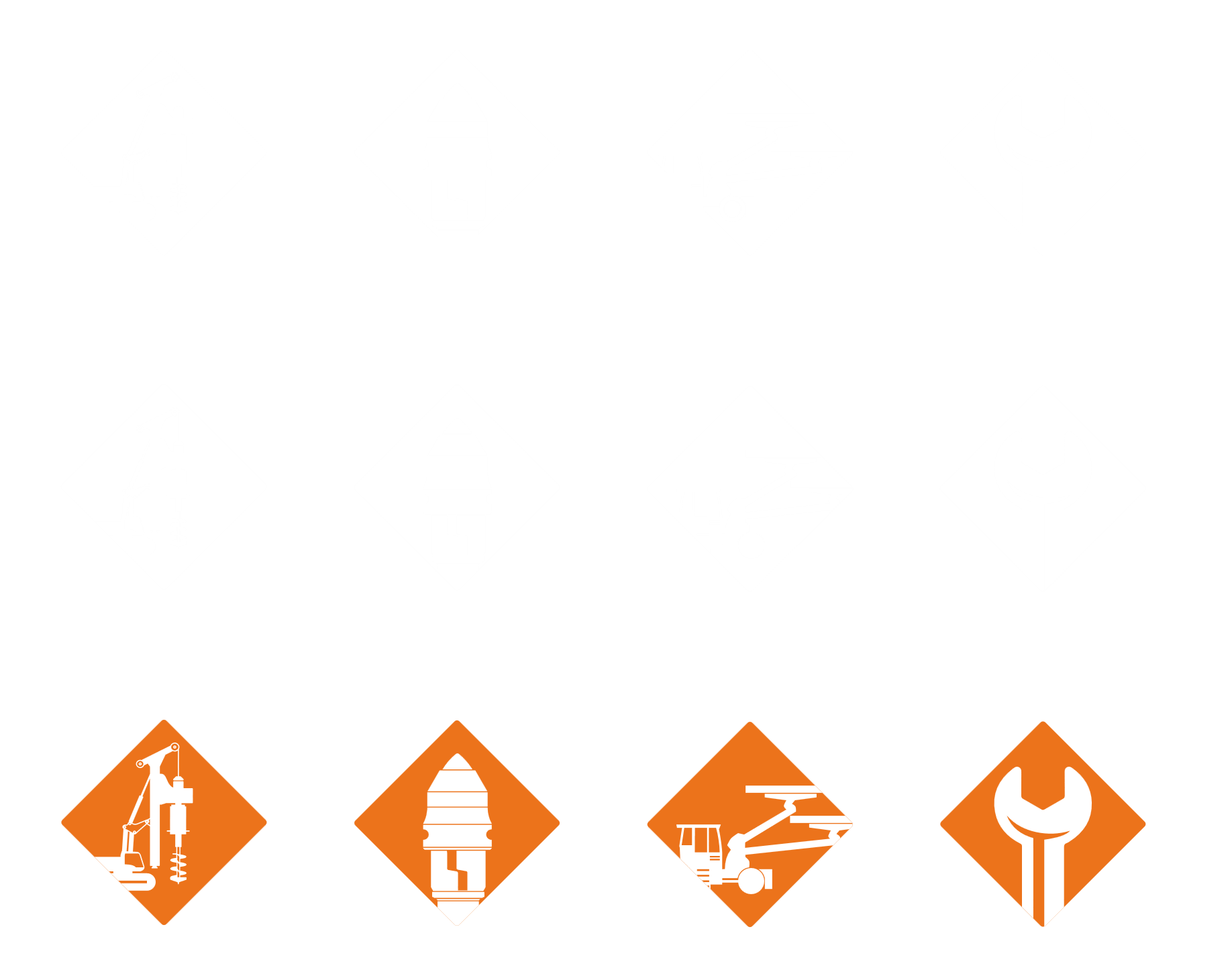 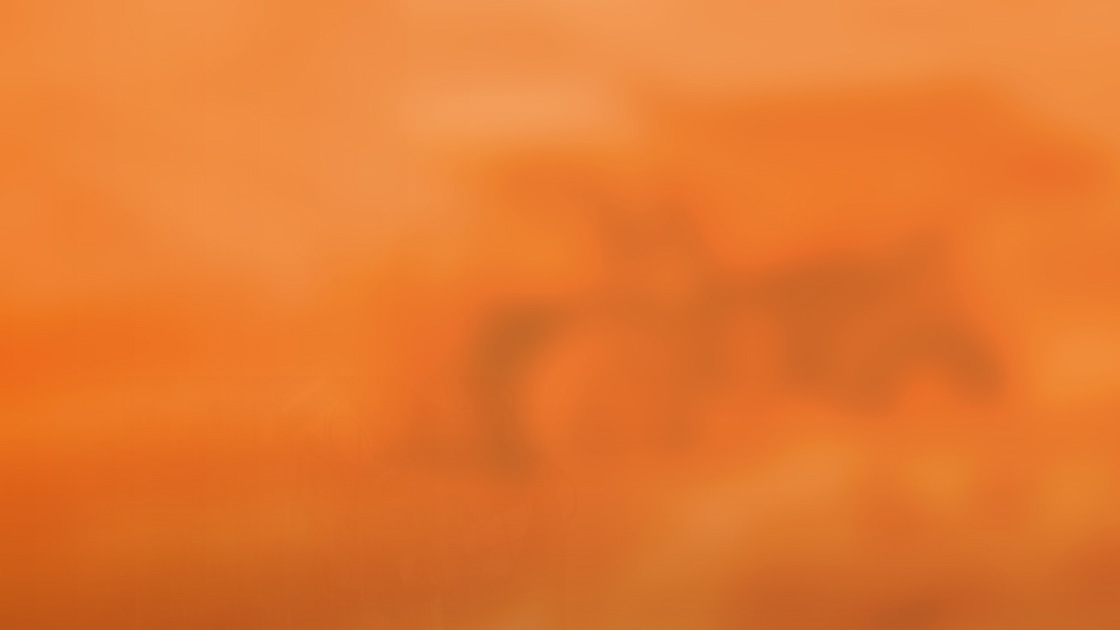 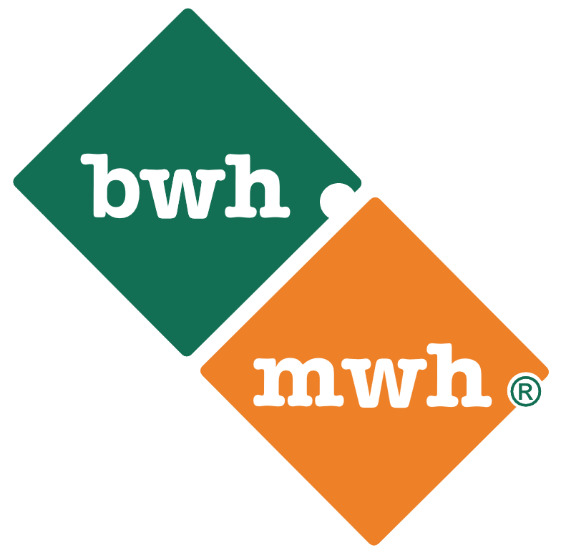 Service
│Bohrgeräte
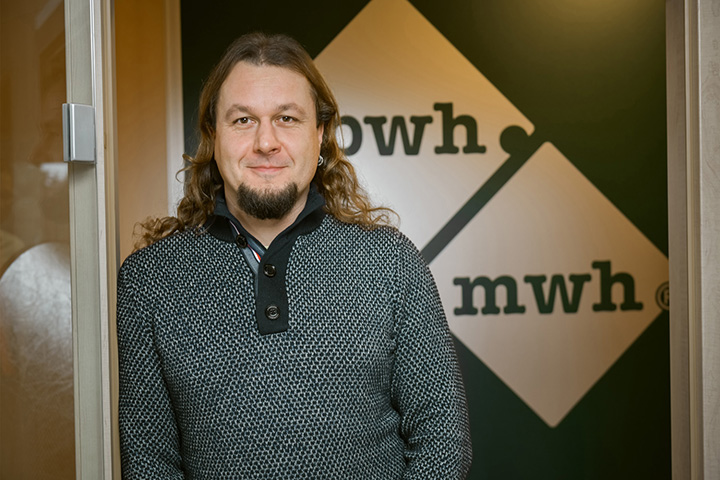 Wartung, Reparatur und Service
Leiter Service & Vermietung
Denis Spielmann (ppa.)
+49 (0) 37207 6507 – 35+49 (0) 37207 6507 – 50+49 (0) 170 371 02 75
denis.spielmann@bohrwerkzeuge.com
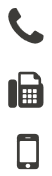 │ bohrwerkzeuge.com
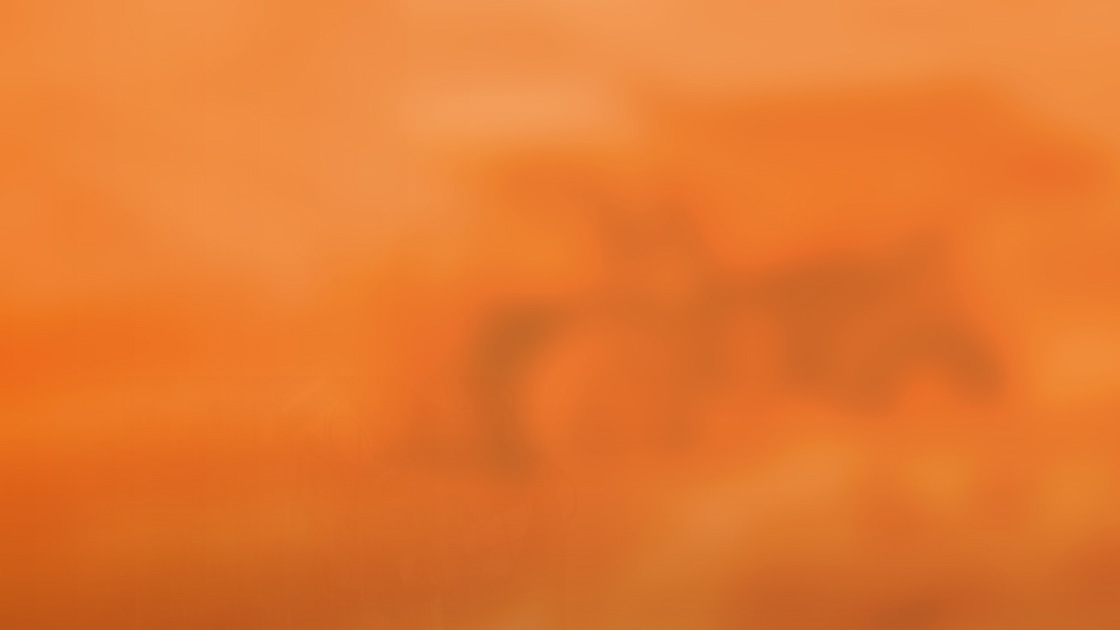 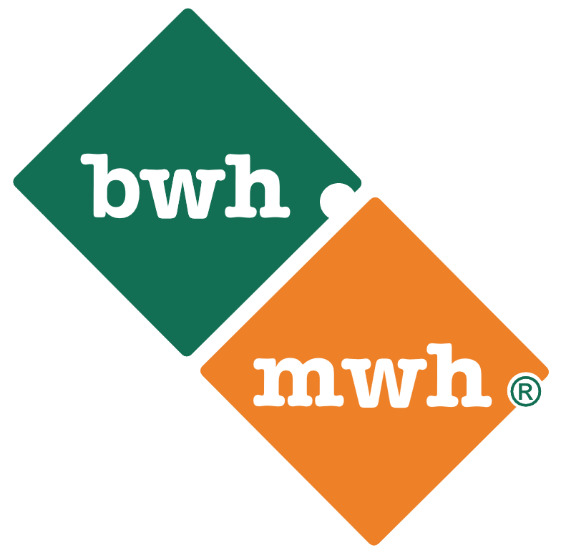 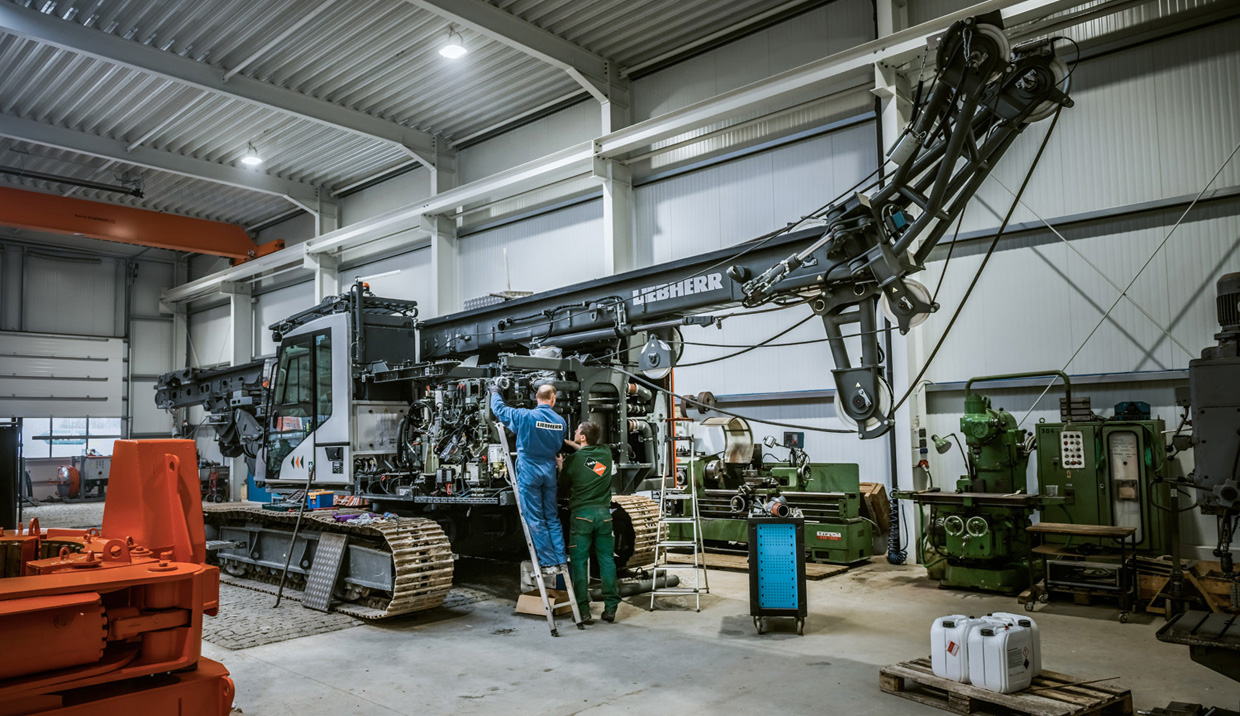 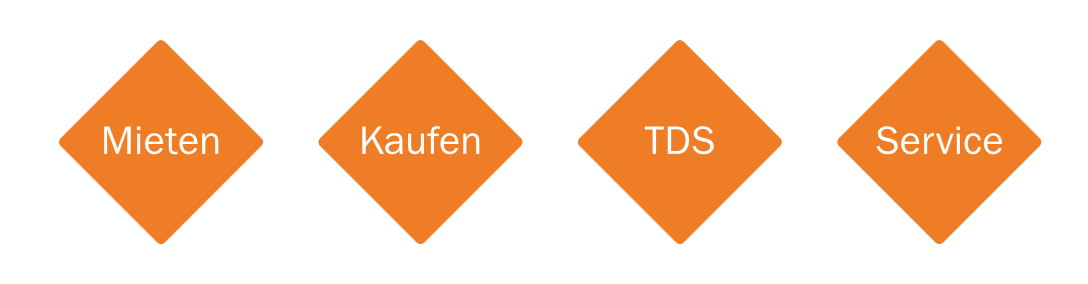 Wartung, Reparatur, Service an Bohrgeräten
Verladungen, Einweisungen, Übergaben, Reparaturen und Service durch Fachpersonal
gern auch für Ihre Anlagen
│ bohrwerkzeuge.com
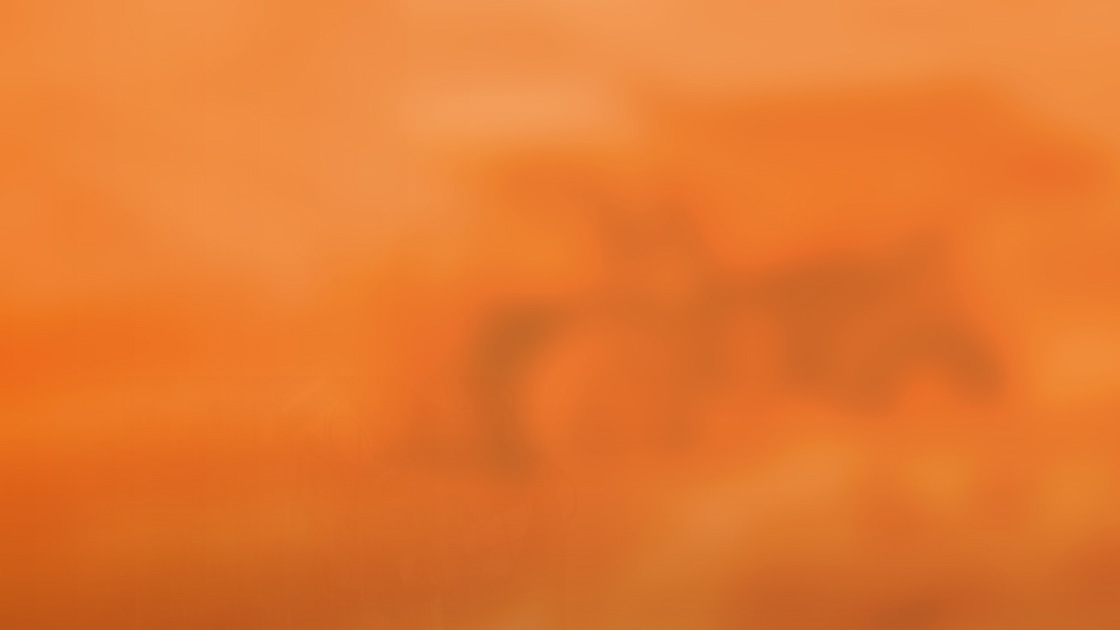 Schon gewusst?
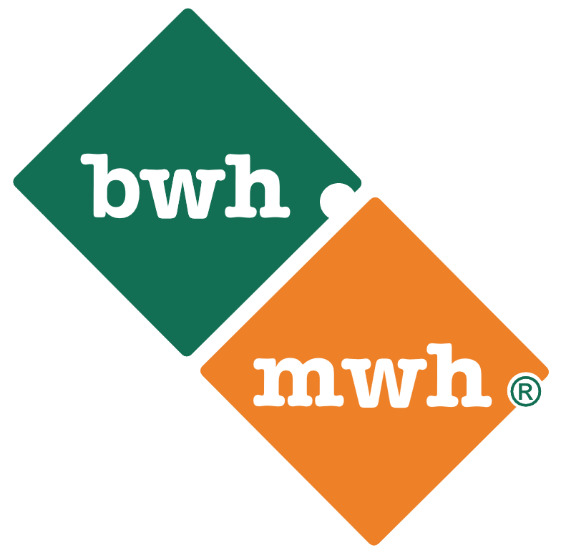 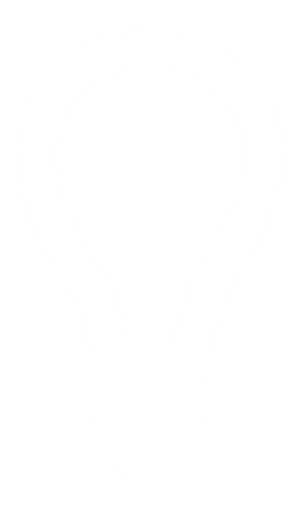 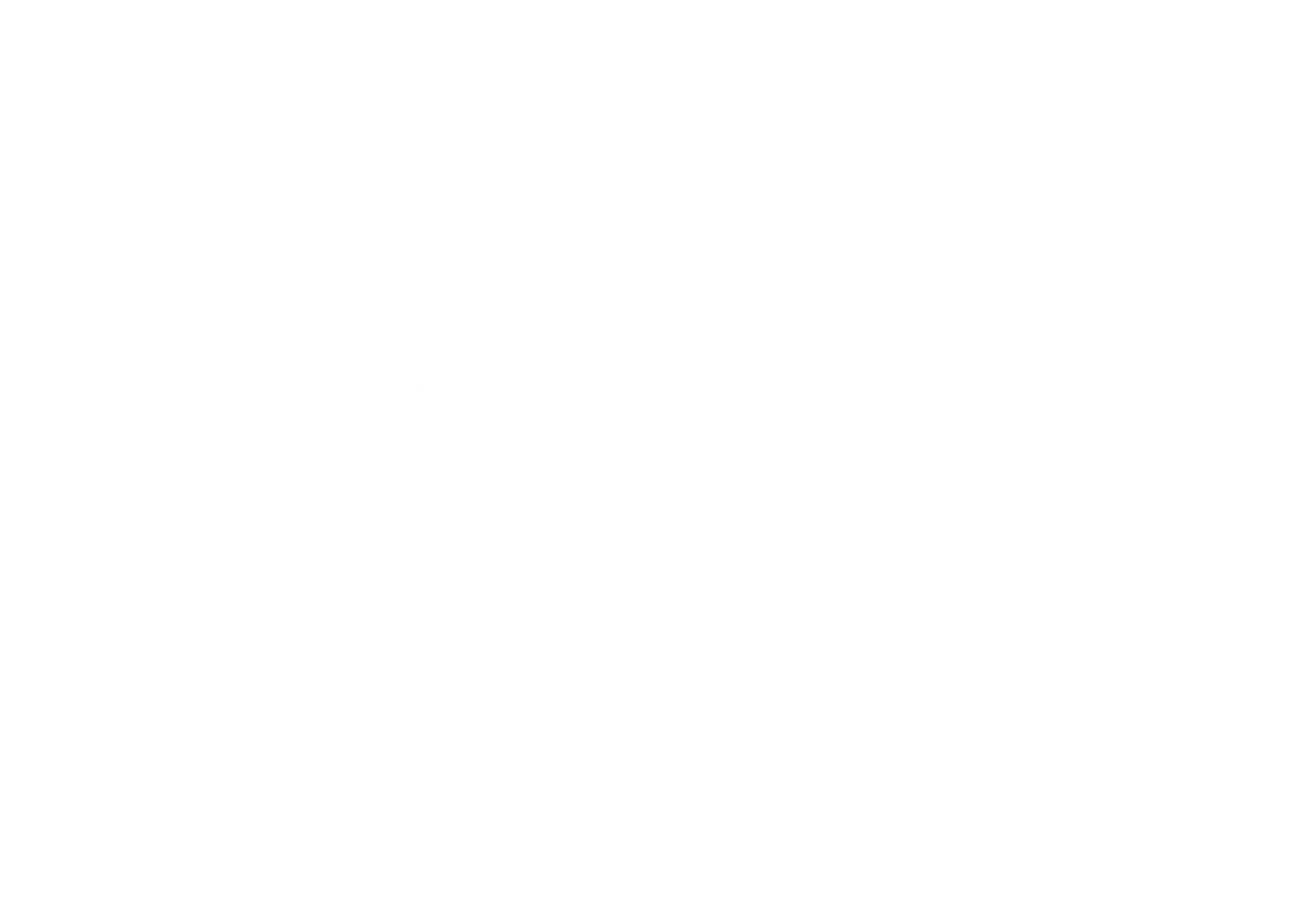 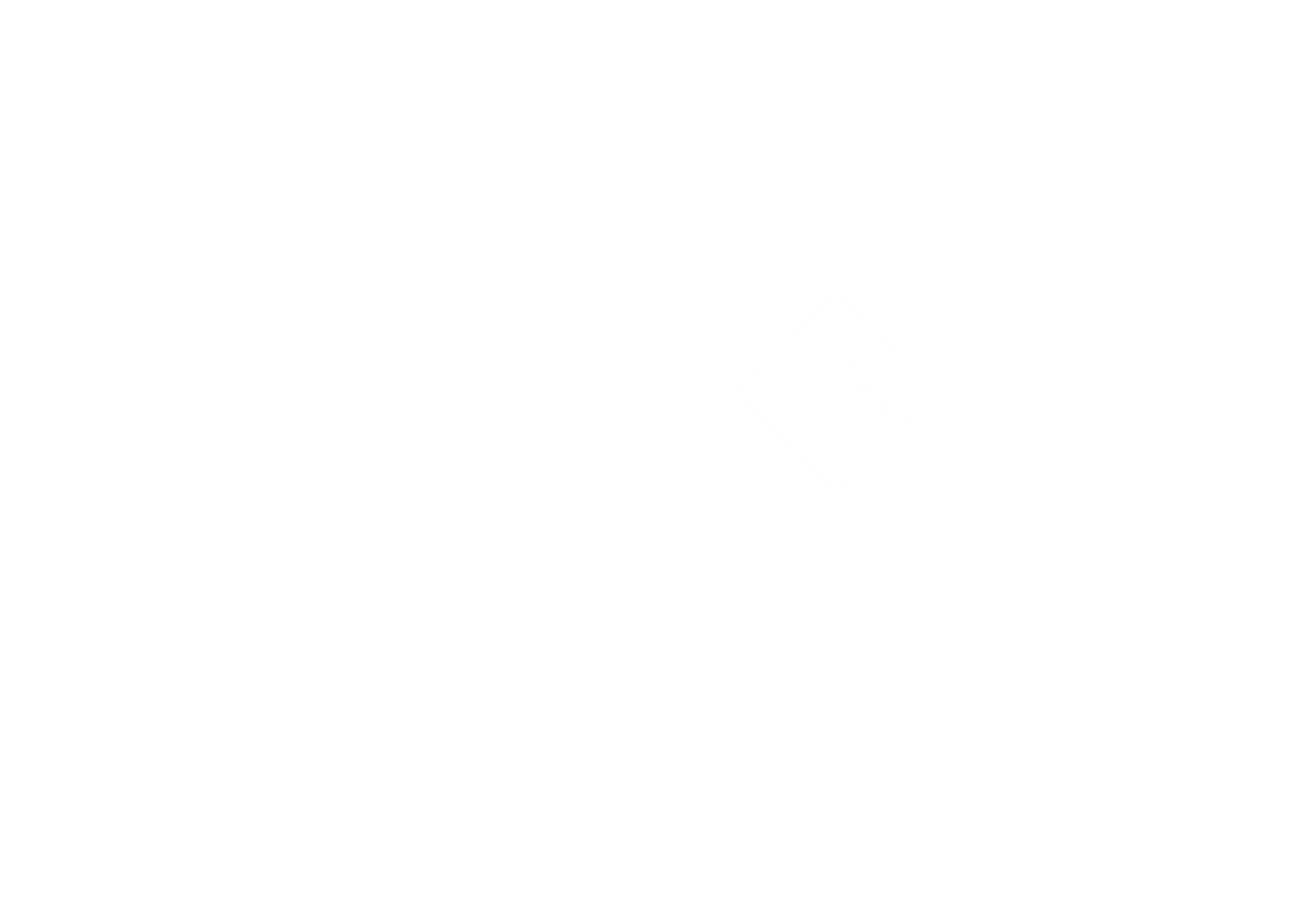 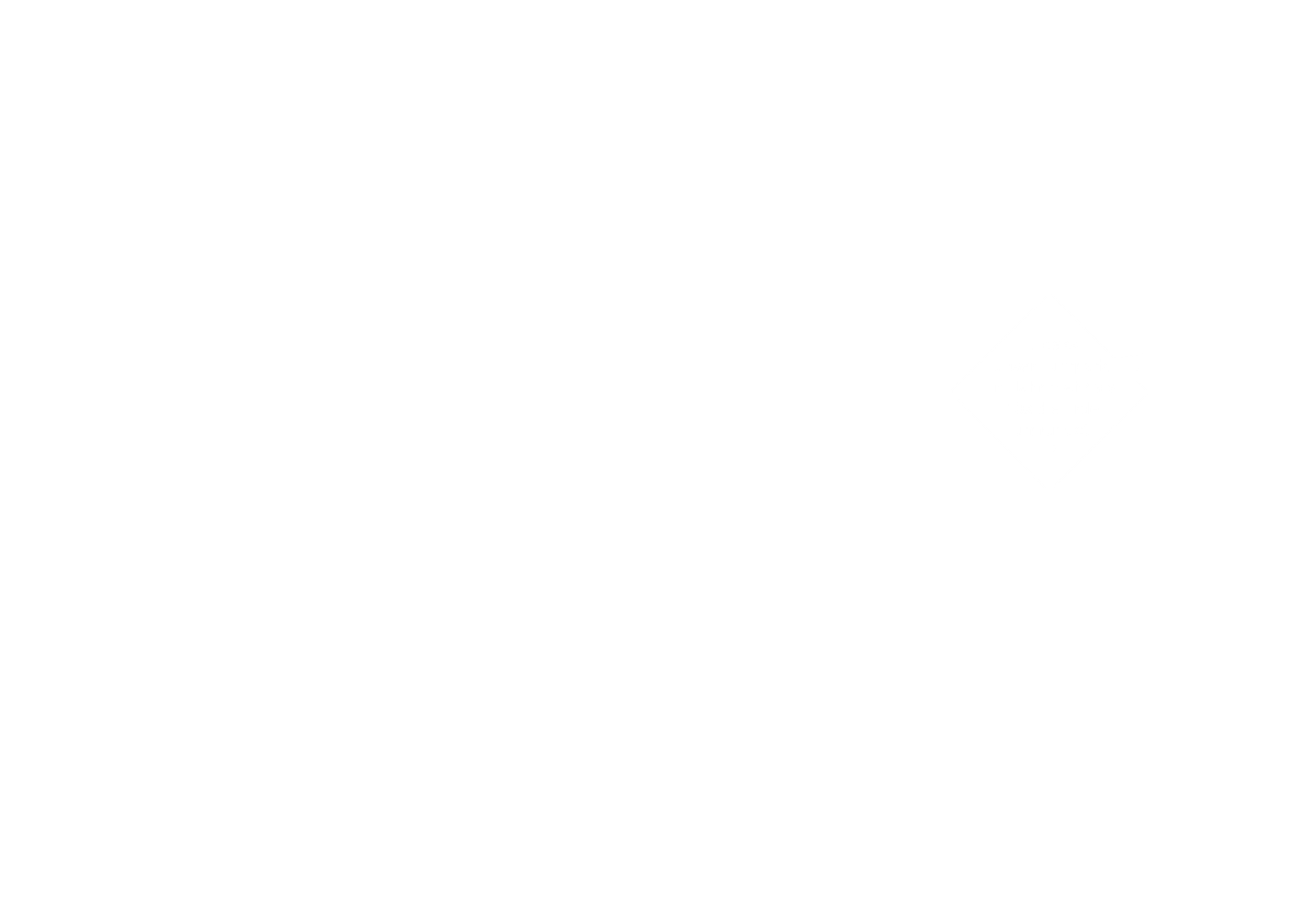 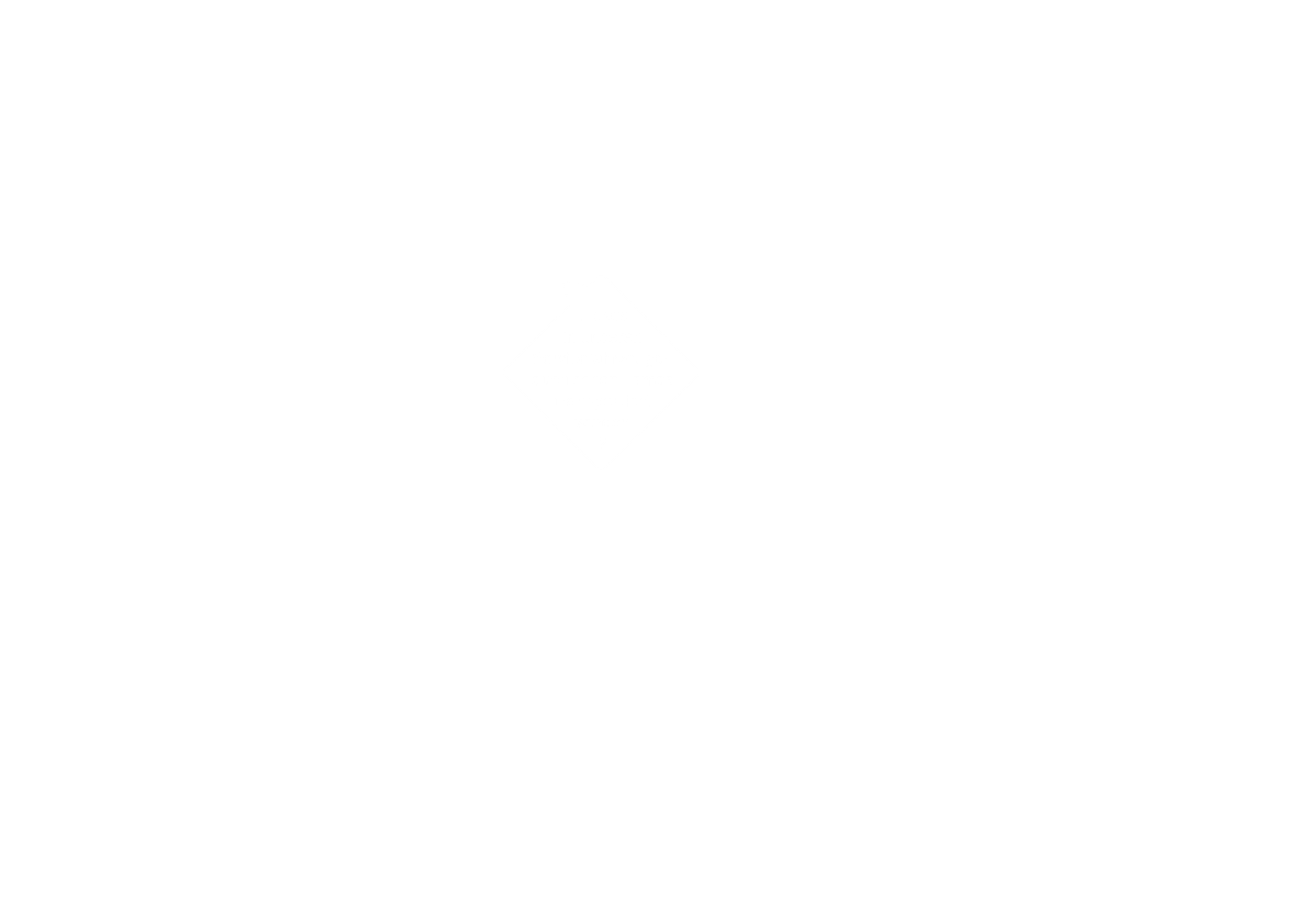 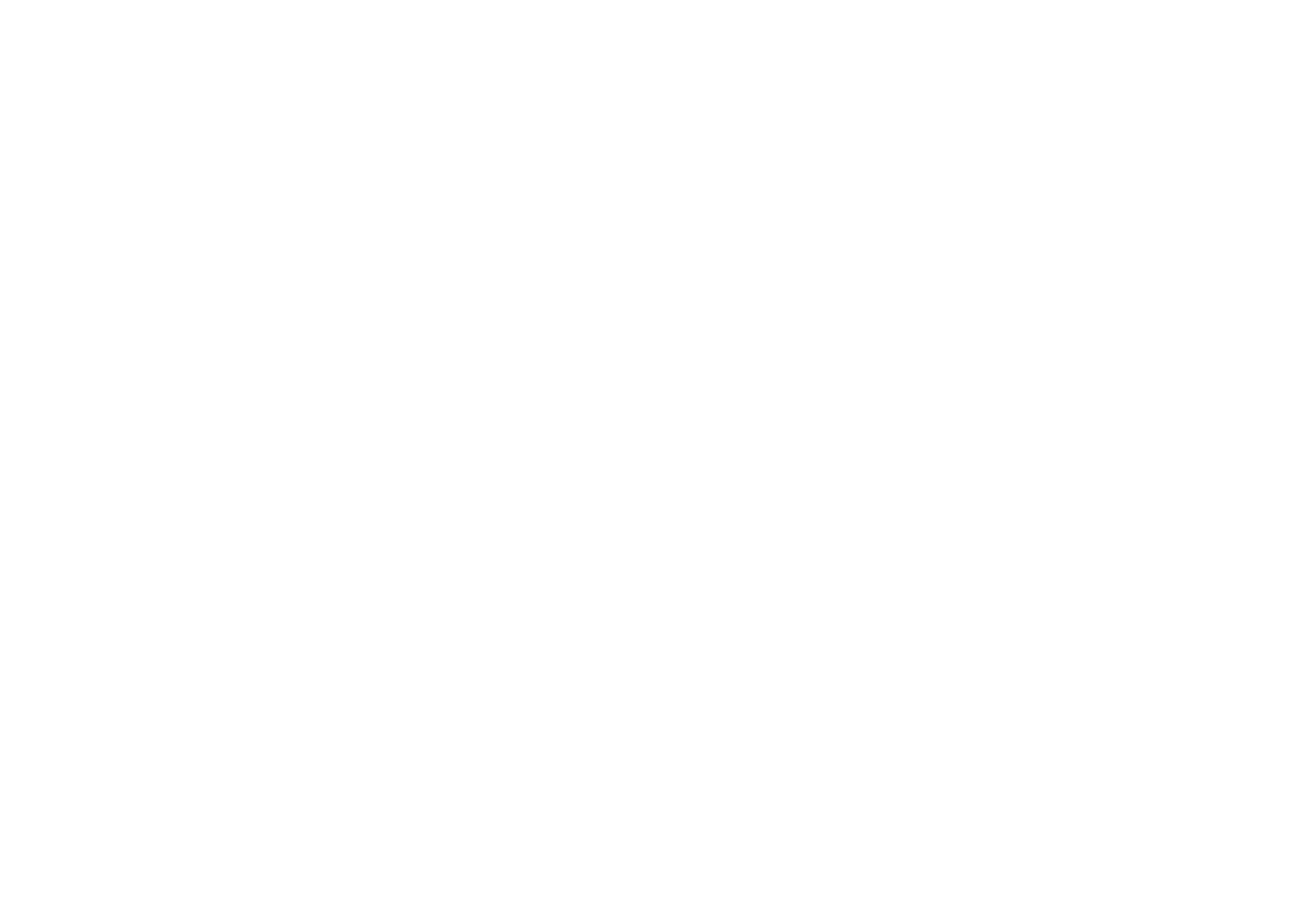 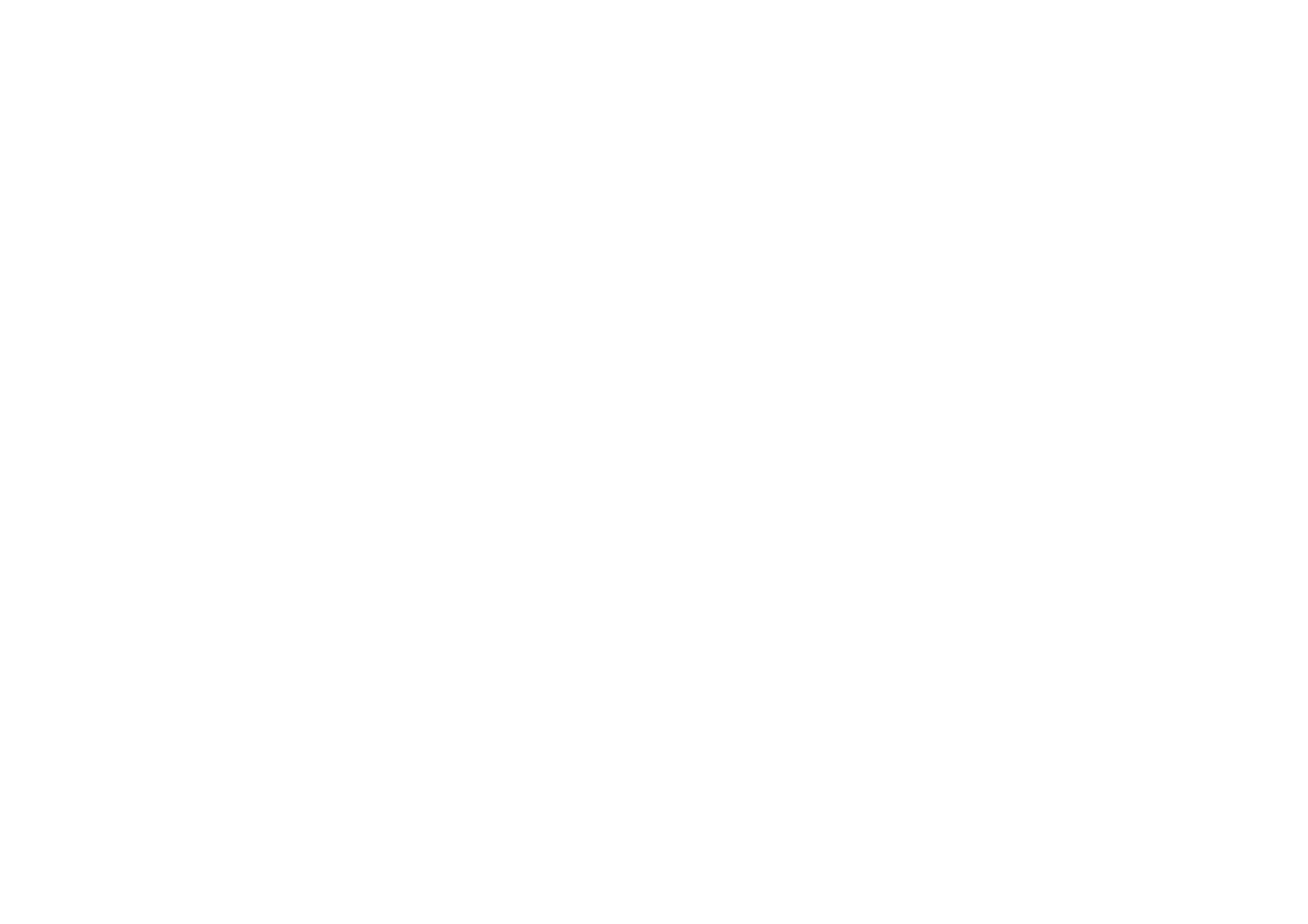 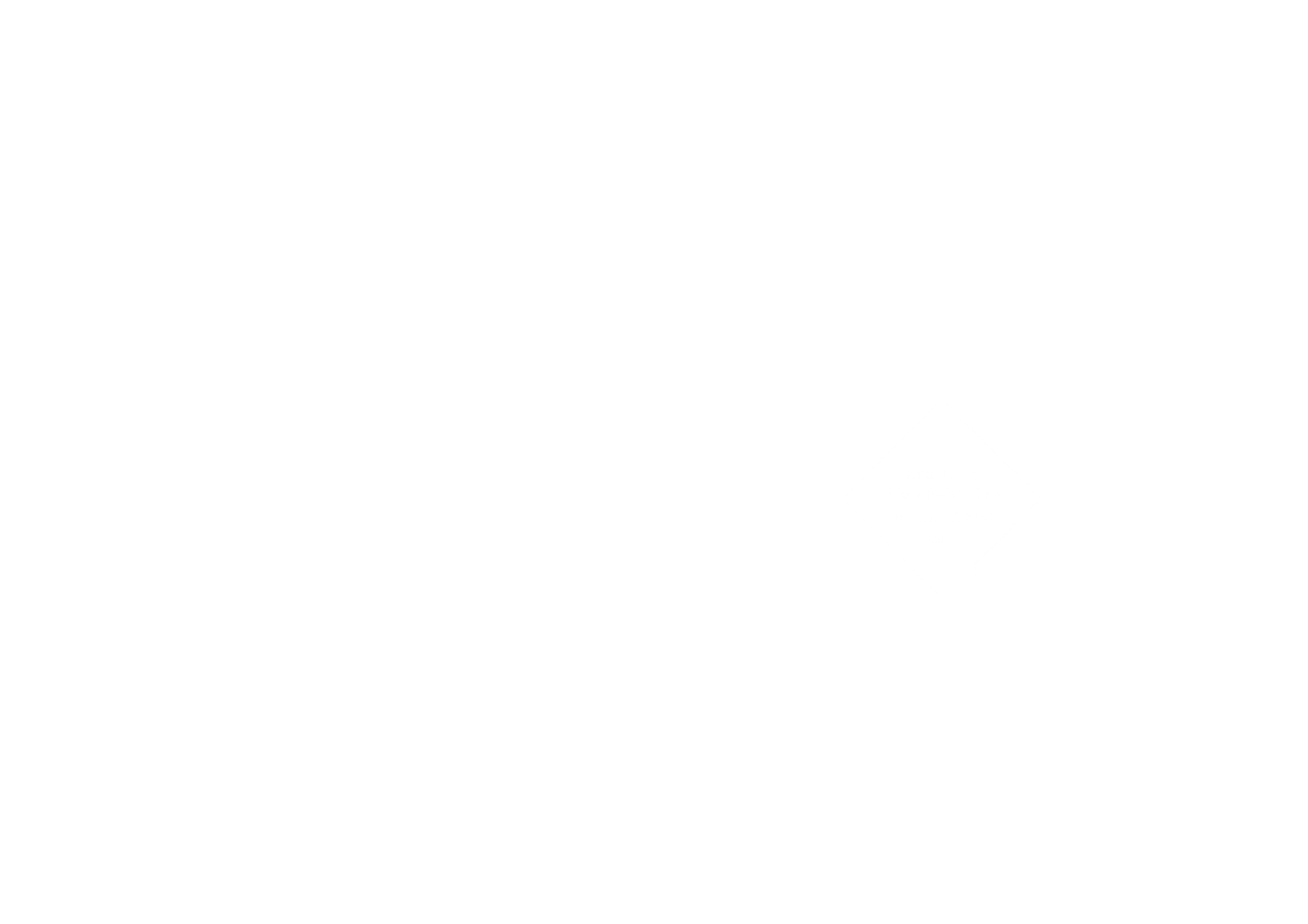 │ bohrwerkzeuge.com
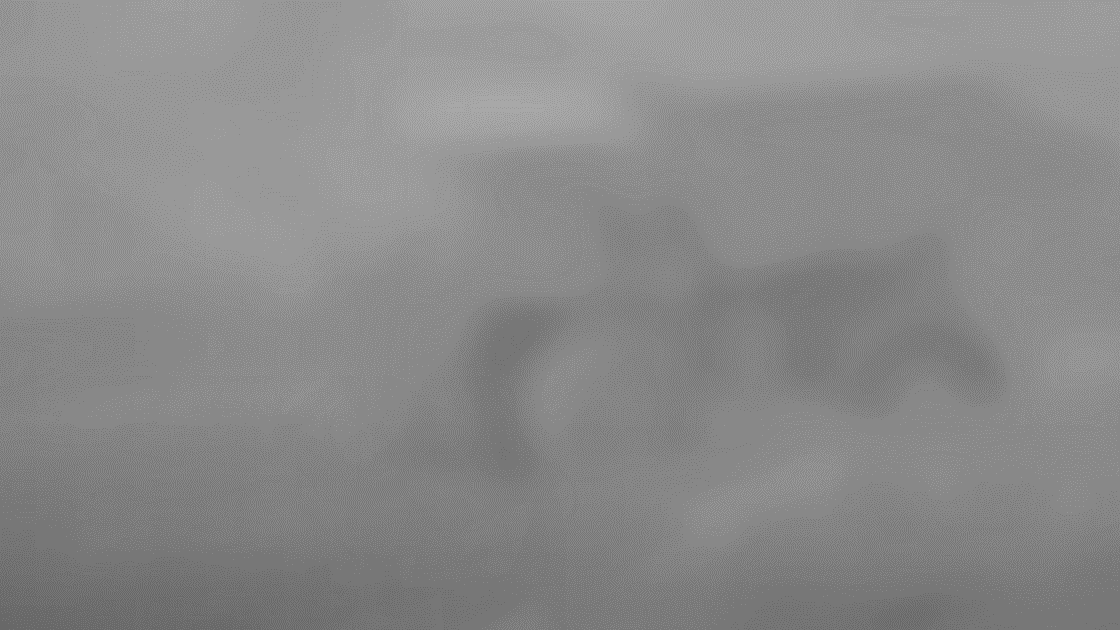 Unser Netzwerk.
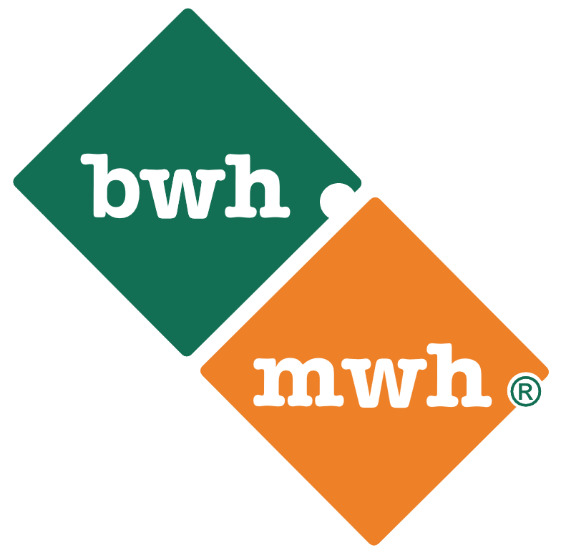 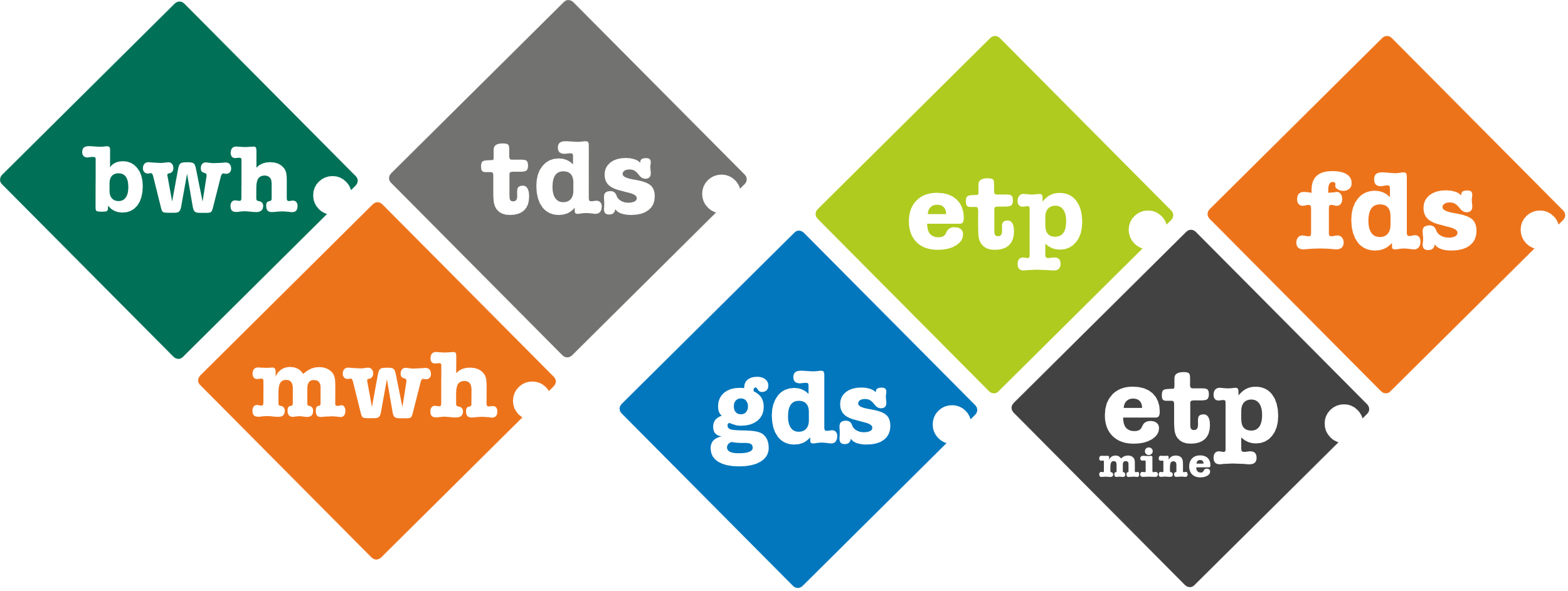 │ bohrwerkzeuge.com
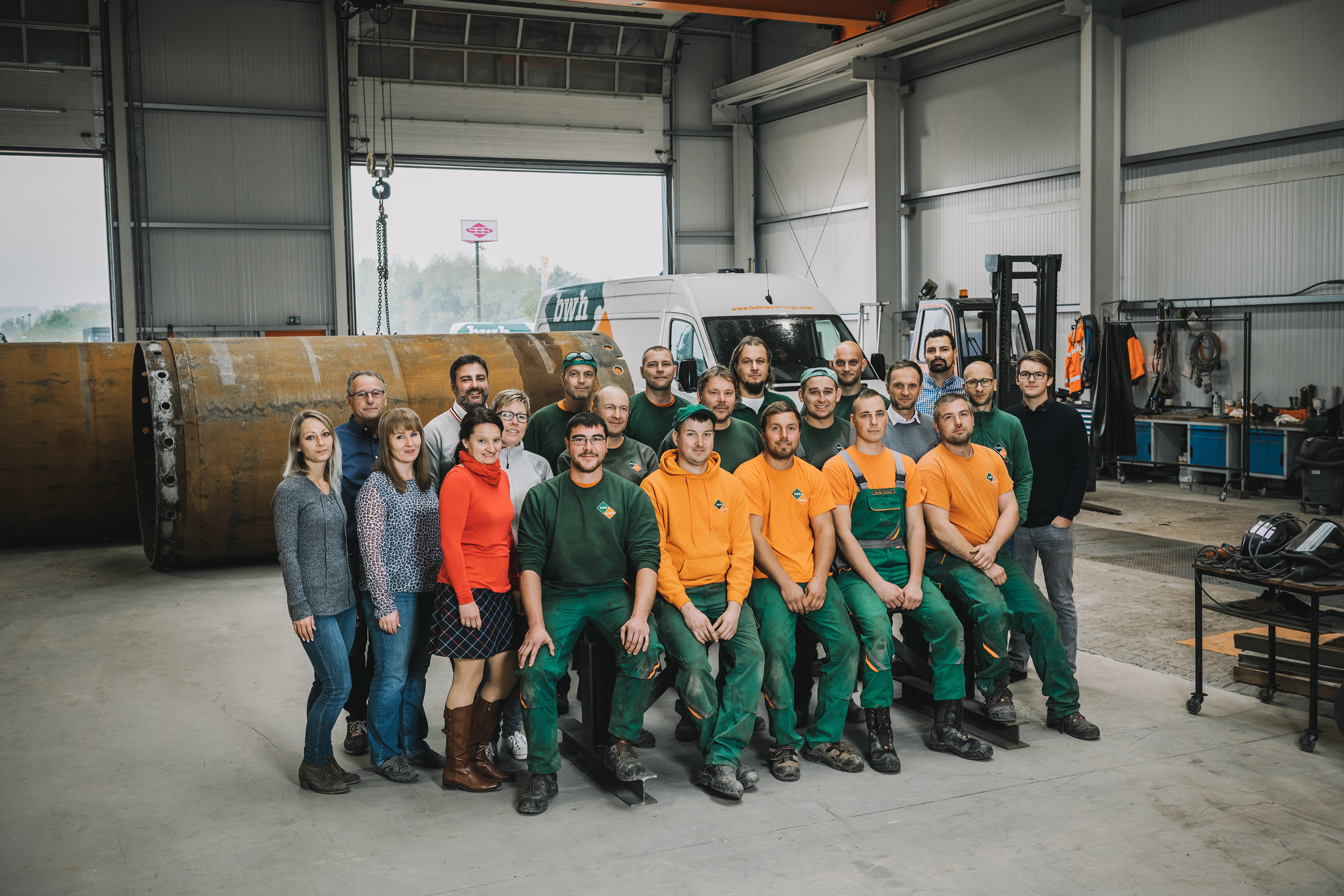 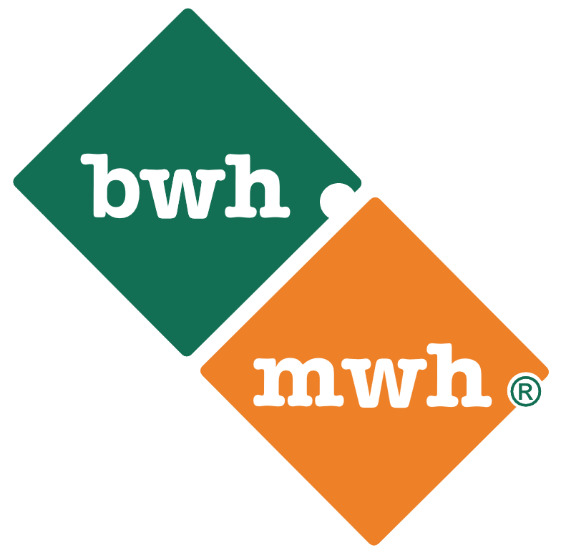 Interesse geweckt?
Kontaktieren Sie uns.
       +49 (0) 37207 6507 – 0
info@bohrwerkzeuge.com
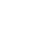 │ bohrwerkzeuge.com